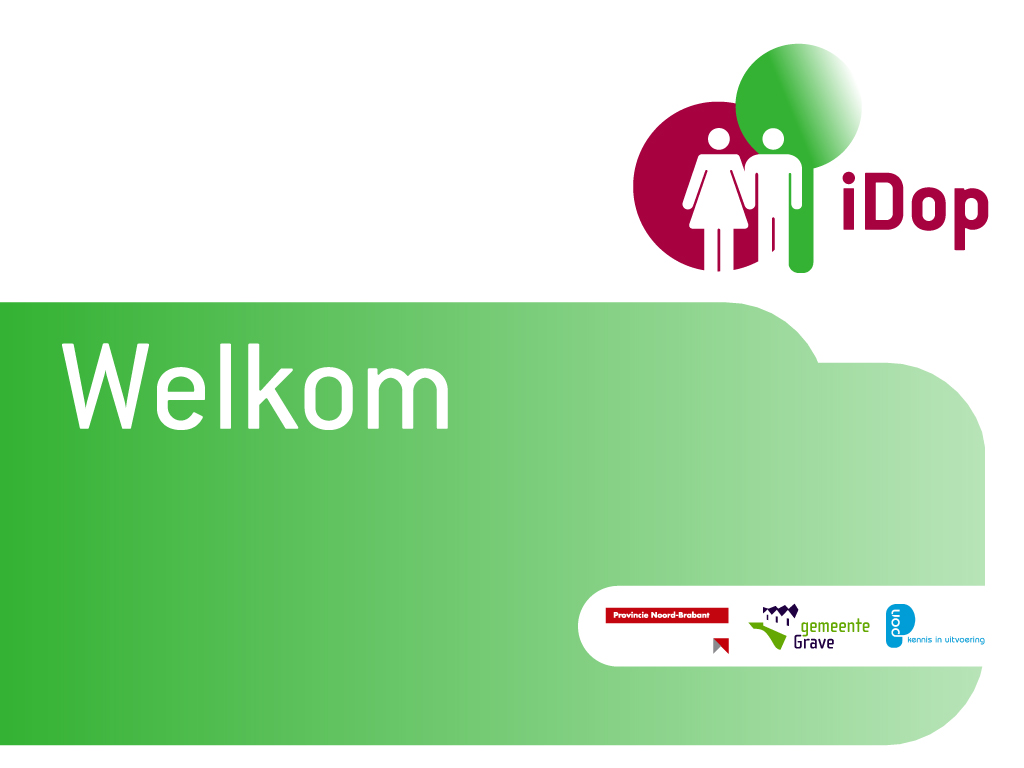 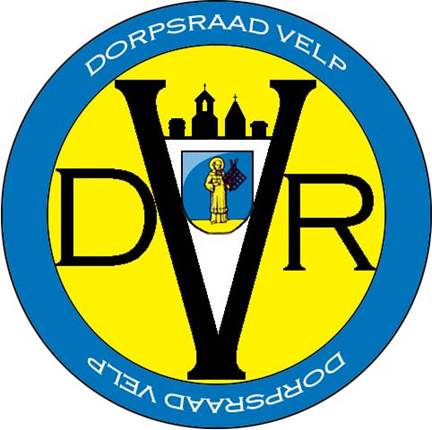 Inwonersbijeenkomst iDOP Velp
31 mei 2012
[Speaker Notes: Vaste dia, te projecteren tijdens binnenkomen publiek]
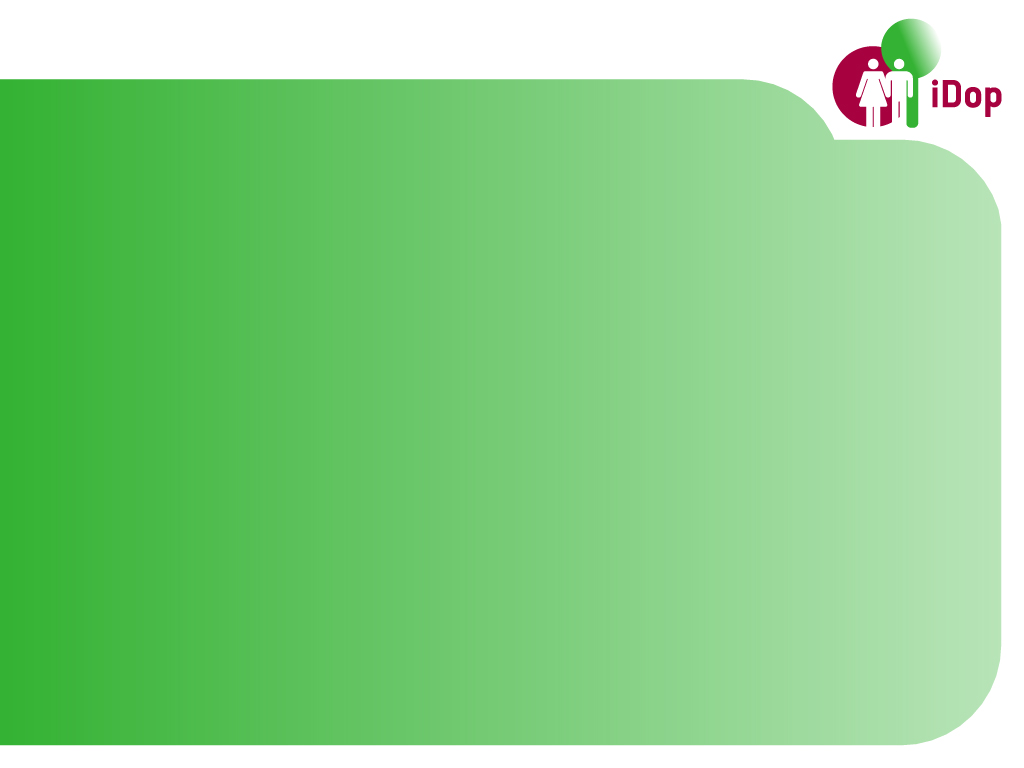 31 mei 2012
Agenda
20:00 uur	Welkom door Jack van Tuyn (DRV)
20:05 uur	Convenant wijk- en dorpsraden
20:15	uur	Toelichting iDOP door Hans Willekes (DRV)	

20.50 uur	reactie van het College / gemeenteraad                   op het iDOP Velp	
21.00 uur	Vragen aan/van College en raad 	 
22.00 uur	Afsluiting
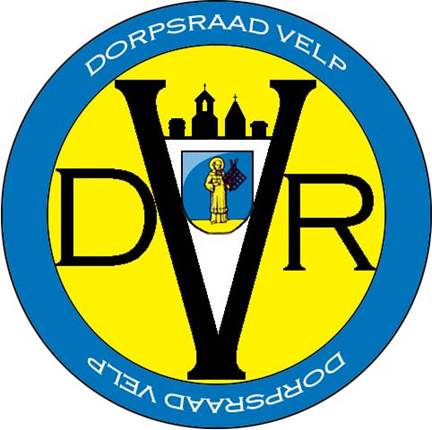 [Speaker Notes: Voorbeeld van volgdia’s.
NB: nieuwe dia maken met dia dupliceren]
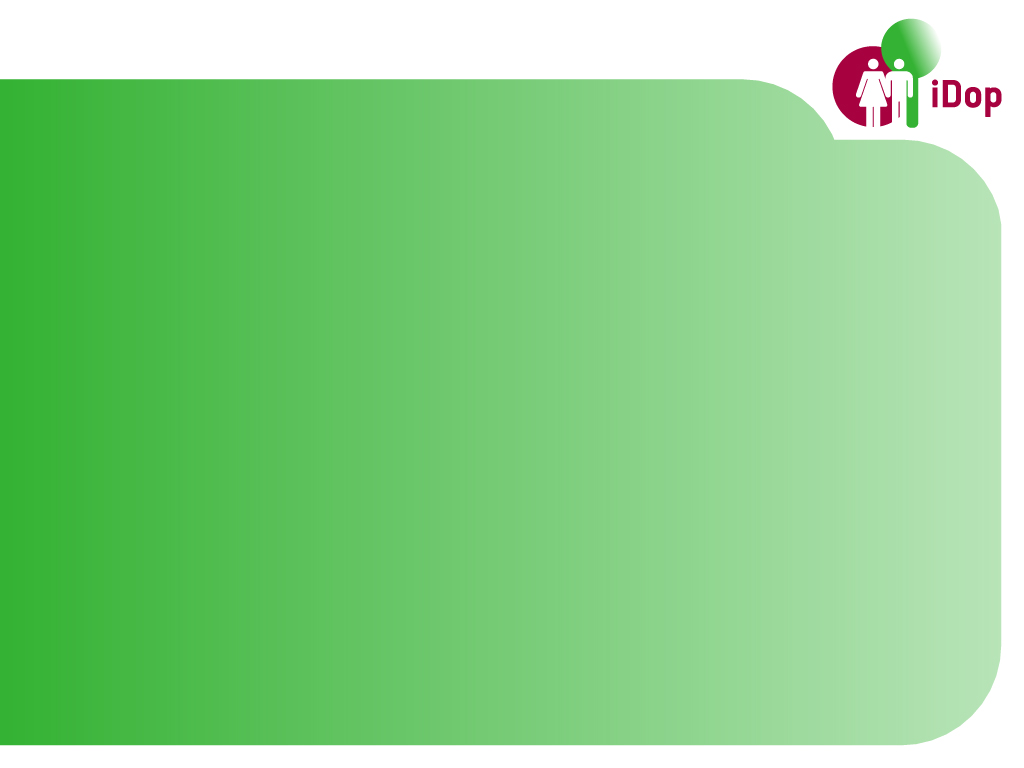 31 mei 2012
Convenant wijk- en dorpsraden
Doel
 bevorderen communicatie tussen gemeente    en dorpsraad / bewoners van Velp (betrokkenheid)
 leefbaarheid in dorpen in stand houden/verbeteren
 bewoners verantwoordelijkheid laten voelen voor hun    woon, werk- een leefomgeving
 actieve betrokkenheid bewoners / meedenken
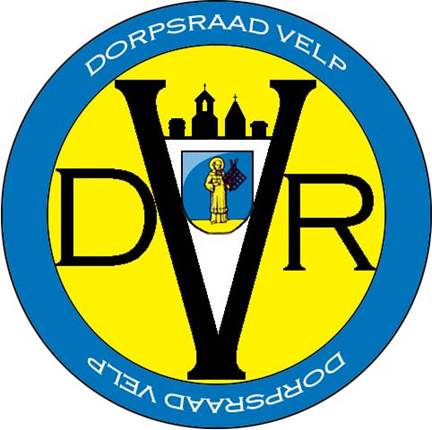 [Speaker Notes: Voorbeeld van volgdia’s.
NB: nieuwe dia maken met dia dupliceren]
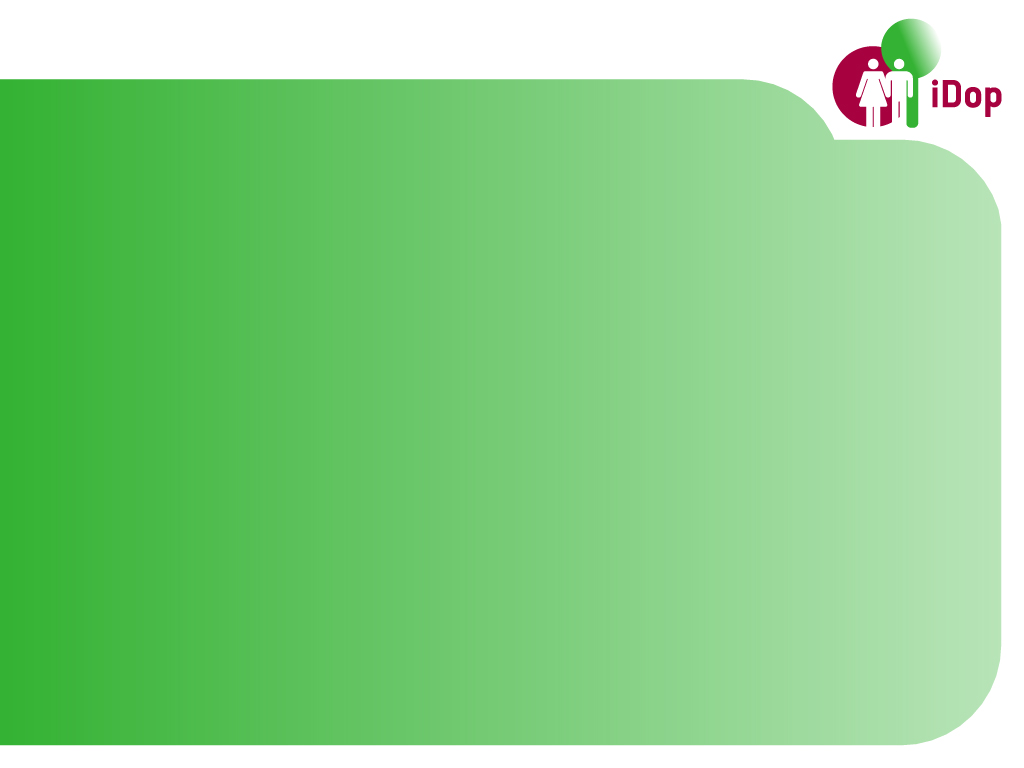 31 mei 2012
Convenant wijk- en dorpsraden
Functie, taken, bevoegdheden, samenwerking en
  verantwoordelijkheden zijn vastgelegd.
  Taken dorpsraad:   - intermediair tussen inwoners Velp en gemeente vv;   - klankbord- en activiteitenfunctie;    - behartigen belangen inwoners Velp;   - (on)gevraagd adviseren richting gemeente;   
 ondertekening convenant door College B&W en    vicevoorzitter / secretaris Dorpsraad Velp
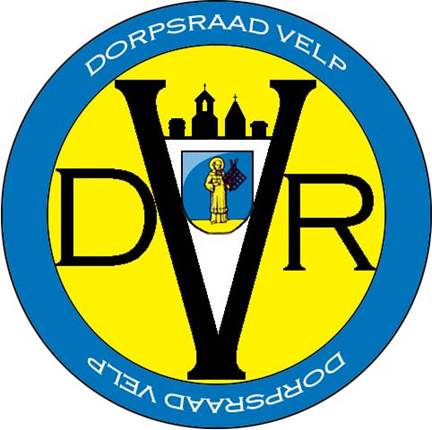 [Speaker Notes: Voorbeeld van volgdia’s.
NB: nieuwe dia maken met dia dupliceren]
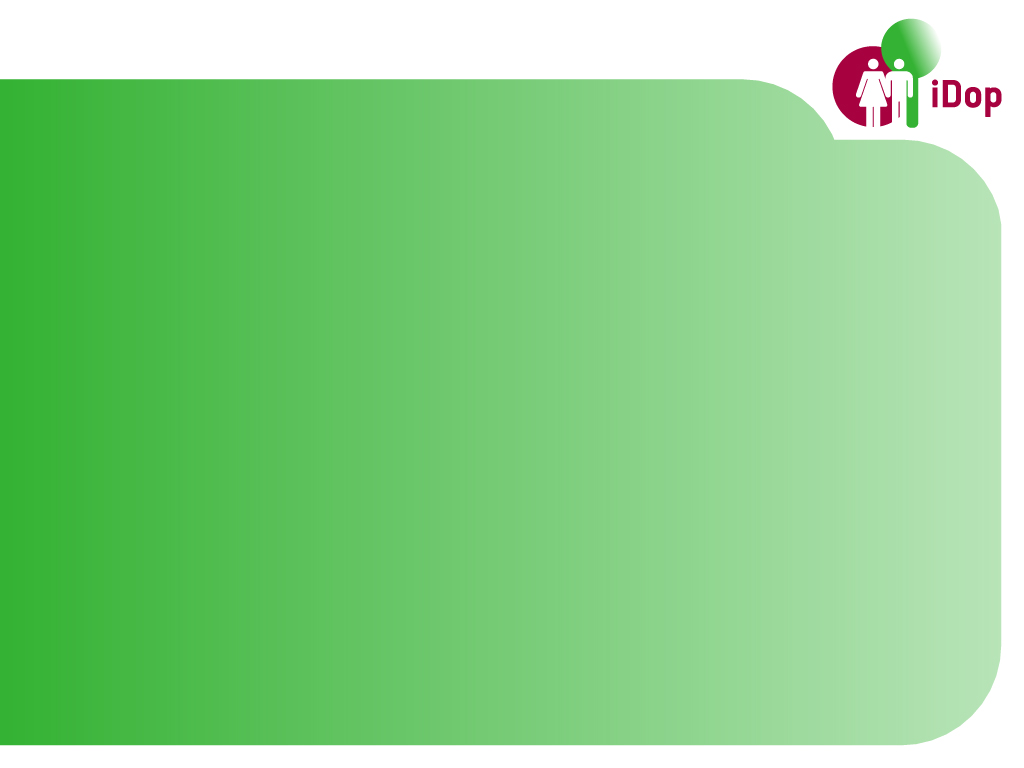 31 mei 2012
Wat is een iDOP?
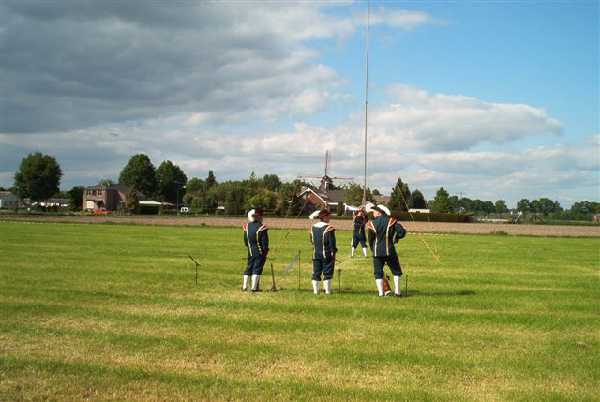 Een integraal 
plan met 
voor en door 
de inwoners
Inwoners geven een oordeel over hun dorp
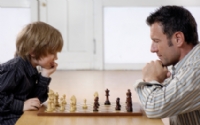 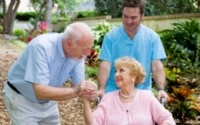 Inwoners doen voorstellen voor acties
Inwoners denken na over de toekomst
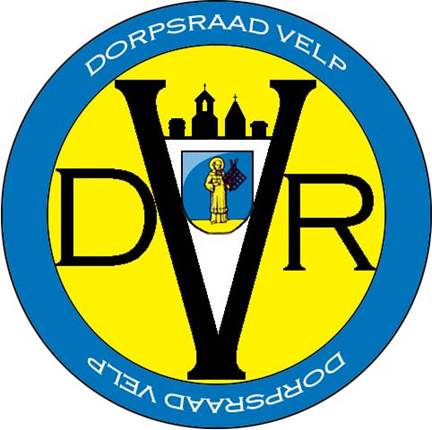 [Speaker Notes: Voorbeeld van volgdia’s.
NB: nieuwe dia maken met dia dupliceren]
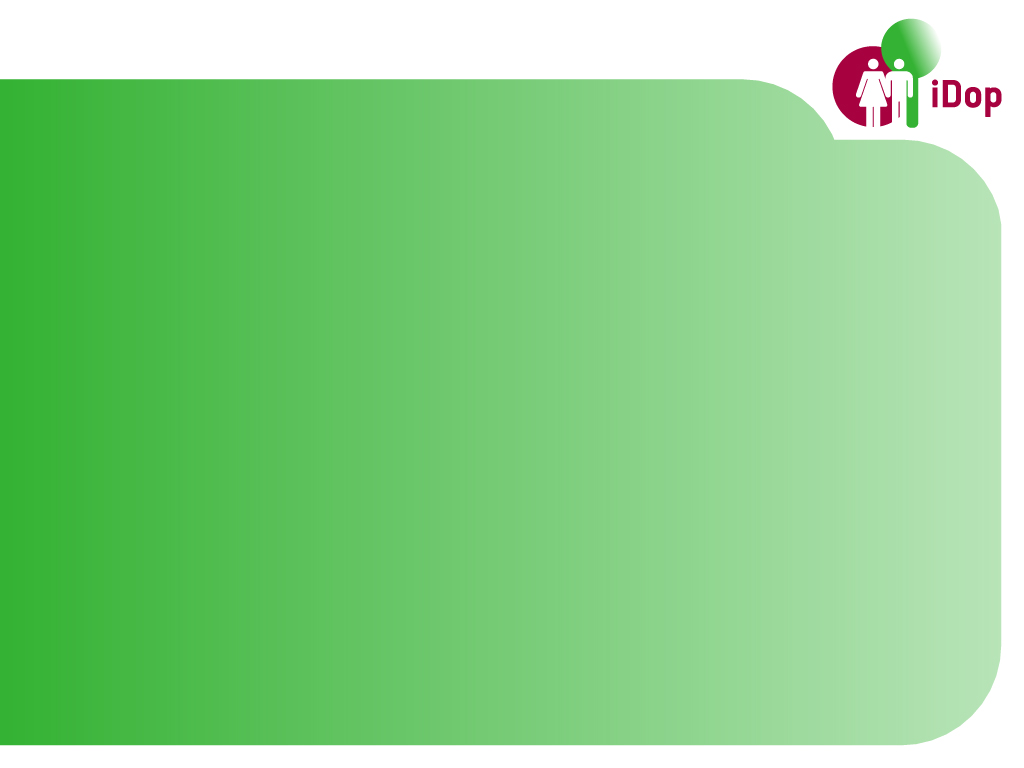 31 mei 2012
Voorbereiding in stuurgroep en klankbordgroepen - oktober 2011
Titel van de dia
Verzamelen feiten & ontwikkelingen
augustus – oktober 2011
1e  discussiebijeenkomst: 23 november 2011
2e  discussiebijeenkomst: 25 januari 2012
Afstemming  met structuurvisie
Eindrapportage : maart 2012
Presentatie gemeenteraad: 31 mei 2012
Vaststelling gemeenteraad: juni 2012
Start uitvoering: vanaf juni 2012
[Speaker Notes: Voorbeeld van volgdia’s.
NB: nieuwe dia maken met dia dupliceren]
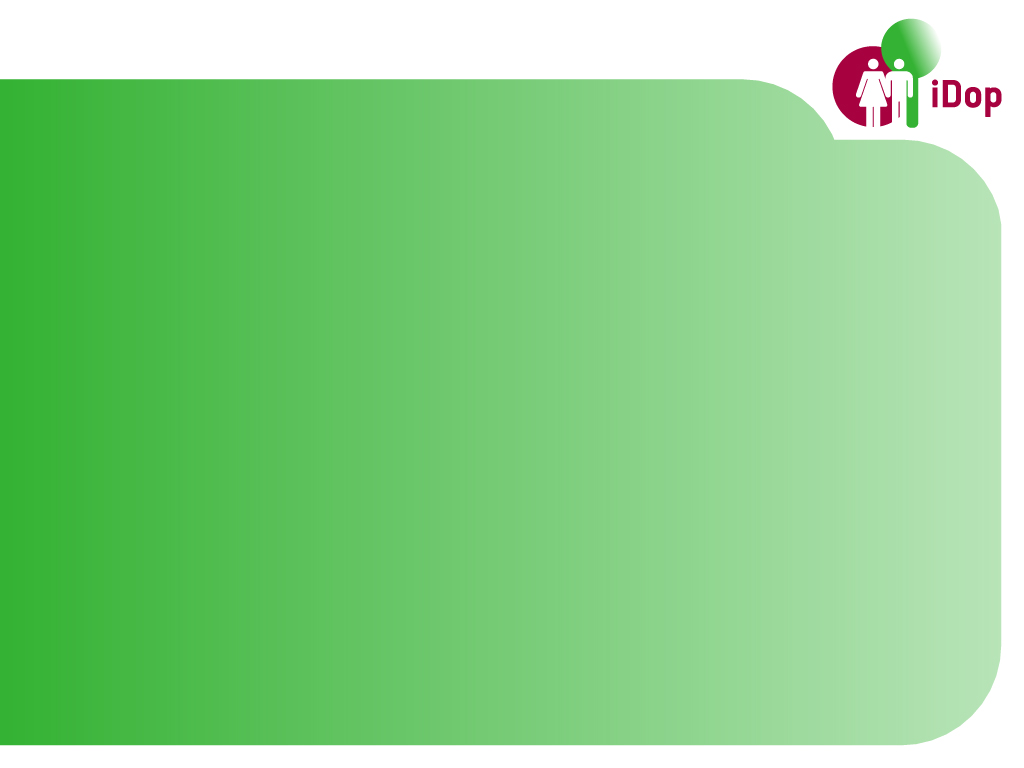 31 mei 2012
vooraf
Resultaten eerder gehouden bijeenkomsten door DRV    met inwoners, (buurt)verenigingen, organisaties    en Dichterbij zijn in iDOP verwerkt!
 Representativiteit resultaten
 Subjectieve en objectieve gegevens

 Oplossingsrichtingen -> actiepunten     -> aanvullend onderzoek/analyse -> oplossing
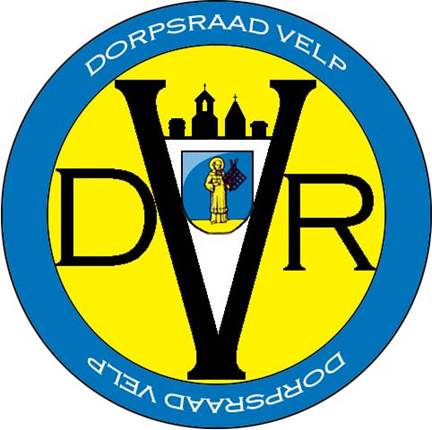 [Speaker Notes: Voorbeeld van volgdia’s.
NB: nieuwe dia maken met dia dupliceren]
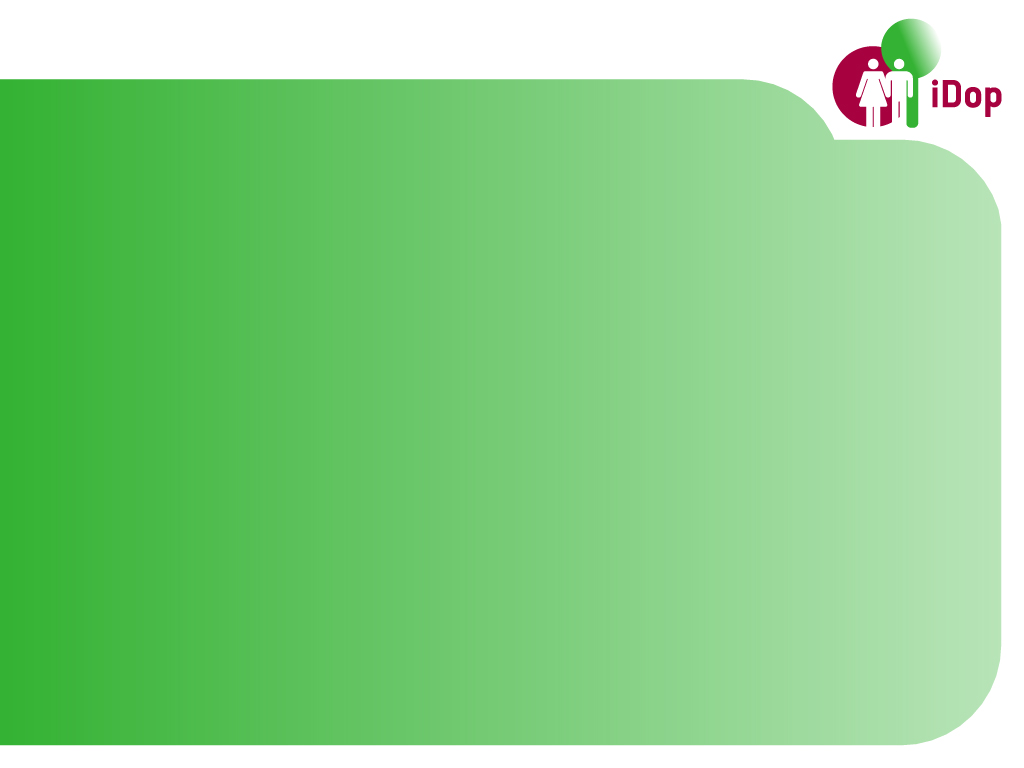 31 mei 2012
1e discussiebijeenkomst:
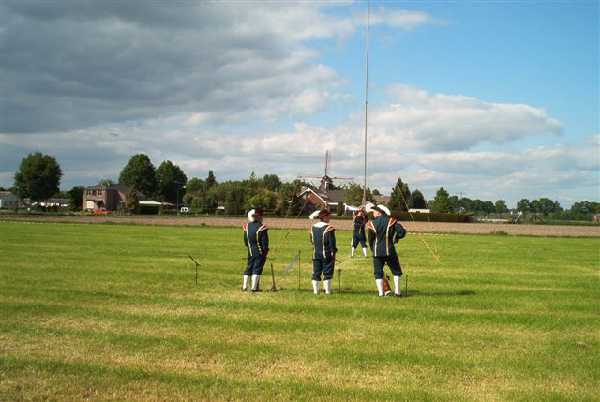 Inventarisatie
Knelpunten, wensen & behoeften
2e discussiebijeenkomst:
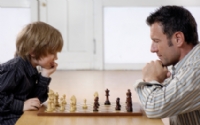 Bespreken voorstellen voor acties & prioritering
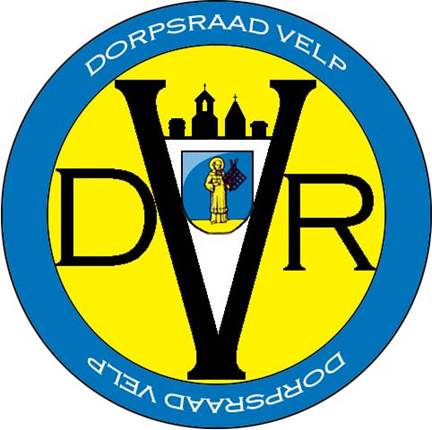 [Speaker Notes: Voorbeeld van volgdia’s.
NB: nieuwe dia maken met dia dupliceren]
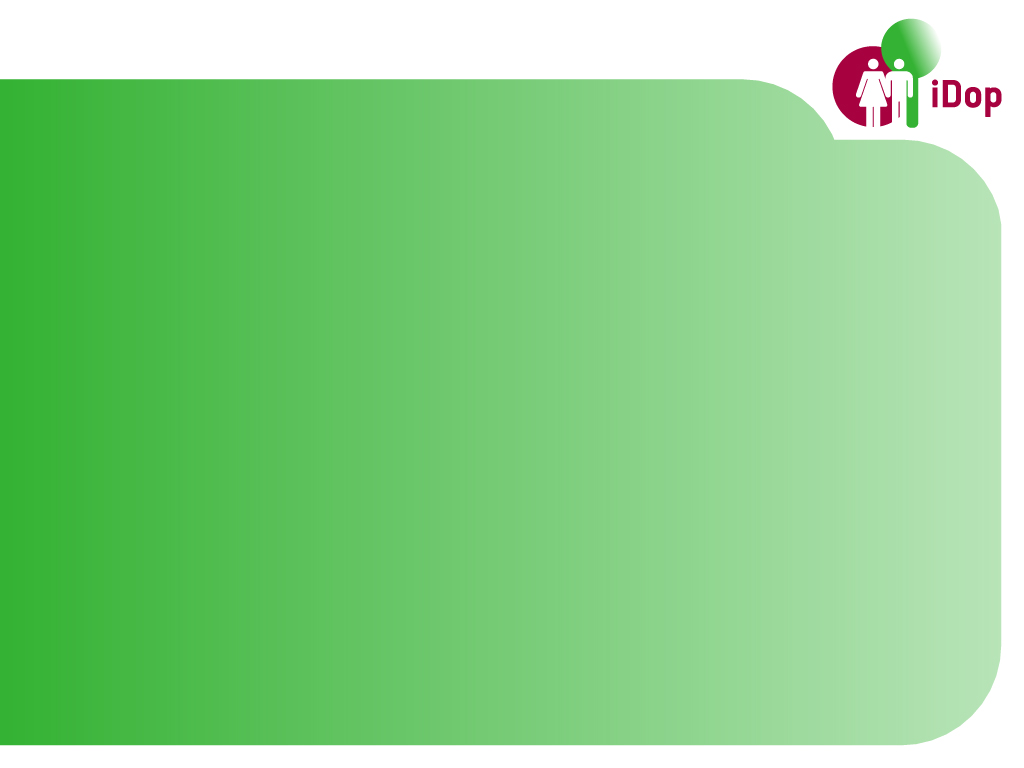 31 mei 2012
de Velpenaar
kleine, hechte, open gemeenschap, 2 kernen
bloeiend verenigingsleven (31) maar zorgen
trots op dorp / omgeving / kloosters
saamhorig / sociale betrokken
grote tolerantie t.a.v. “andere” mensen
positief over landelijk karakter (rust/ruimte)
positief over integratie natuur / bebouwing / voorzieningen
waardering voor natuur
zorg voor behoud kloosters in toekomst
zorg over afname aantal jeugdigen
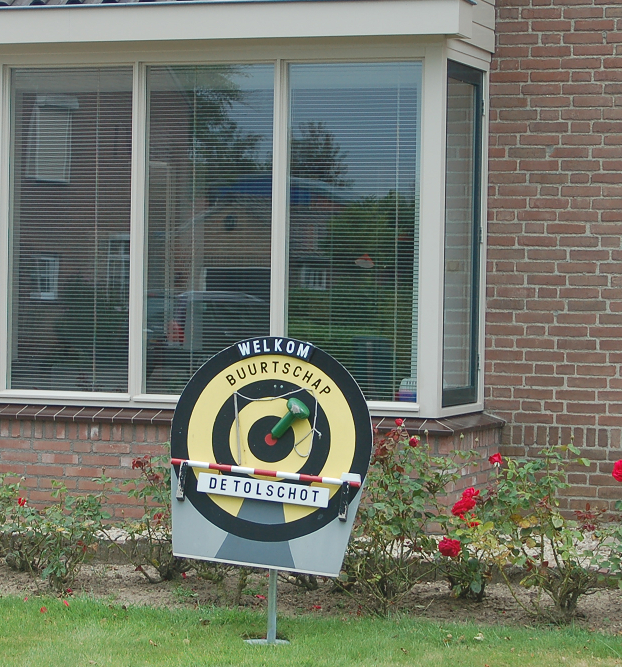 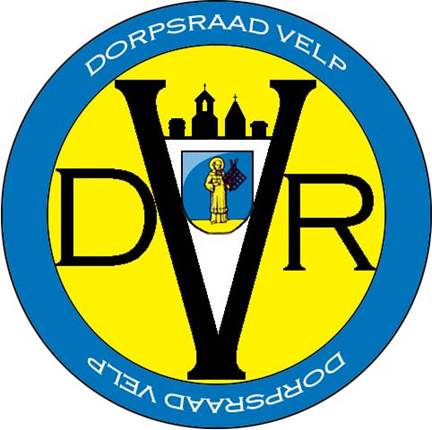 [Speaker Notes: Voorbeeld van volgdia’s.
NB: nieuwe dia maken met dia dupliceren]
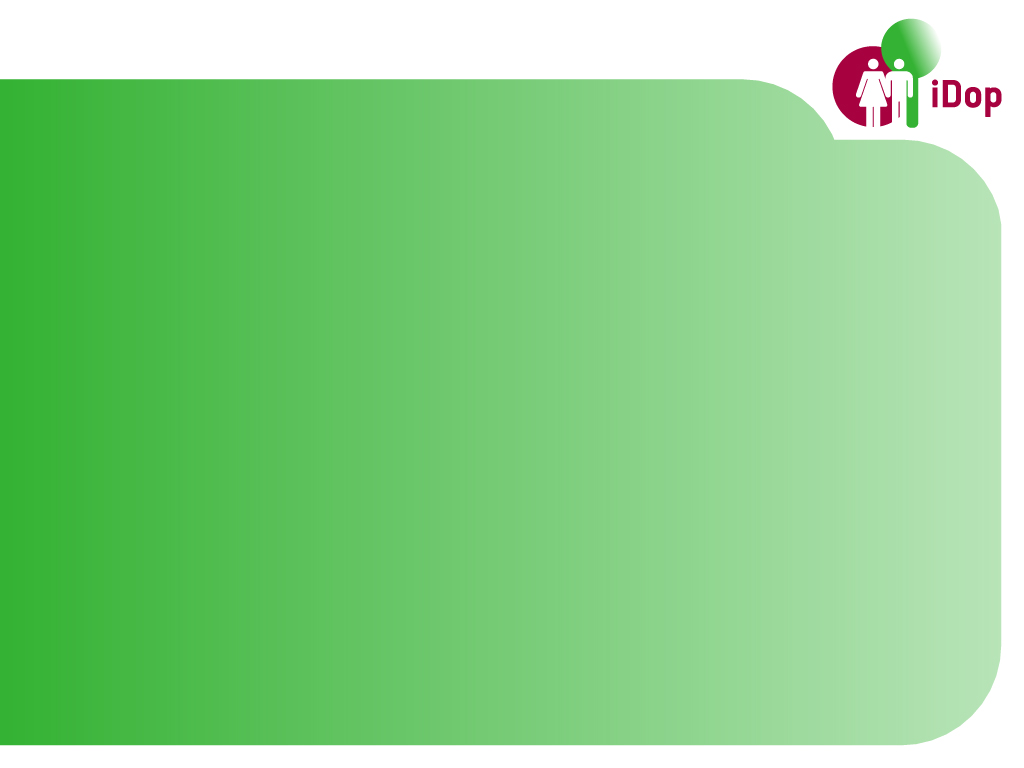 31 mei 2012
Actiepunten (de 11 van Velp)

Verbeteren verkeersveiligheid
Herinrichting Mariëndaalterrein
Nieuwbouw richten op jong en oud
Opwaarderen ‘t Trefpunt
Herinrichting Tolschestraat
Waarborgen continuïteitverenigingen + bevorderen activiteiten
Zorg en voorzieningen voor ouderen
Praktische voorzieningen en onderhoud openbare ruimte
Versterken relatie burger-dorpsraad-gemeente
Versterken recreatie en toerisme
Verplaatsen sportpark
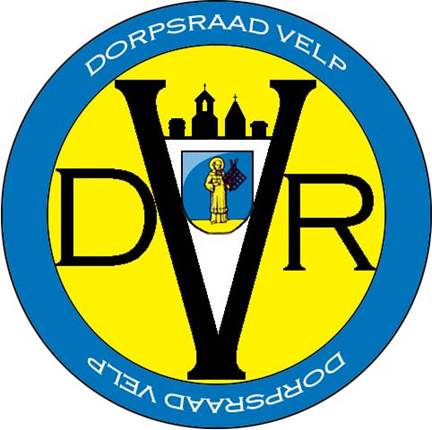 [Speaker Notes: Voorbeeld van volgdia’s.
NB: nieuwe dia maken met dia dupliceren]
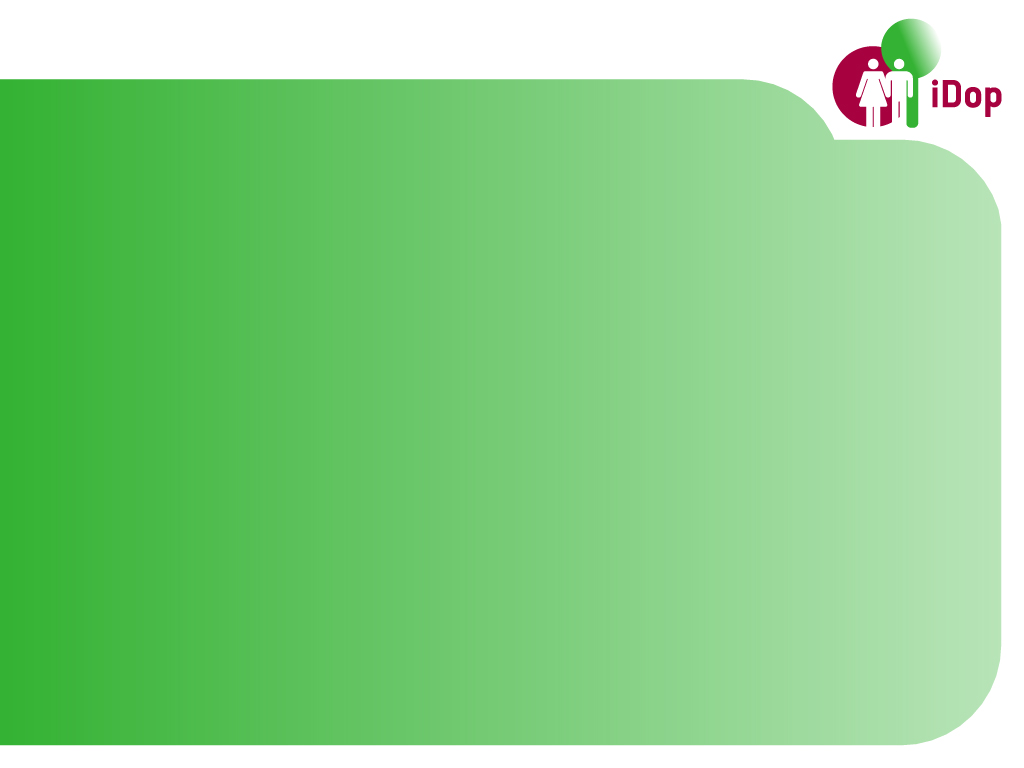 31 mei 2012
Knelpunten verkeersveiligheid
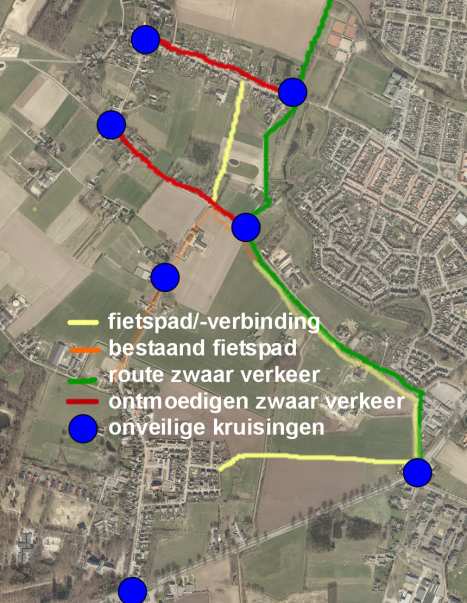 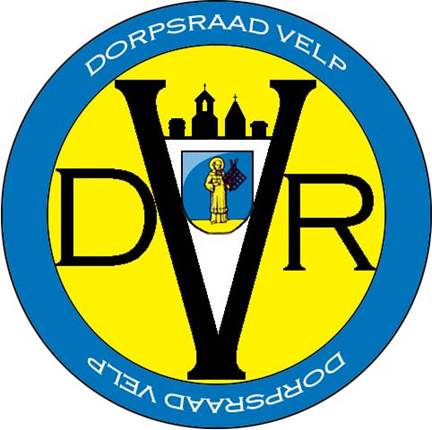 [Speaker Notes: Voorbeeld van volgdia’s.
NB: nieuwe dia maken met dia dupliceren]
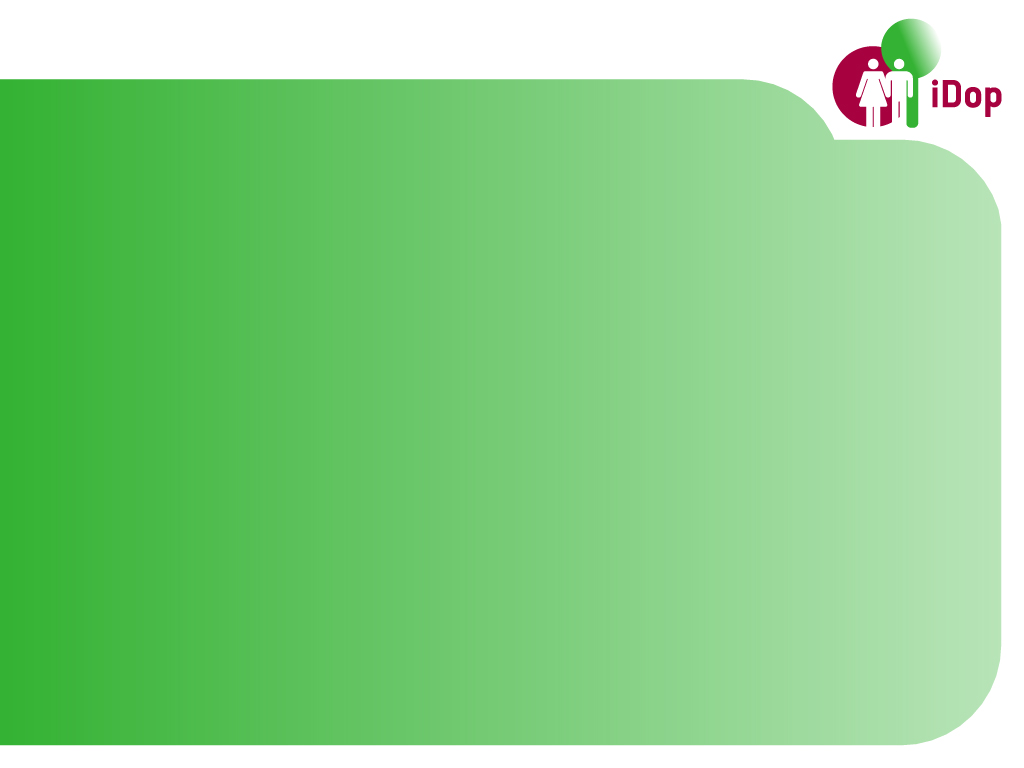 31 mei 2012
Knelpunten verkeersveiligheidN324 - Tolschestraat
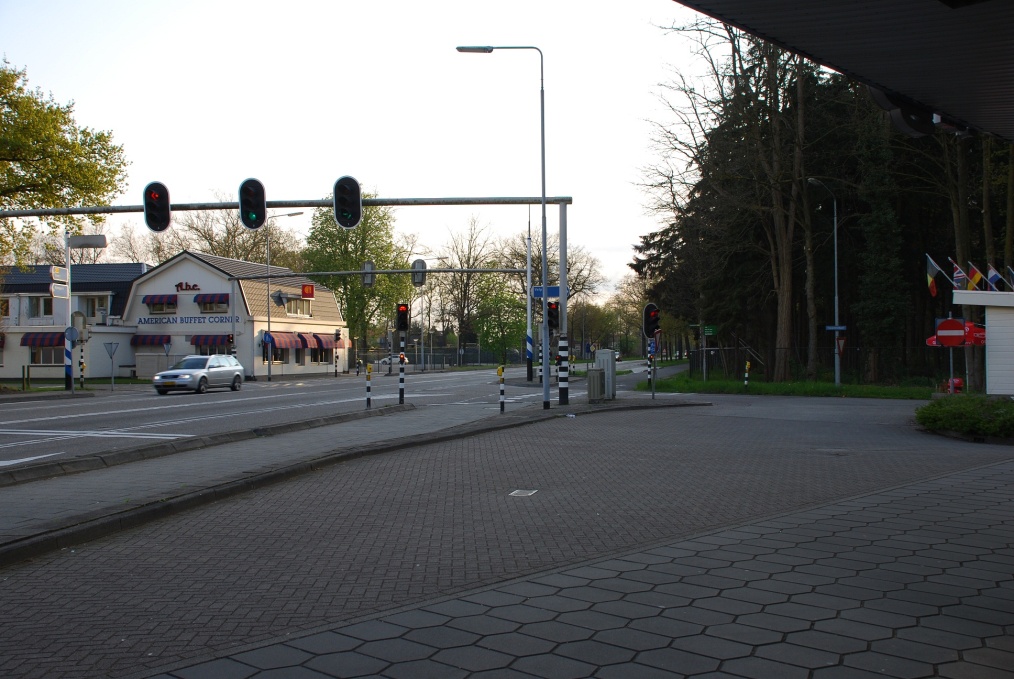 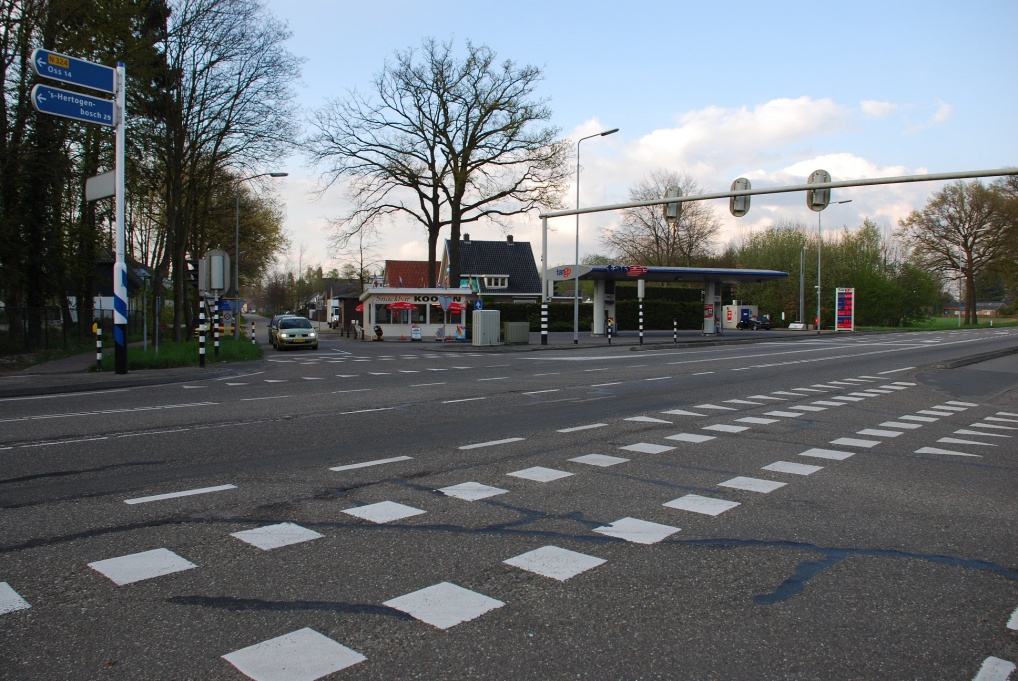 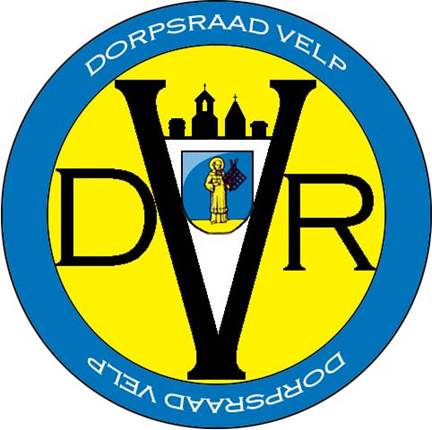 [Speaker Notes: Voorbeeld van volgdia’s.
NB: nieuwe dia maken met dia dupliceren]
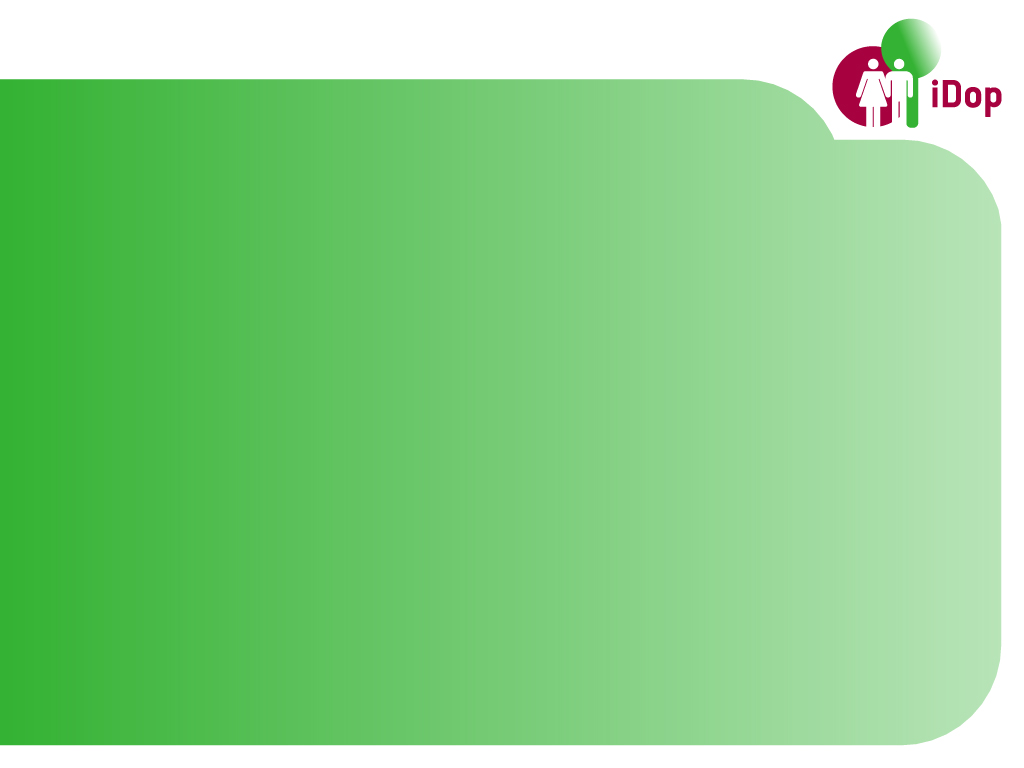 31 mei 2012
Knelpunten verkeersveiligheidN324 – Gen. Bonsweg (‘de Elft’)
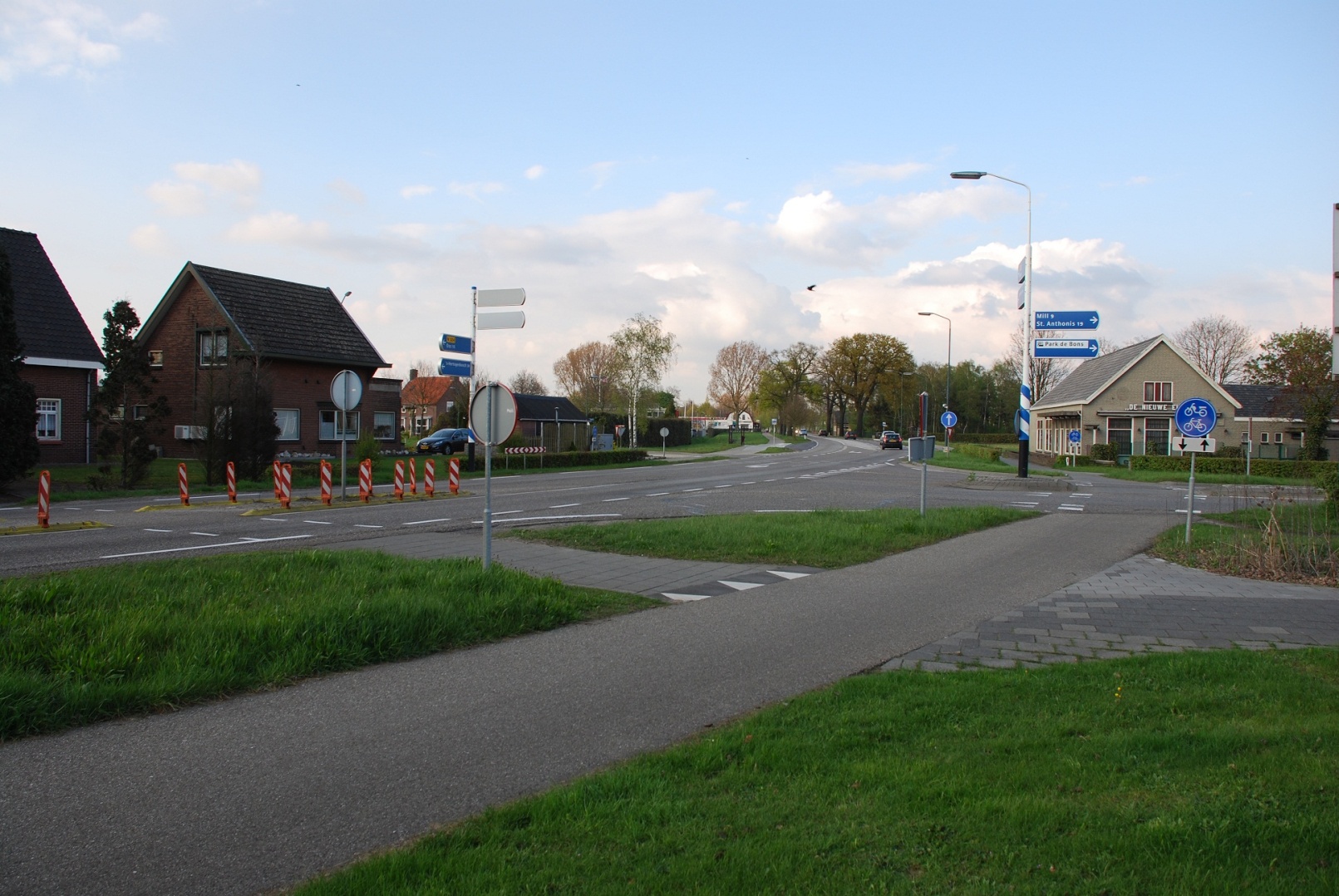 Kaartje met knelpunten
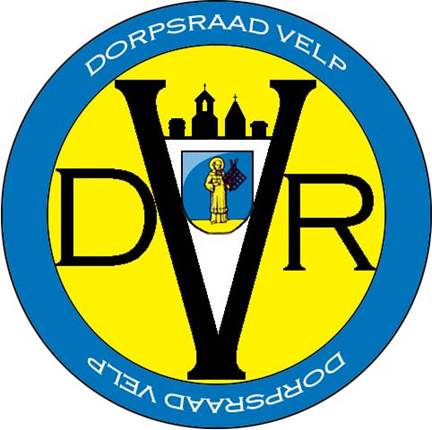 [Speaker Notes: Voorbeeld van volgdia’s.
NB: nieuwe dia maken met dia dupliceren]
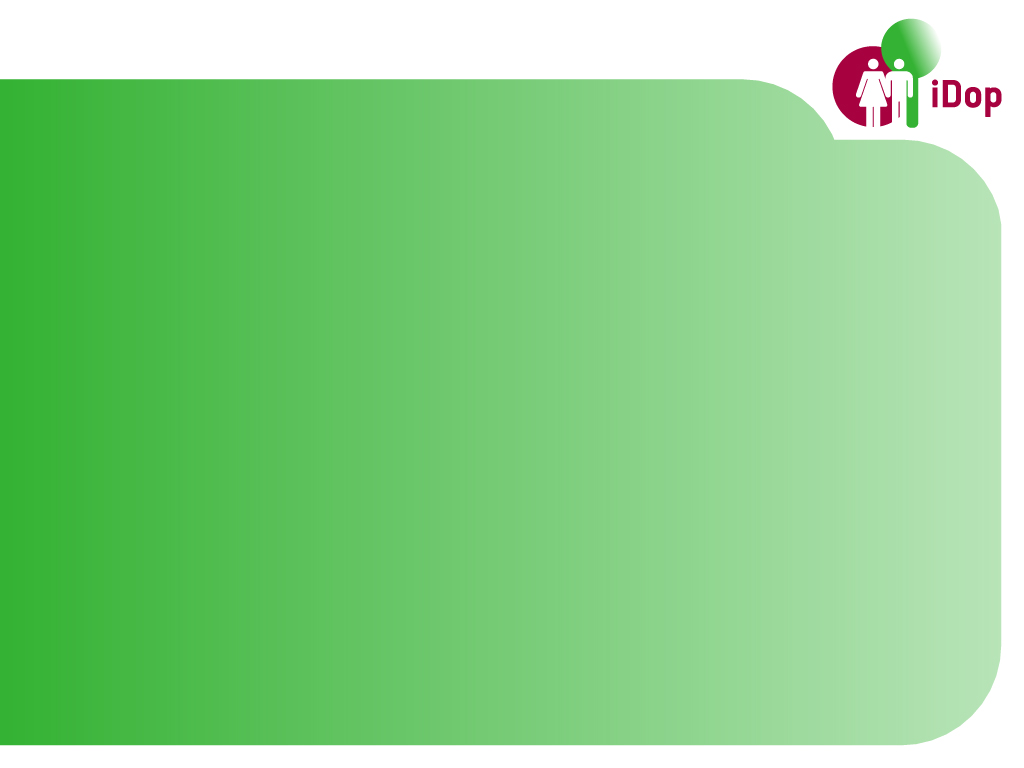 31 mei 2012
Knelpunten verkeersveiligheidHoogveldscheweg
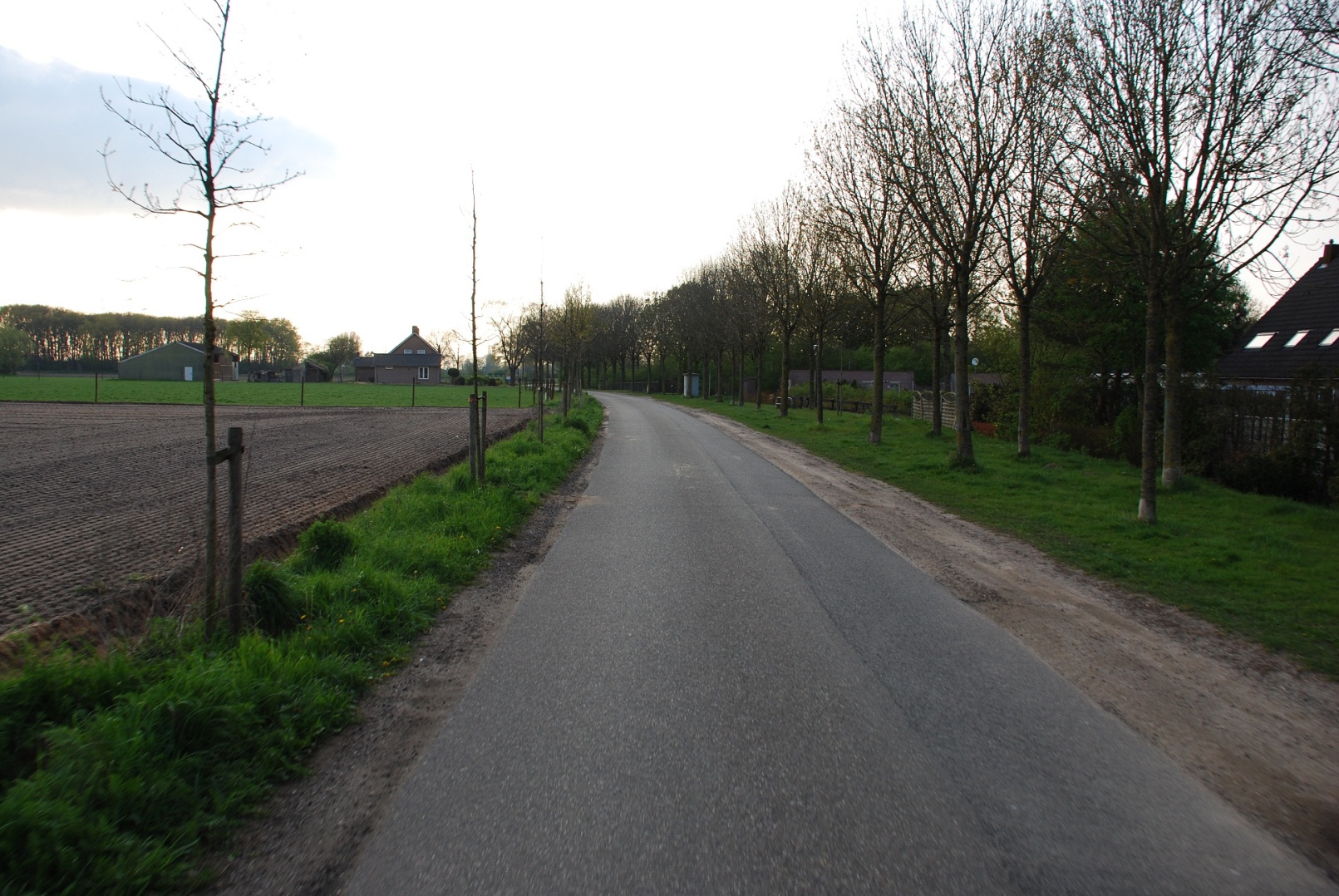 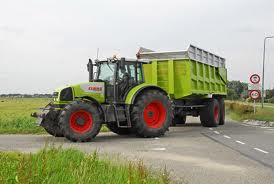 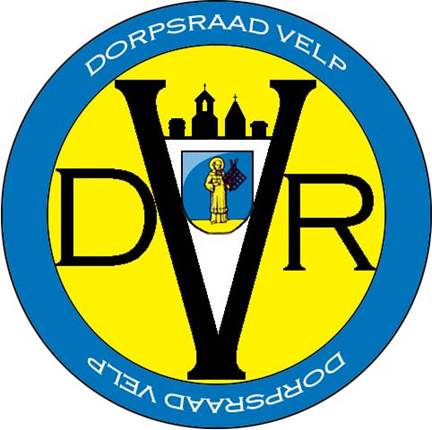 [Speaker Notes: Voorbeeld van volgdia’s.
NB: nieuwe dia maken met dia dupliceren]
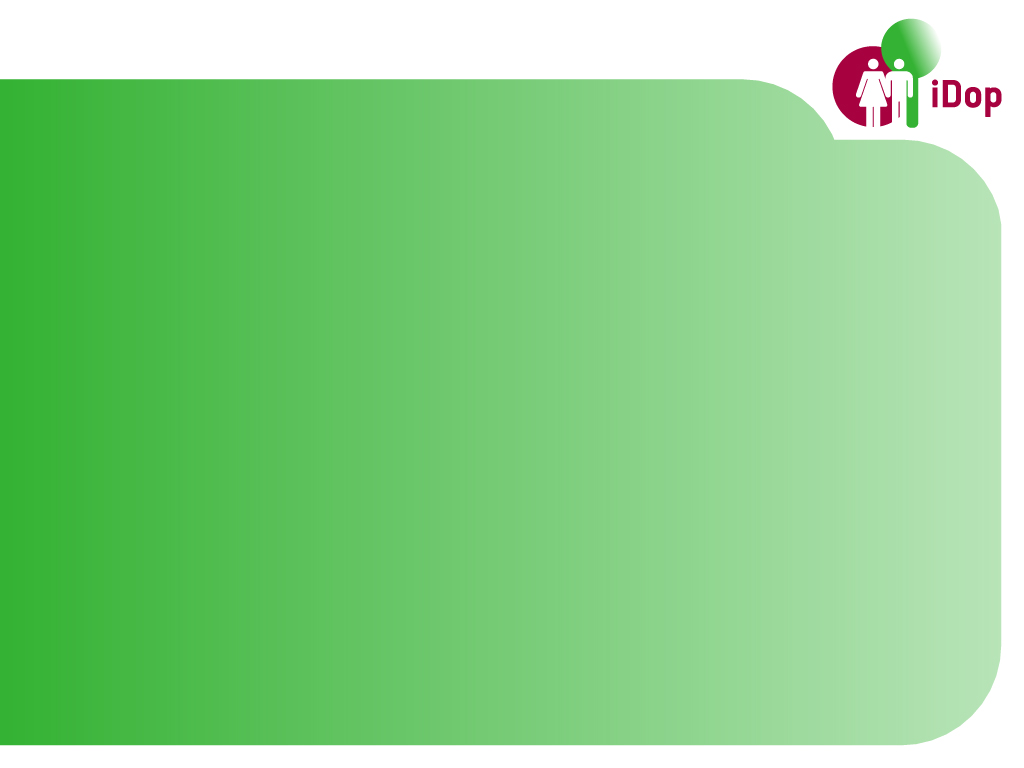 31 mei 2012
Knelpunten verkeersveiligheidHoogveldscheweg - Lageweg
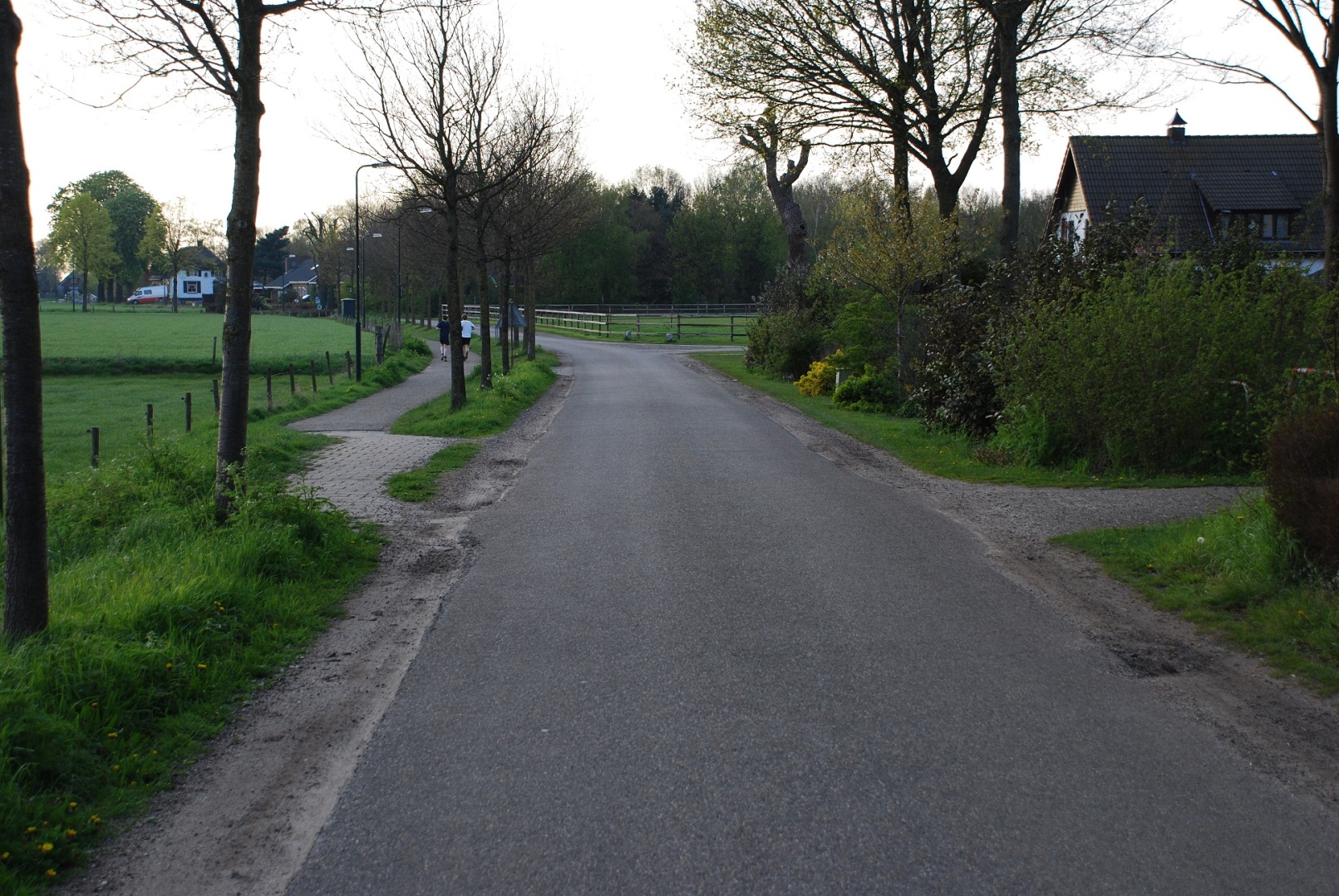 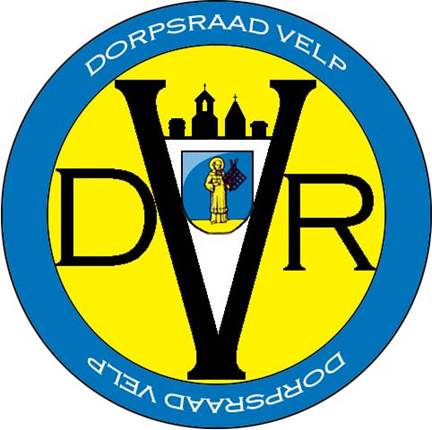 [Speaker Notes: Voorbeeld van volgdia’s.
NB: nieuwe dia maken met dia dupliceren]
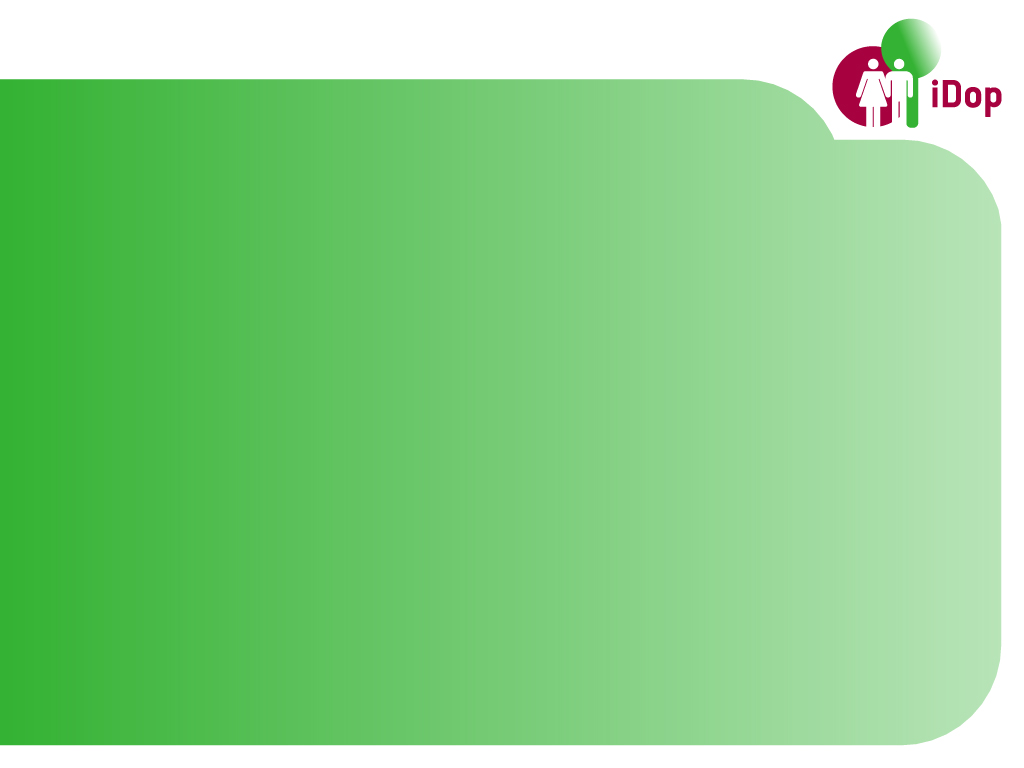 31 mei 2012
Knelpunten verkeersveiligheidBronckhorstweg - Hanenstraat
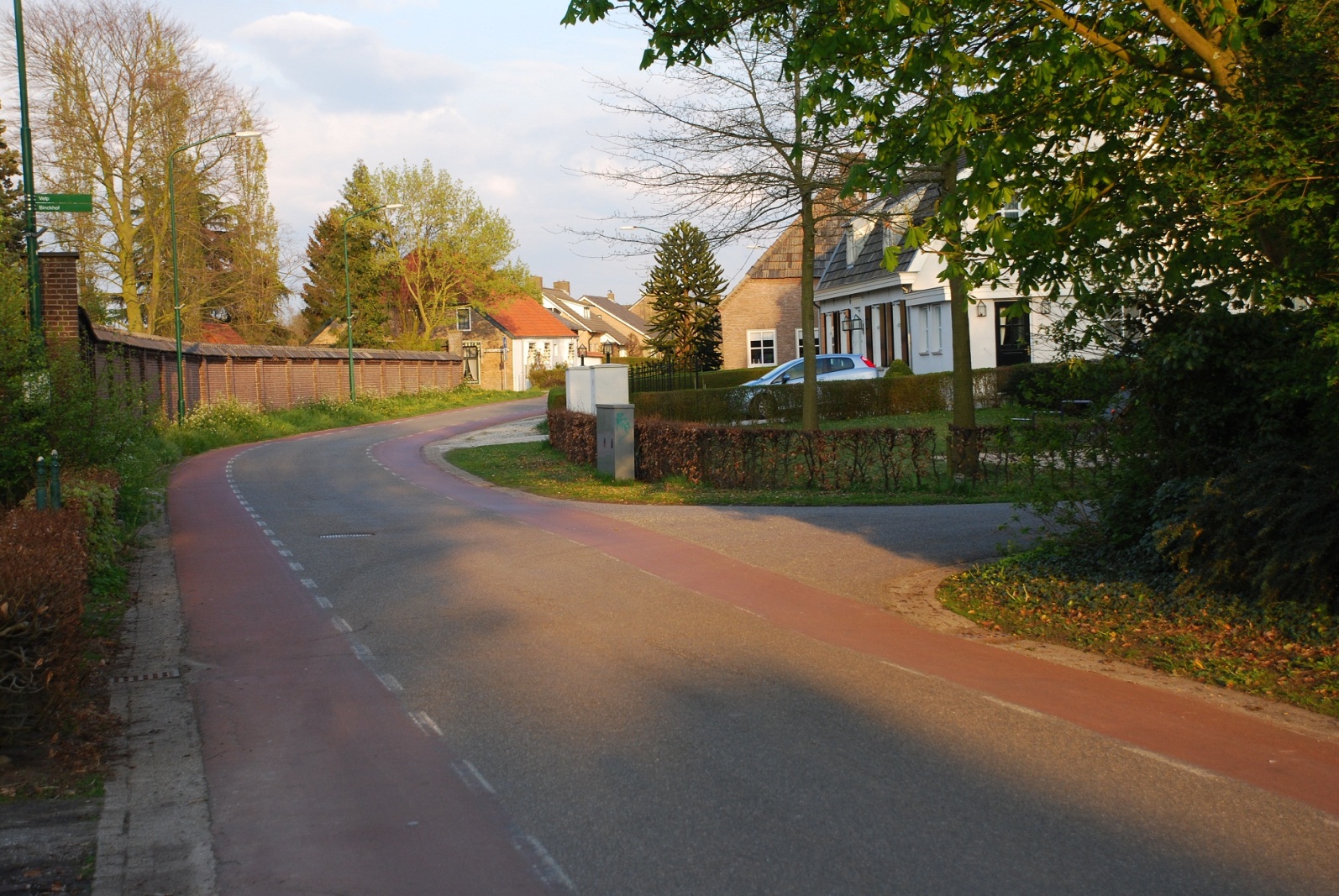 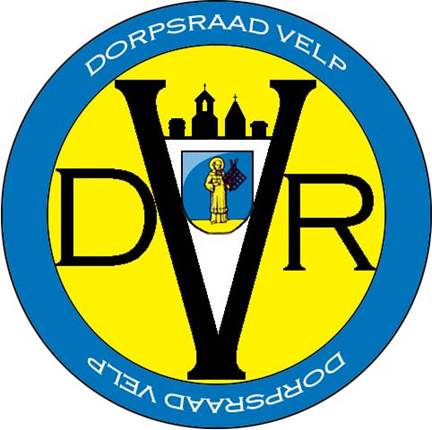 [Speaker Notes: Voorbeeld van volgdia’s.
NB: nieuwe dia maken met dia dupliceren]
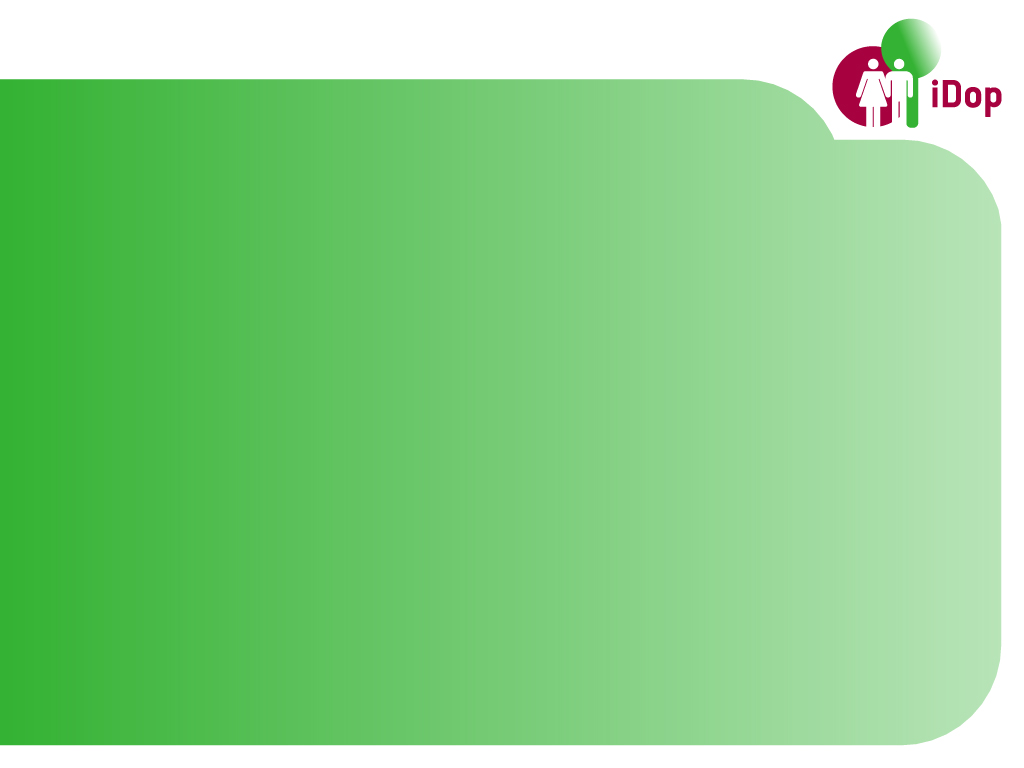 31 mei 2012
Knelpunten verkeersveiligheidPastoriestraat
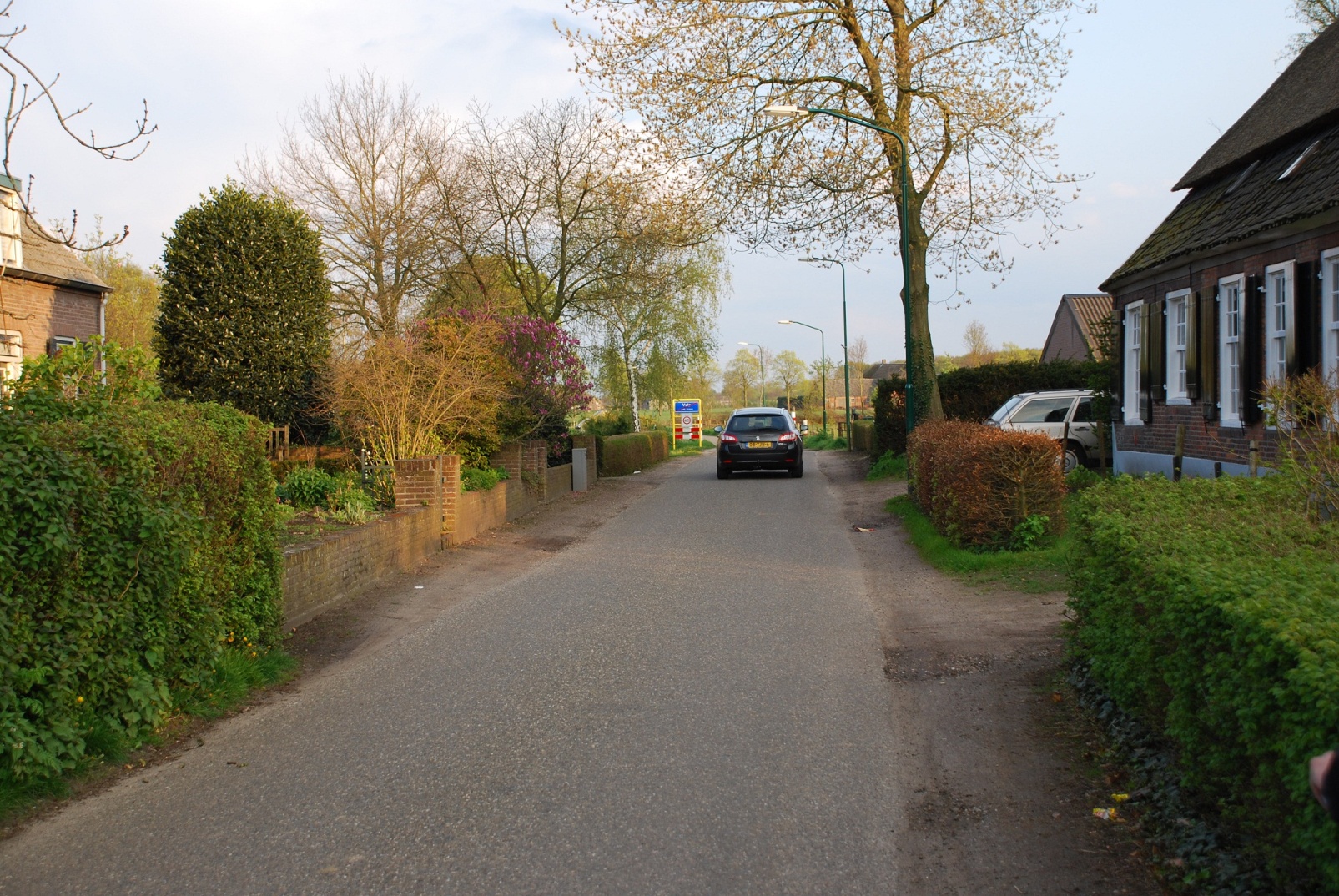 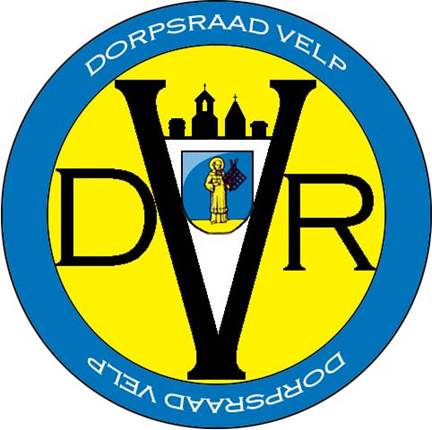 [Speaker Notes: Voorbeeld van volgdia’s.
NB: nieuwe dia maken met dia dupliceren]
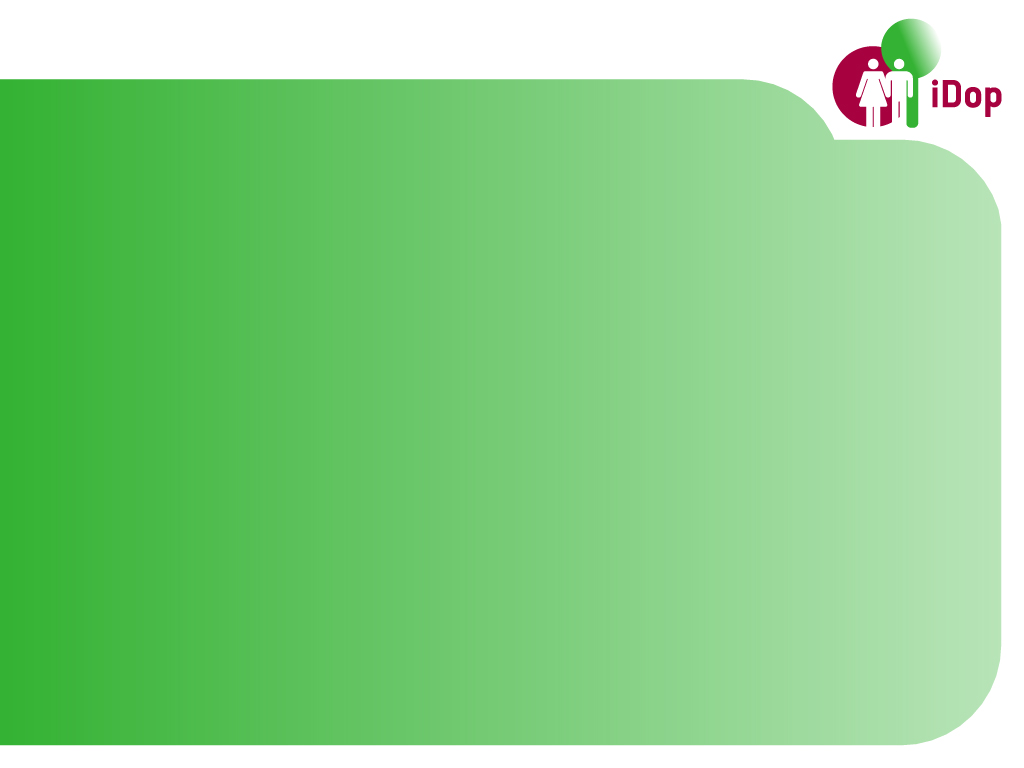 31 mei 2012
Knelpunten verkeersveiligheiddoorgaand zwaar verkeer
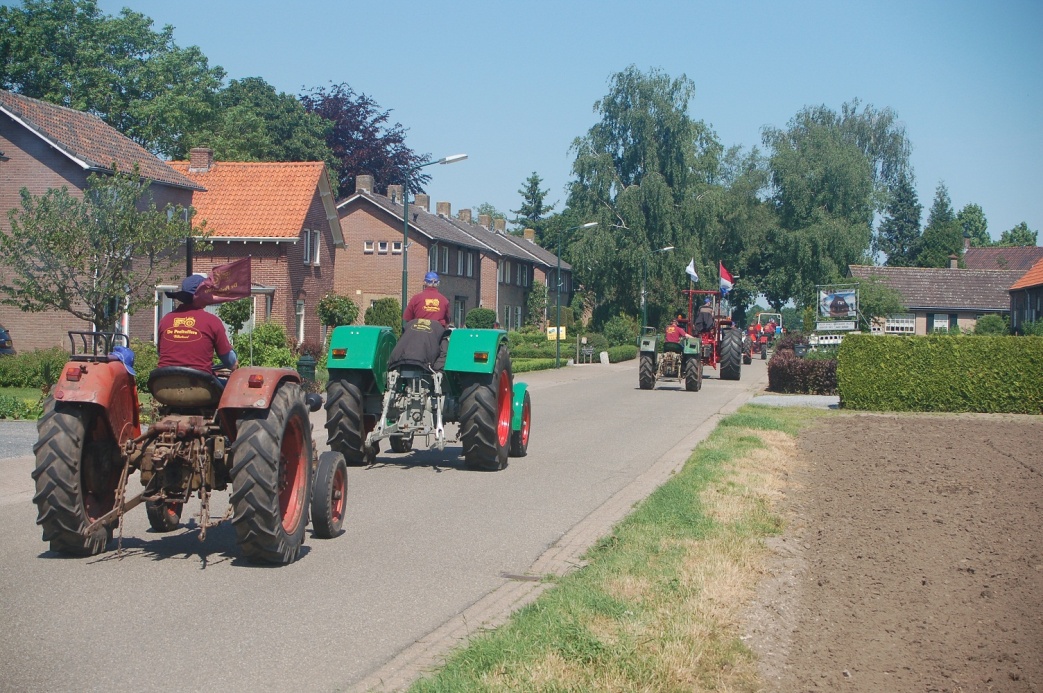 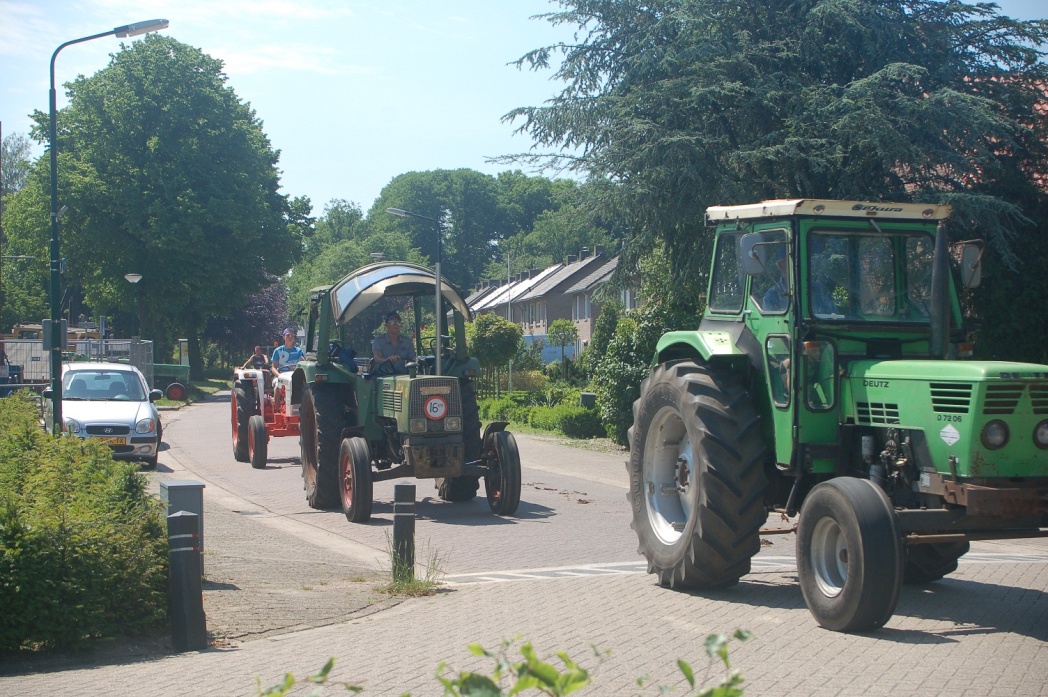 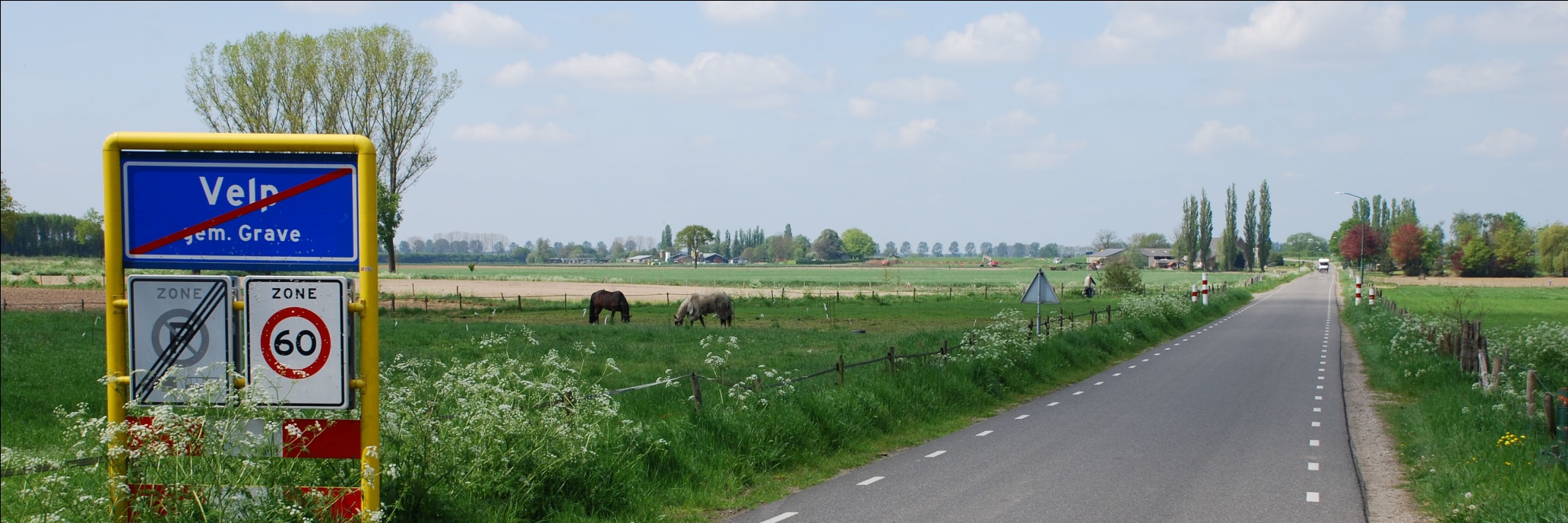 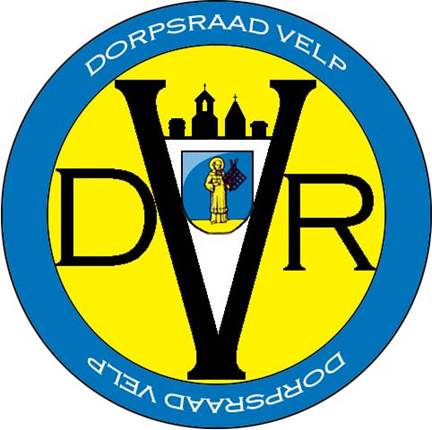 [Speaker Notes: Voorbeeld van volgdia’s.
NB: nieuwe dia maken met dia dupliceren]
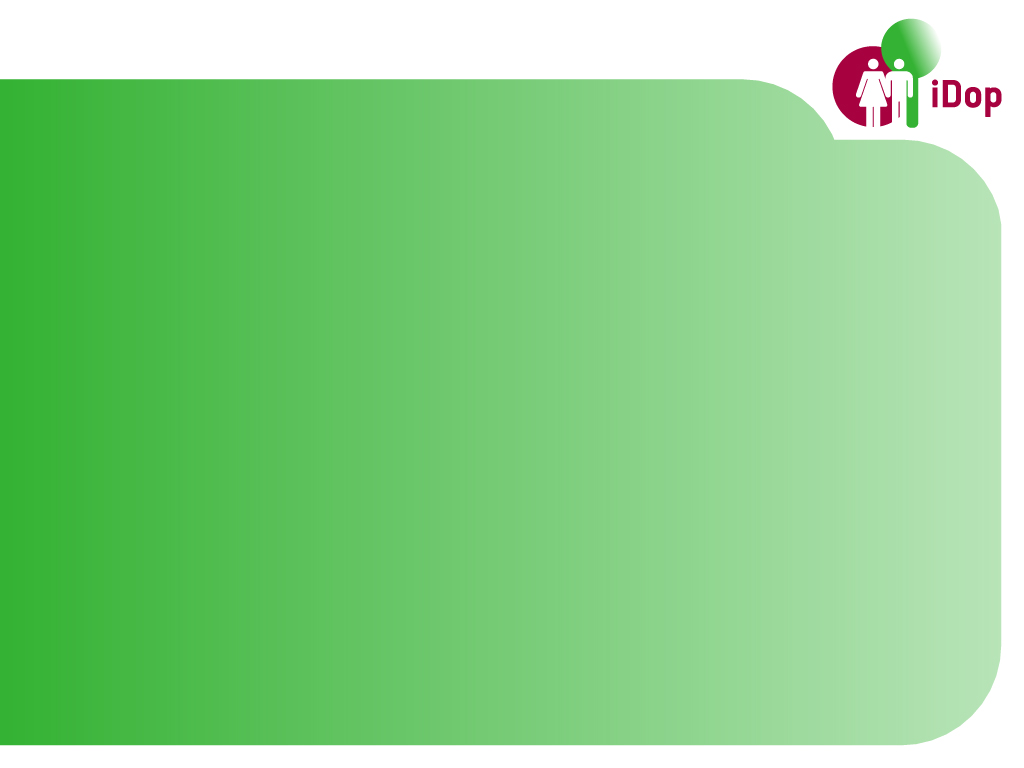 31 mei 2012
Actiepunten verkeersveiligheid(initiatief gemeente / KT)
.
Lobby provincie aanpak knelpunten N324 

Aanpak onveilige kruisingen in Velp 
Problematiek zwaar verkeer Maasdijk – N324 in beeldbrengen + oplossingen 
Snelheidscontroles en/of maatregelen Tolschestraat,Bronckhorstweg, Pastoriestraat en wegen in buitengebied
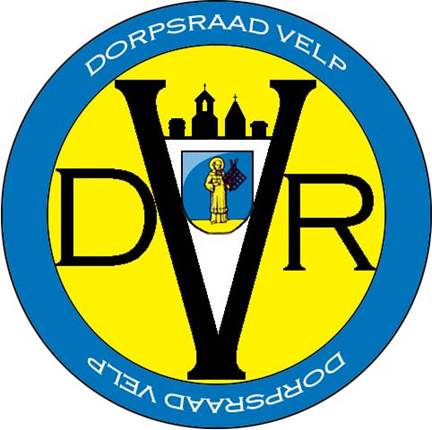 [Speaker Notes: Voorbeeld van volgdia’s.
NB: nieuwe dia maken met dia dupliceren]
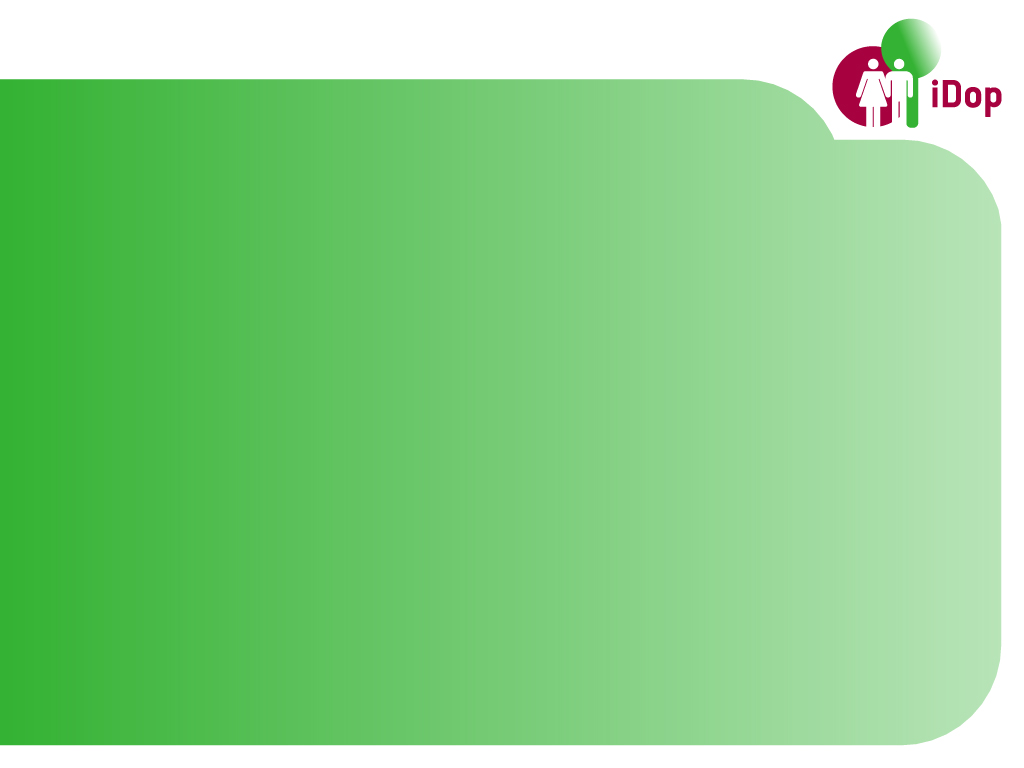 31 mei 2012
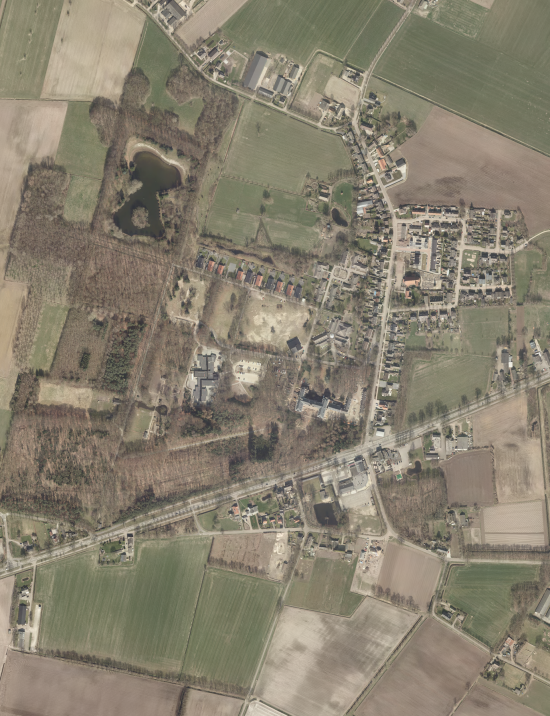 2. Knelpunten Mariëndaalterrein
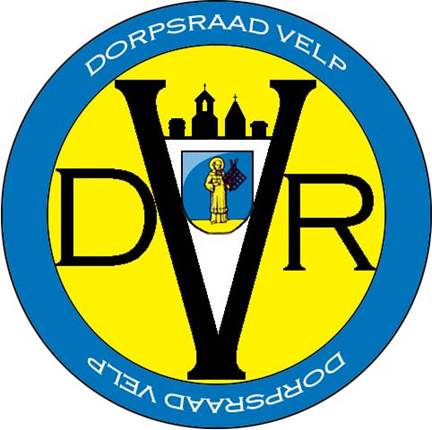 [Speaker Notes: Voorbeeld van volgdia’s.
NB: nieuwe dia maken met dia dupliceren]
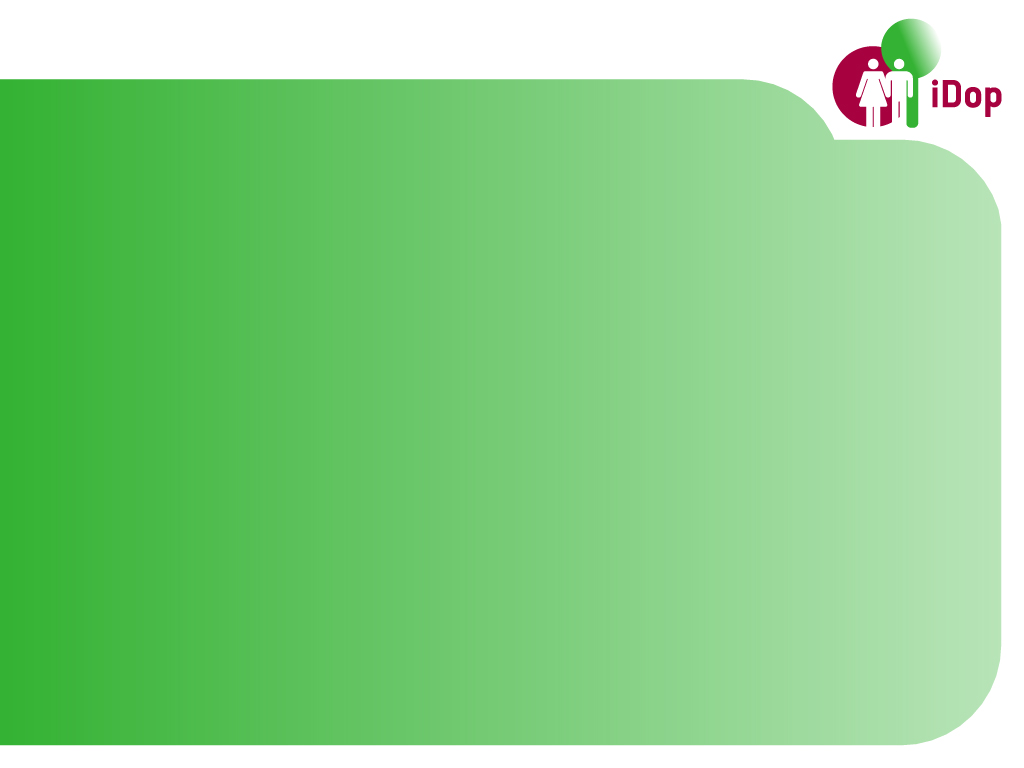 31 mei 2012
2. Knelpunten Mariëndaalterrein
Veel ontwikkelingen onbekend bij Velpenaar
Verkeerssituatie is onveilig en onoverzichtelijk 
Onderhoudsstaat infrastructuur / verrommeling
Leerlingenaantal school loopt terug
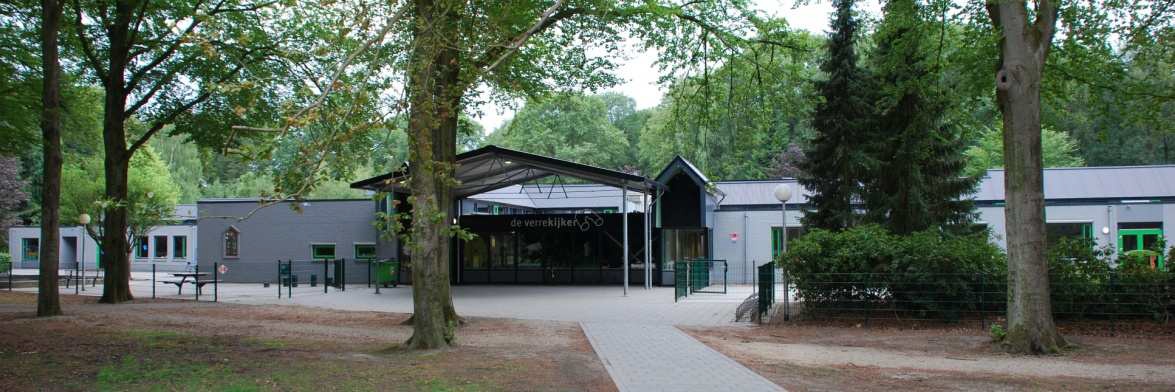 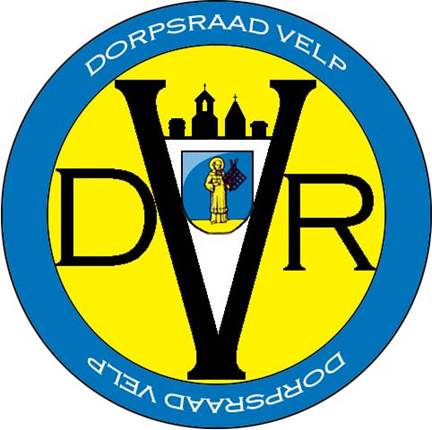 [Speaker Notes: Voorbeeld van volgdia’s.
NB: nieuwe dia maken met dia dupliceren]
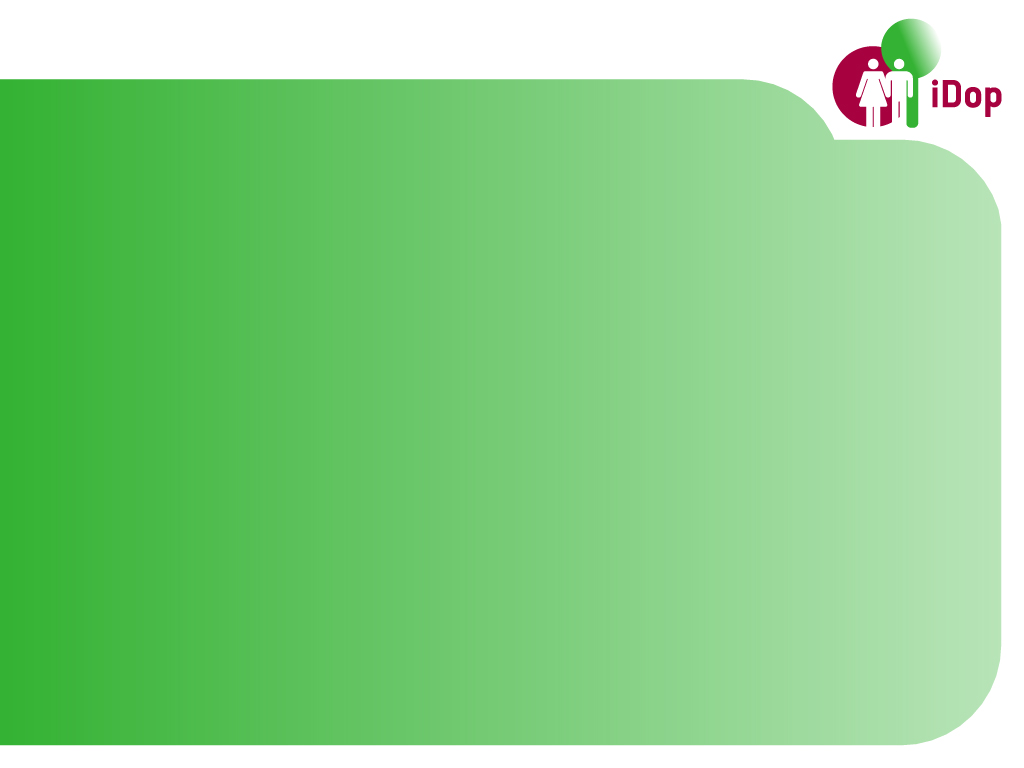 31 mei 2012
2. Knelpunten Mariëndaalterrein
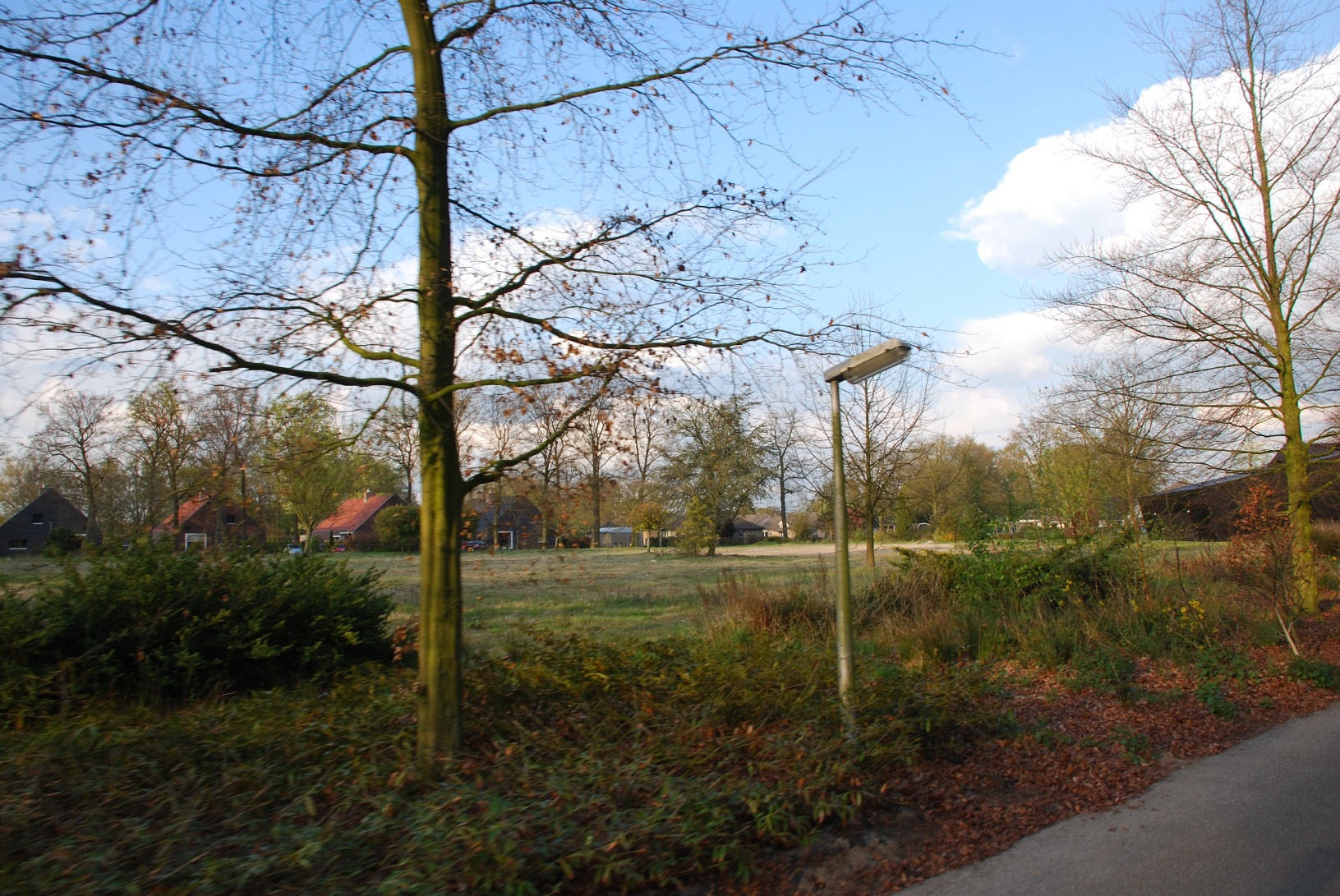 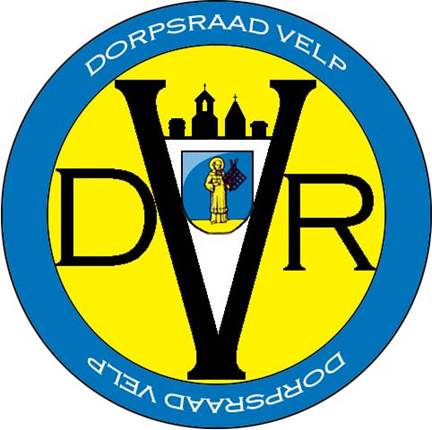 [Speaker Notes: Voorbeeld van volgdia’s.
NB: nieuwe dia maken met dia dupliceren]
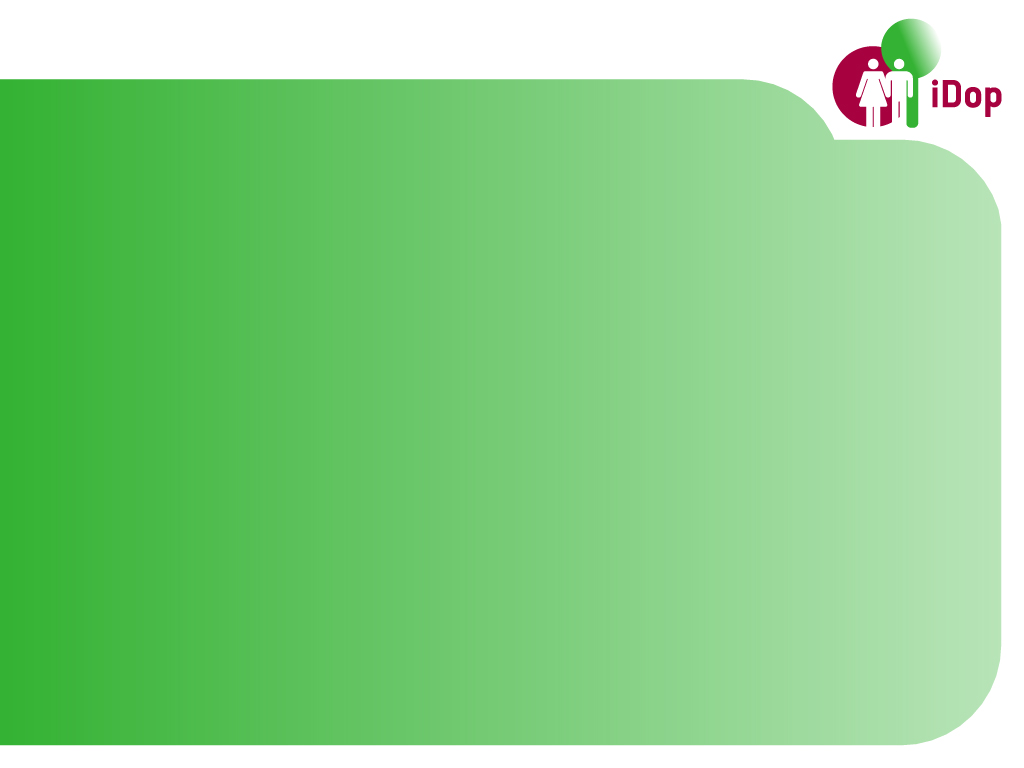 31 mei 2012
2. Knelpunten Mariëndaalterrein
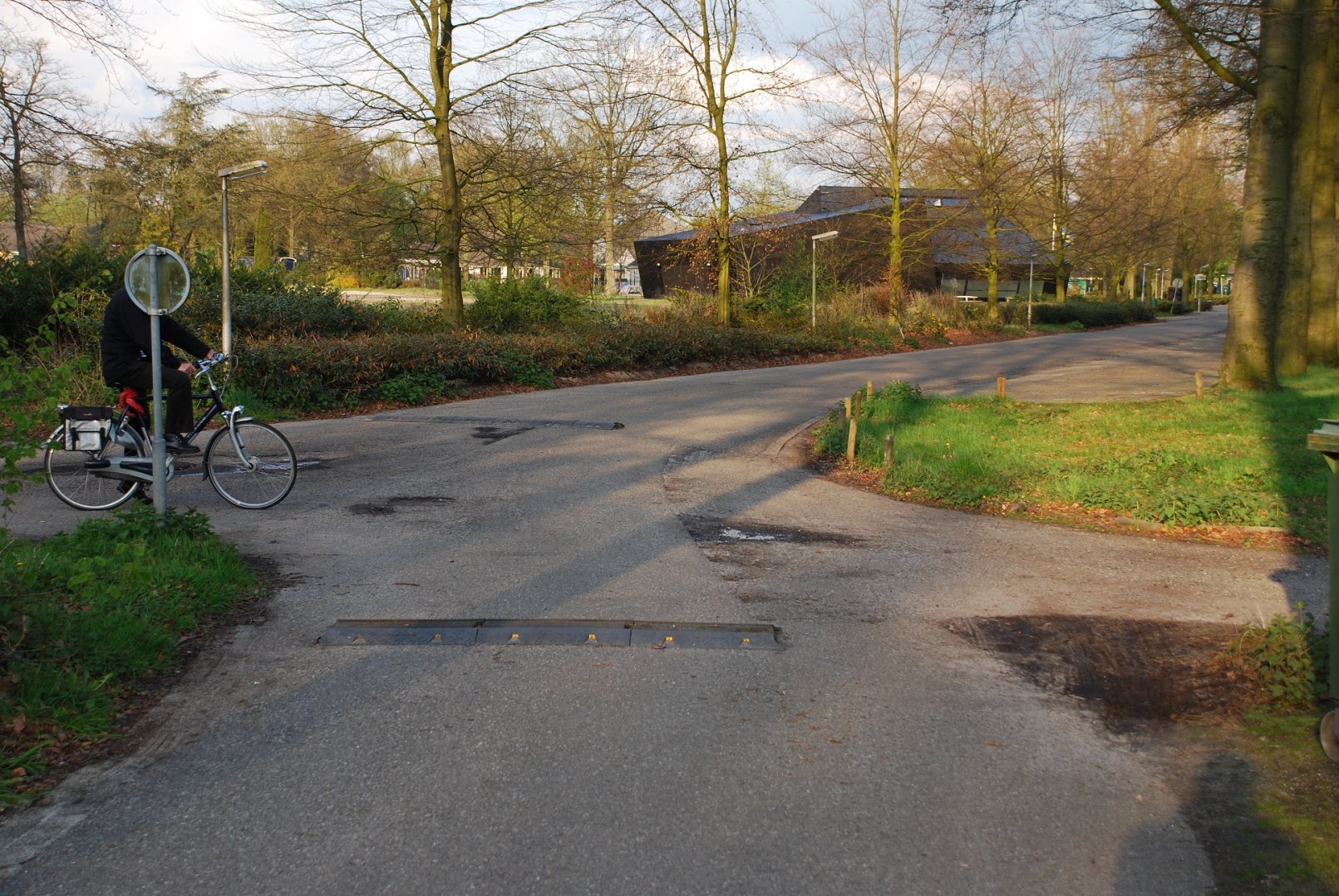 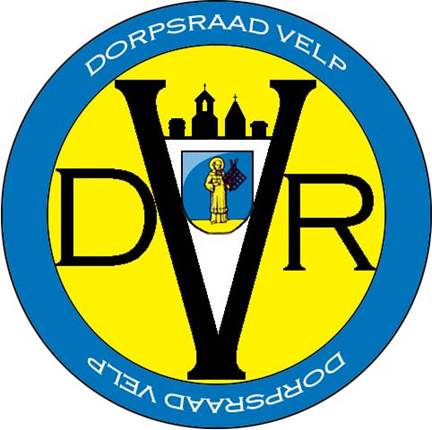 [Speaker Notes: Voorbeeld van volgdia’s.
NB: nieuwe dia maken met dia dupliceren]
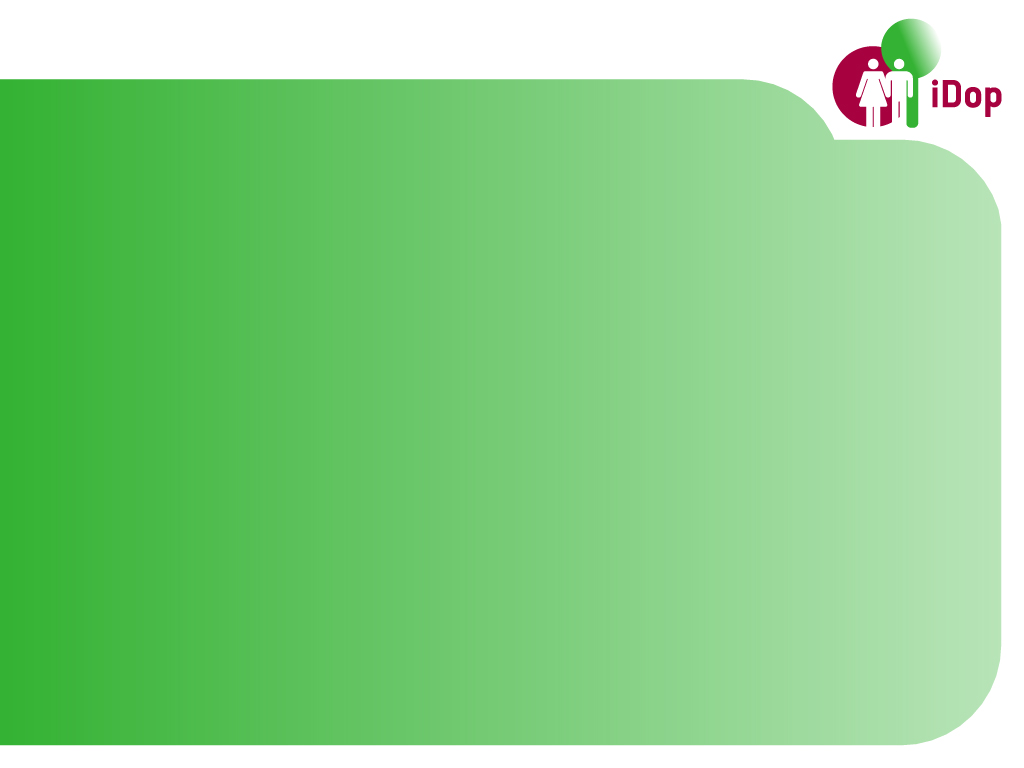 31 mei 2012
2. Knelpunten Mariëndaalterrein
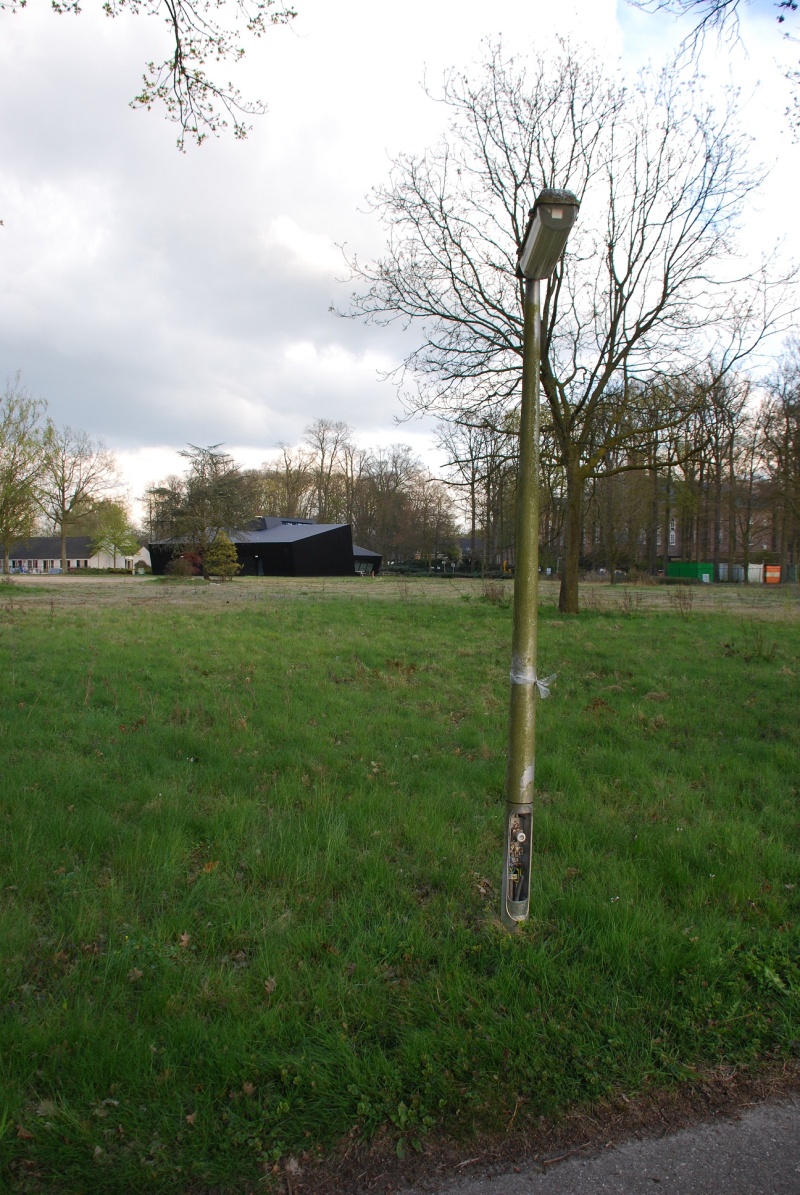 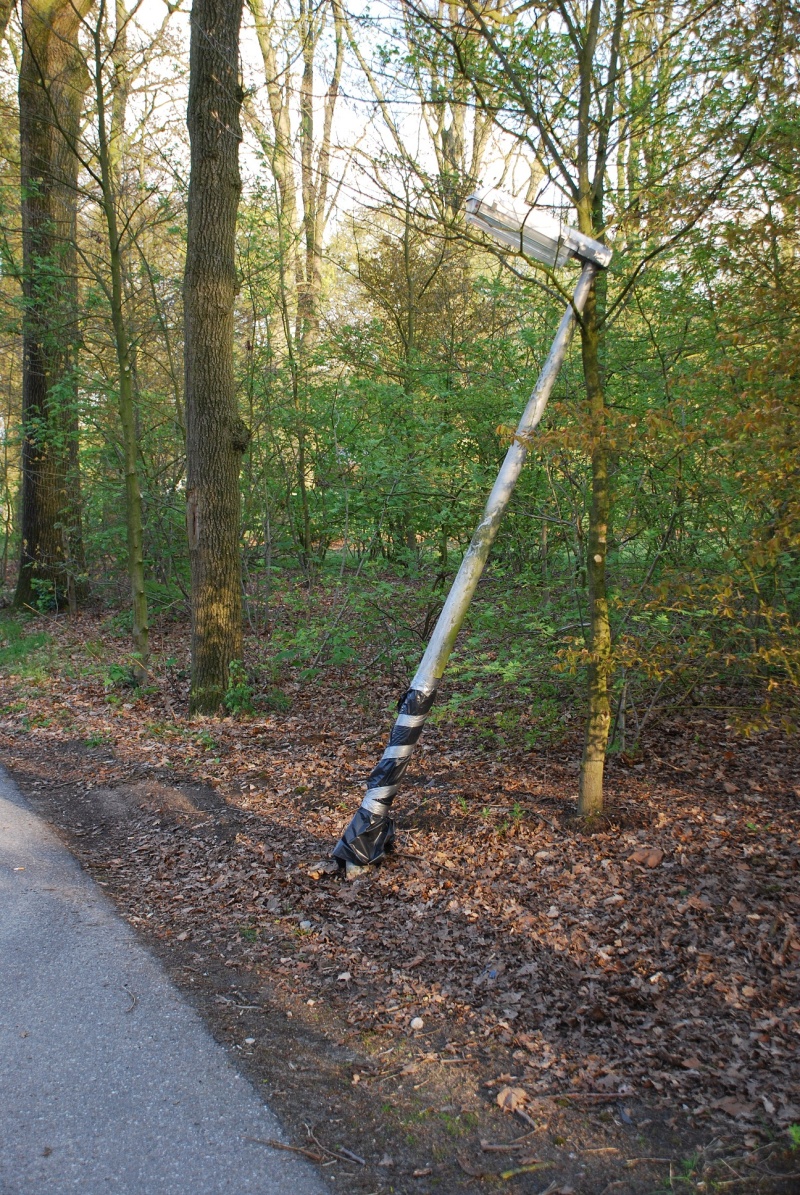 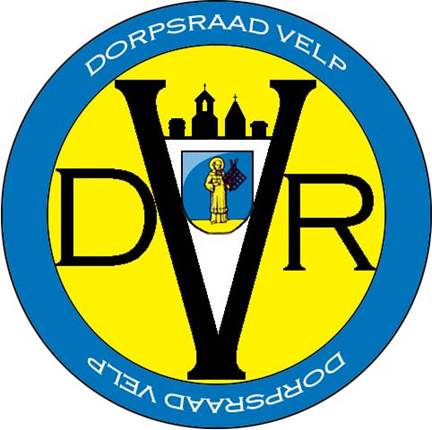 [Speaker Notes: Voorbeeld van volgdia’s.
NB: nieuwe dia maken met dia dupliceren]
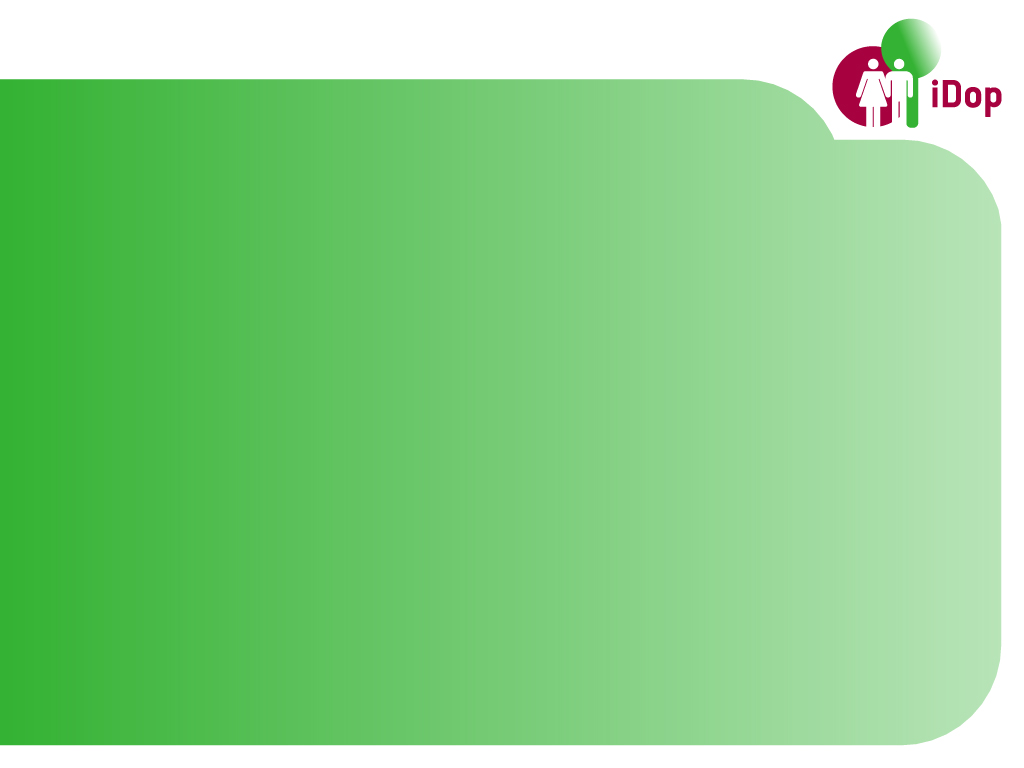 31 mei 2012
2. Knelpunten toegang Mariëndaalterrein
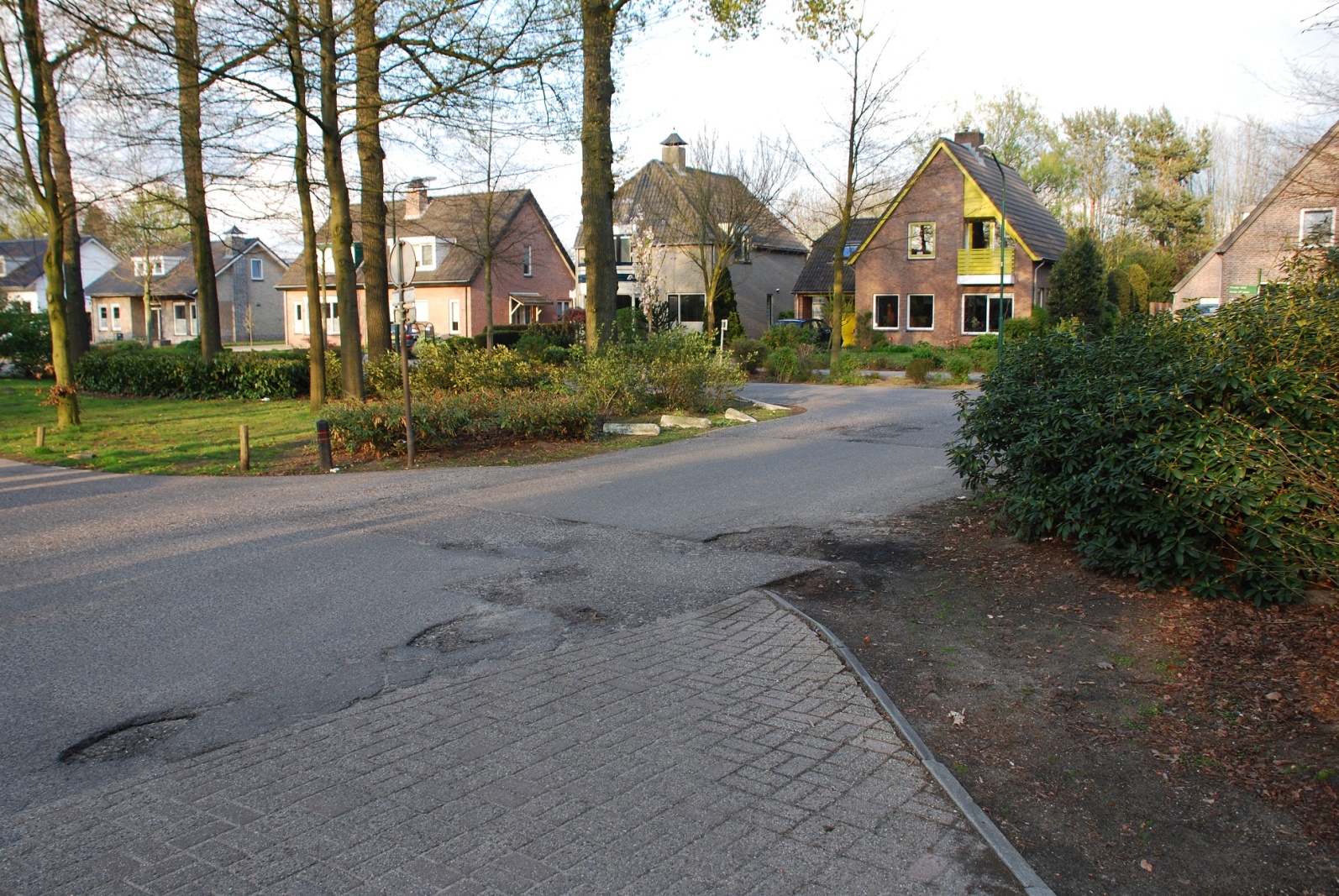 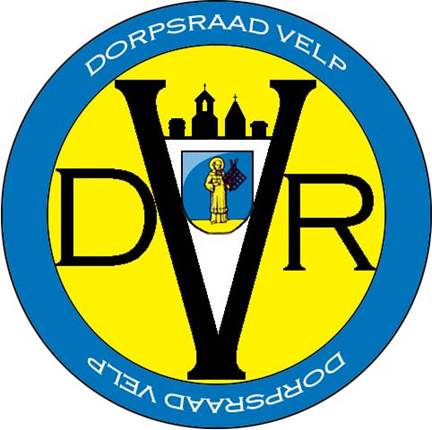 [Speaker Notes: Voorbeeld van volgdia’s.
NB: nieuwe dia maken met dia dupliceren]
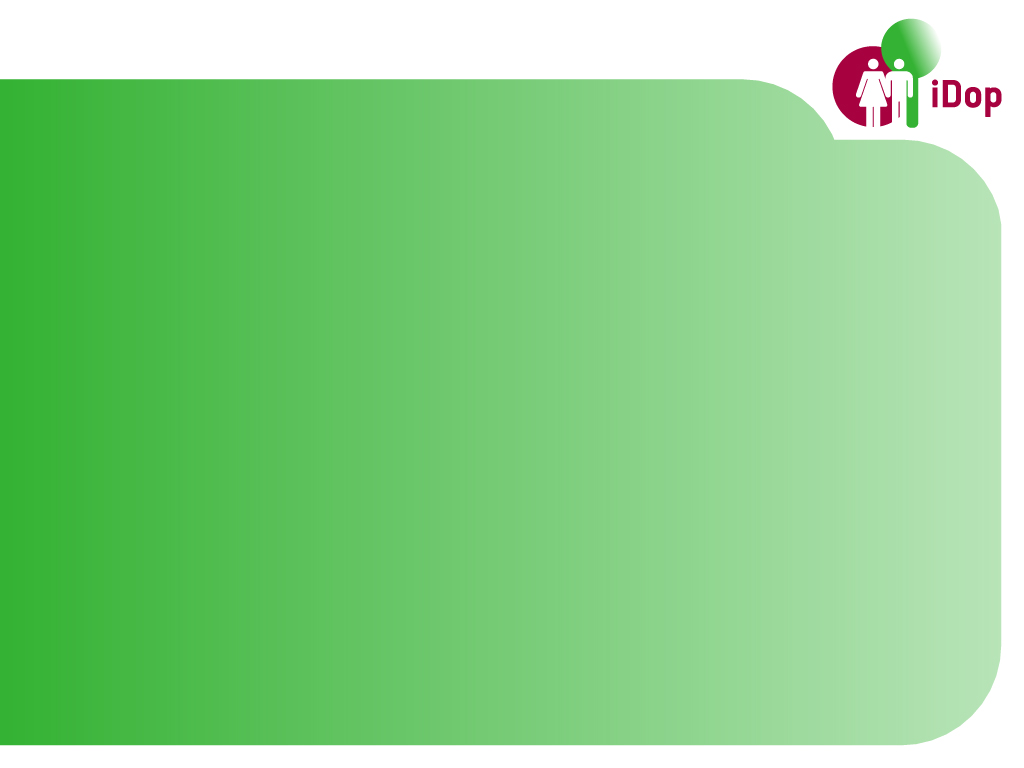 31 mei 2012
2. Knelpunten toegang Mariëndaalterrein
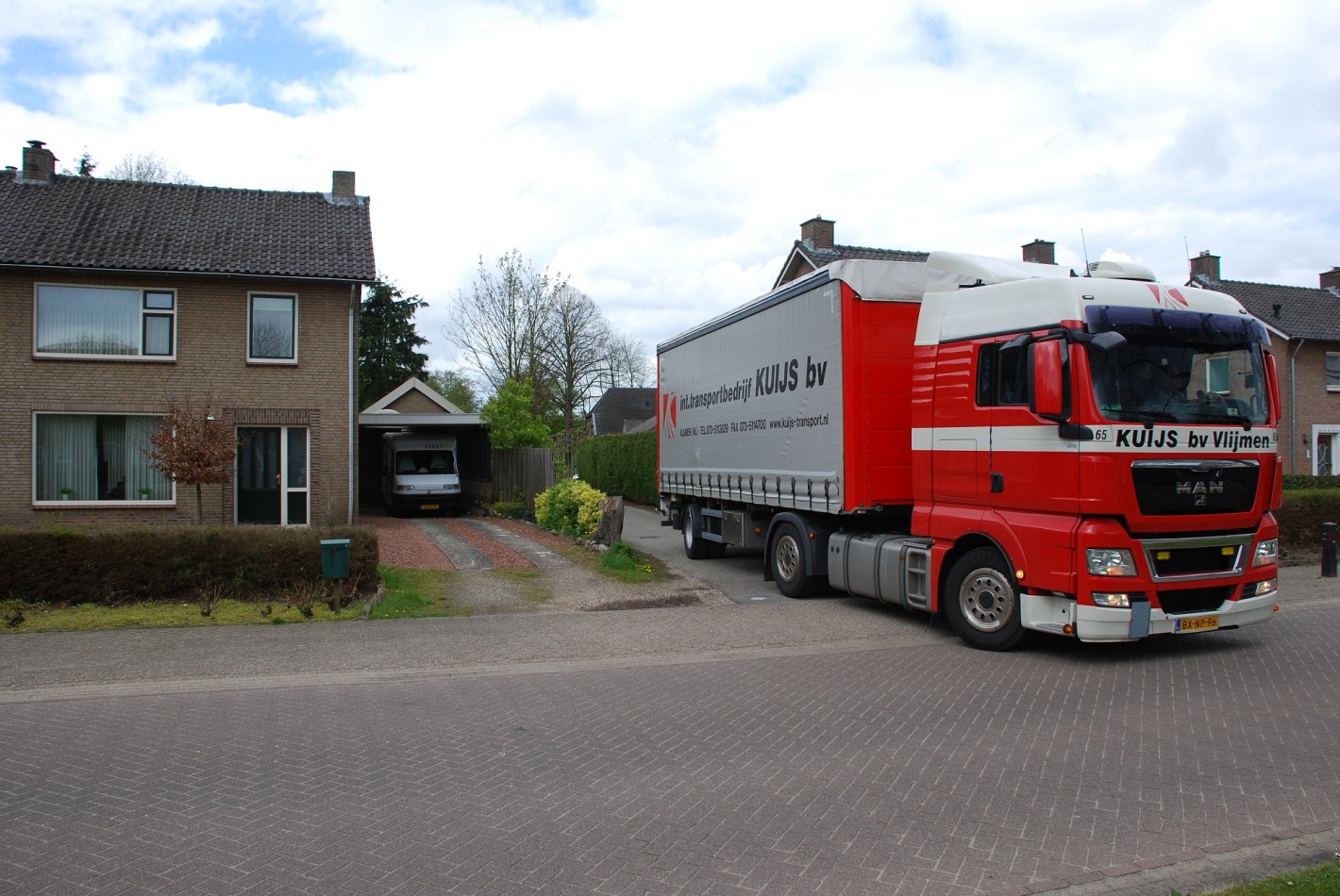 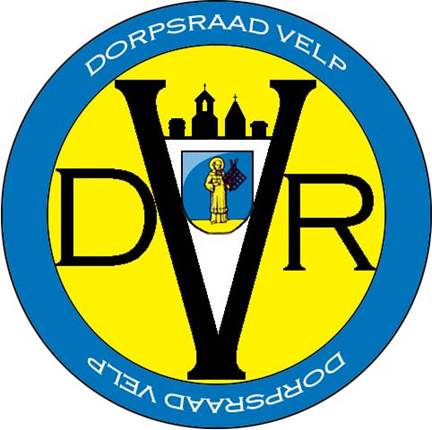 [Speaker Notes: Voorbeeld van volgdia’s.
NB: nieuwe dia maken met dia dupliceren]
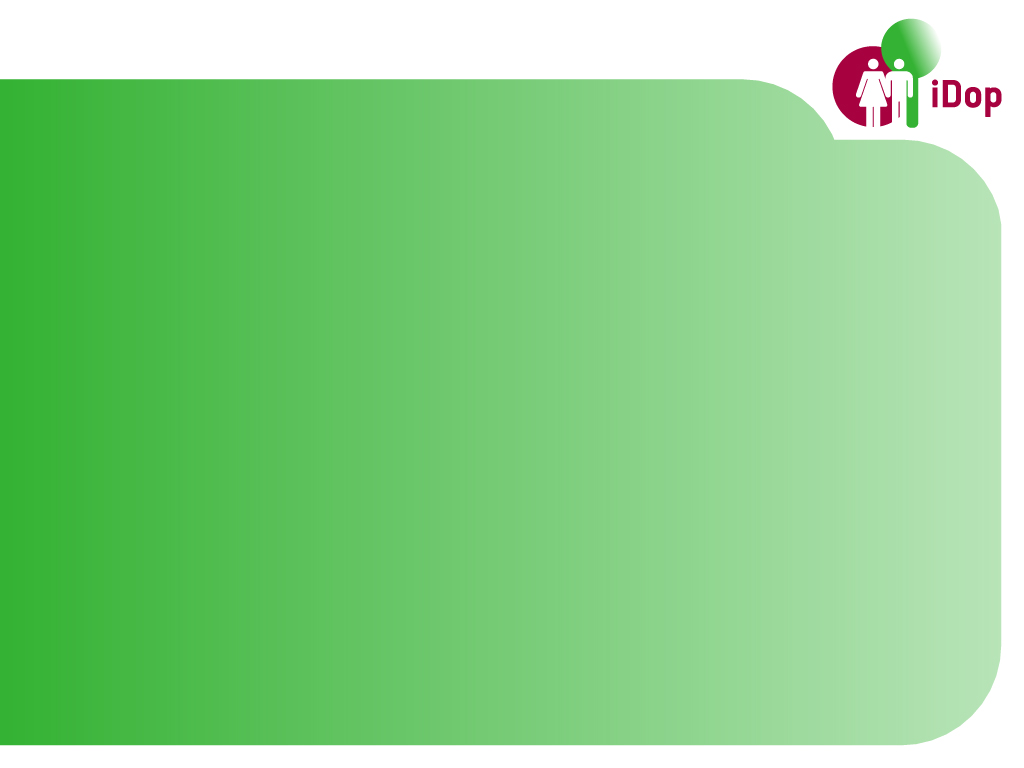 31 mei 2012
2. Herinrichting Mariëndaalterrein
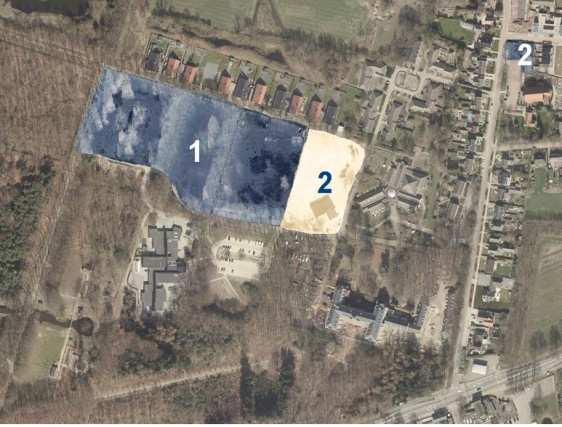 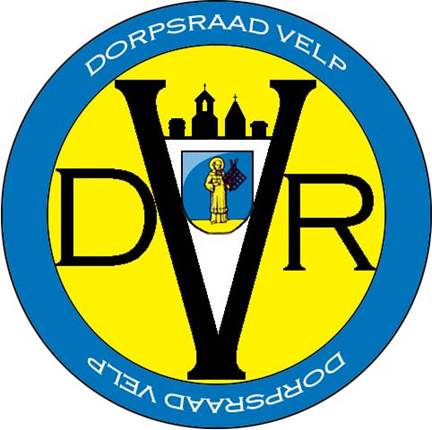 [Speaker Notes: Voorbeeld van volgdia’s.
NB: nieuwe dia maken met dia dupliceren]
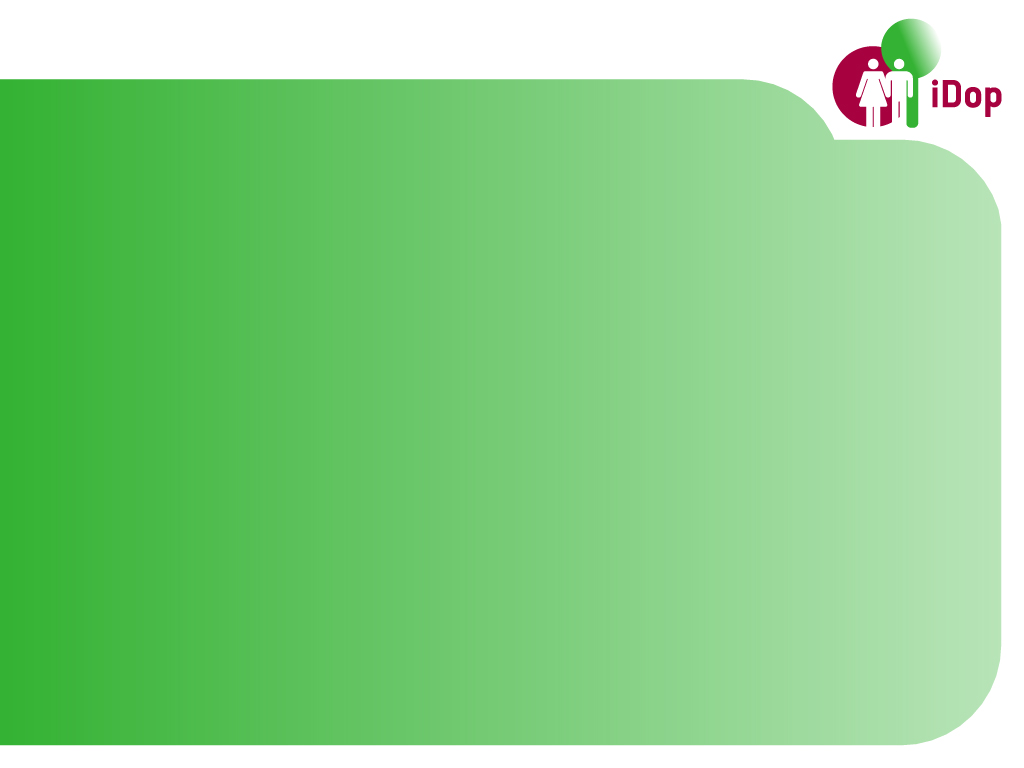 31 mei 2012
2. Actiepunten Mariëndaalterreininitiatief: gemeente, dorpsraad, werkgroep (KT)

Oprichten werkgroep Mariëndaalterrein
Opstellen gezamenlijke toekomstvisie door betrokkenen
Mogelijkheden en invulling evenemententerrein (kavelruil?)
Oplossen onveilige situaties; parkeerplaats beter benutten
Open communicatie over kwaliteit en ll-prognose school
Tijdelijk netjes inrichten Mariëndaalterrein
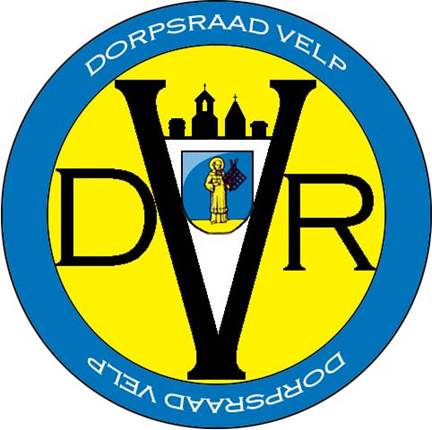 [Speaker Notes: Voorbeeld van volgdia’s.
NB: nieuwe dia maken met dia dupliceren]
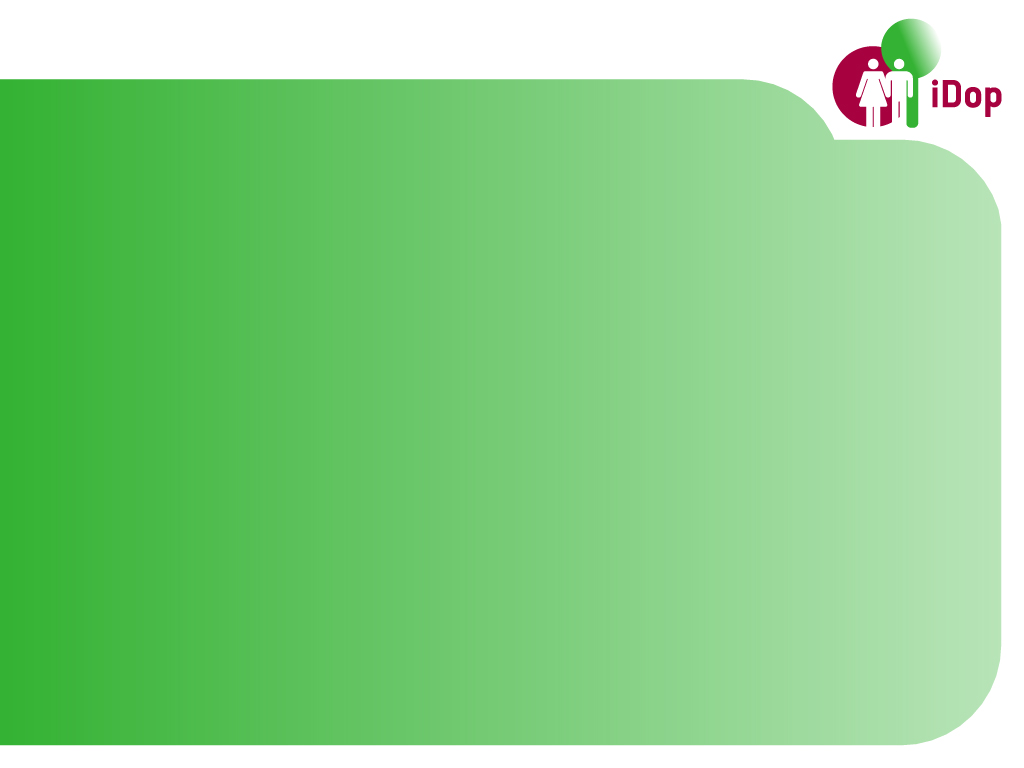 23 januari 2012
3. Knelpunten nieuwbouw(richten op jong en oud)


Jongeren trekken weg 
Behoefte aan starters- en seniorenwoningen 
Bouwen met regelmaat en naar behoefte
Stagnatie bouwontwikkelingen Mariëndaalterrein
Dorpse karakter behouden via bouwstijlen bouwhoogte
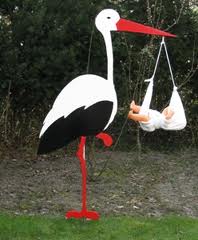 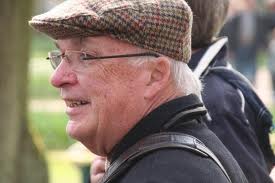 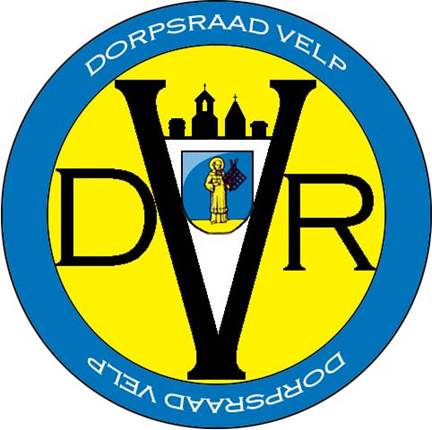 [Speaker Notes: Voorbeeld van volgdia’s.
NB: nieuwe dia maken met dia dupliceren]
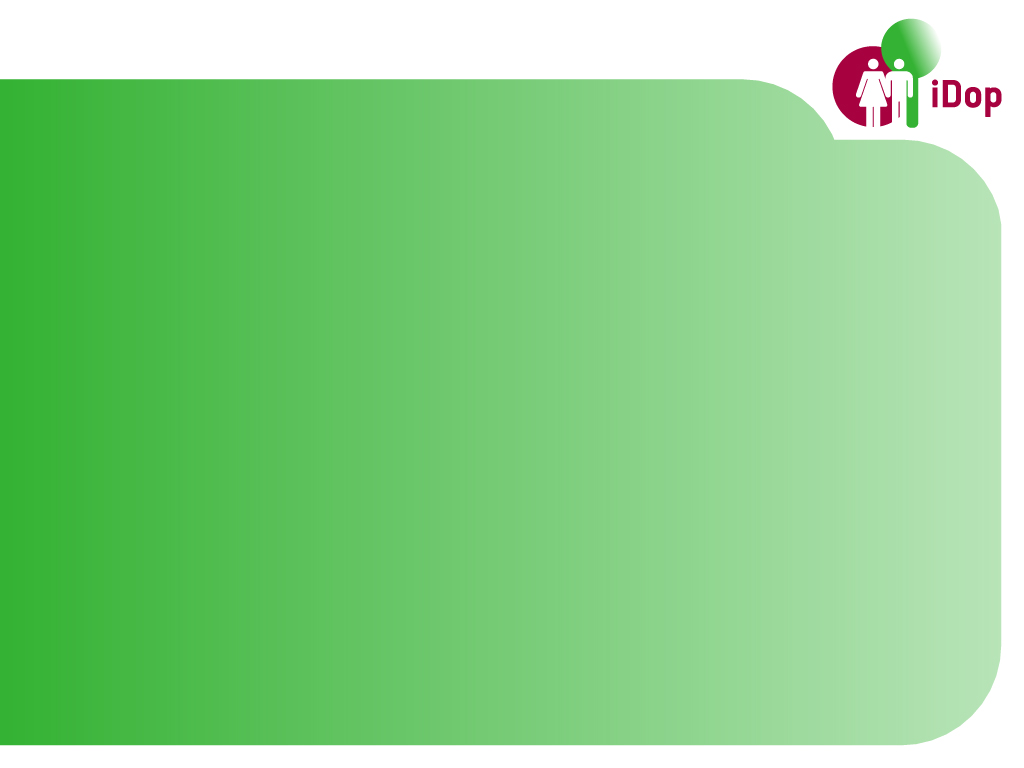 31 mei 2012
3. Actiepunt: Nieuwbouw richten opjong en oud (KT/MT)
Inventariseren behoefte nieuwbouwwoningenen gewenste woningtype
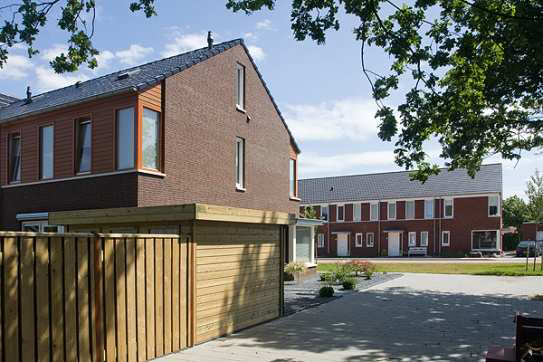 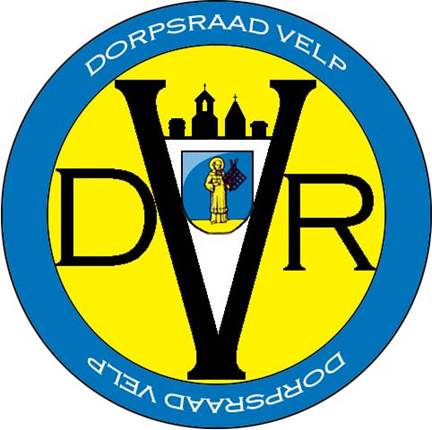 [Speaker Notes: Voorbeeld van volgdia’s.
NB: nieuwe dia maken met dia dupliceren]
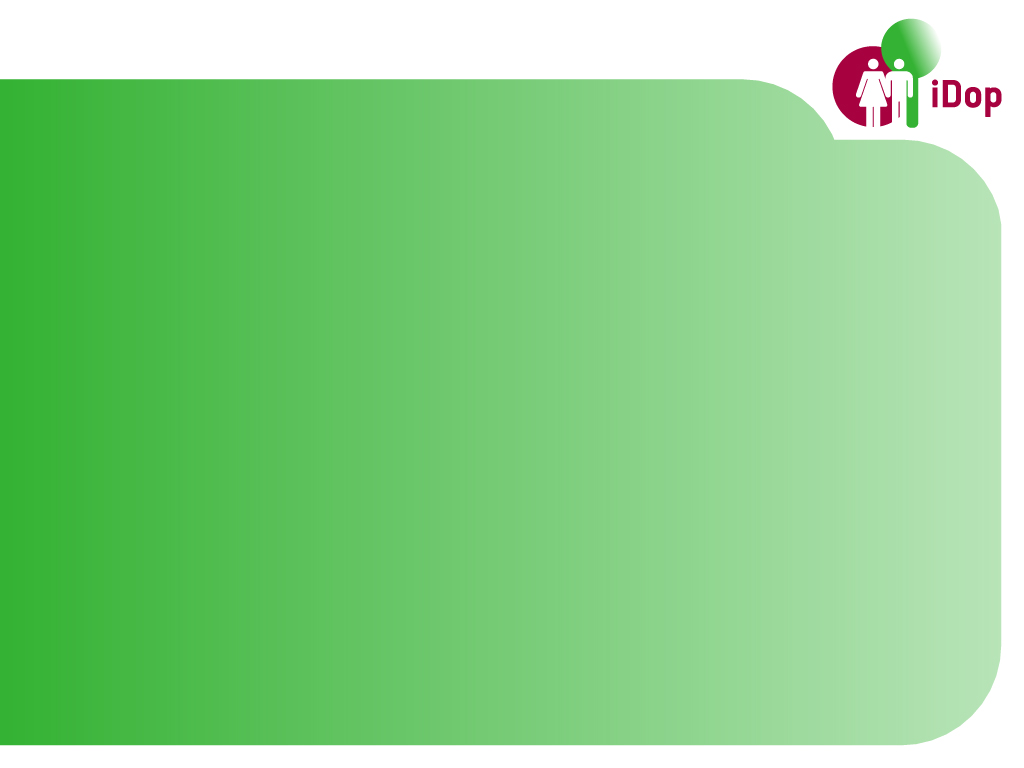 31 mei 2012
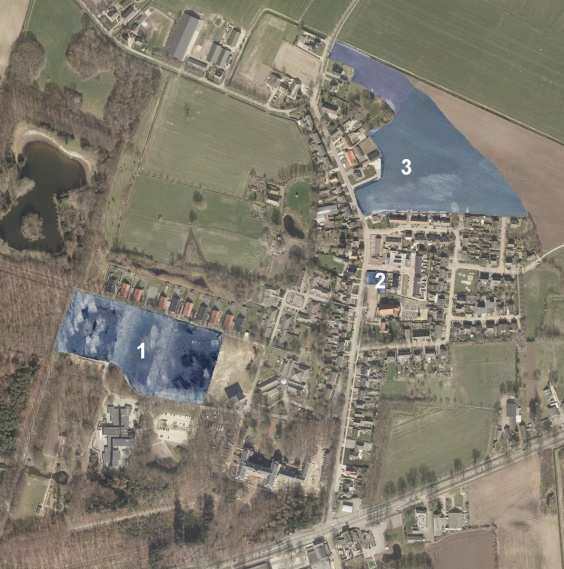 3. Actiepunt: Nieuwbouw richten opjong en oud (KT/MT)
Afbouwen ‘Vetwei’, Hanenstraat
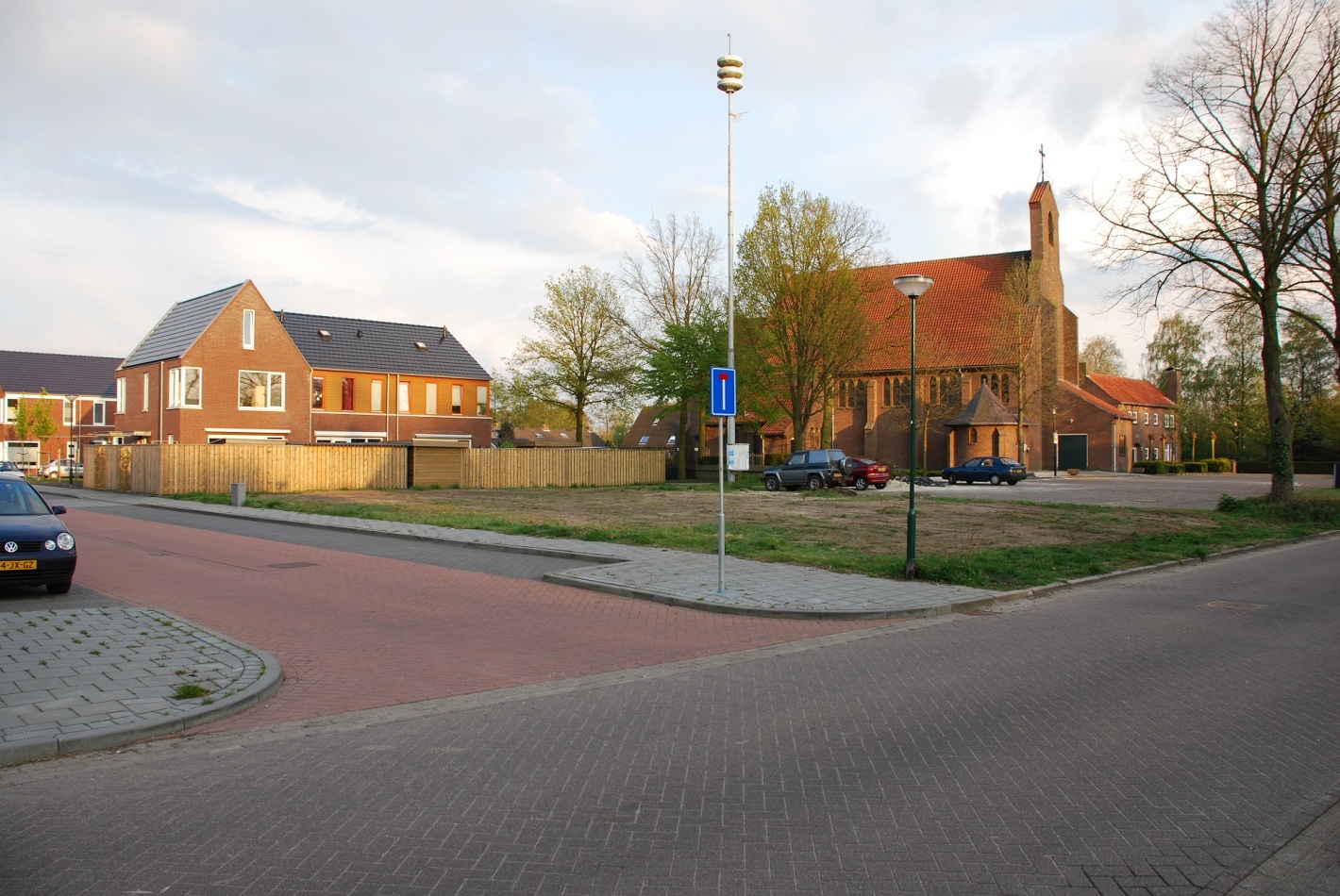 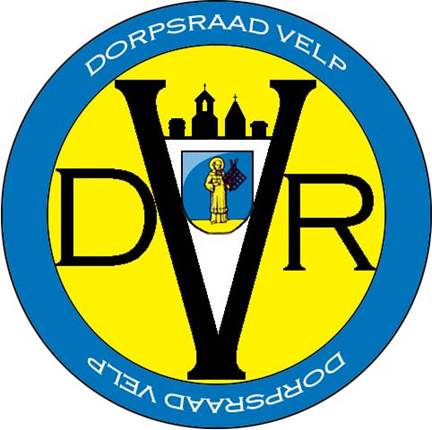 [Speaker Notes: Voorbeeld van volgdia’s.
NB: nieuwe dia maken met dia dupliceren]
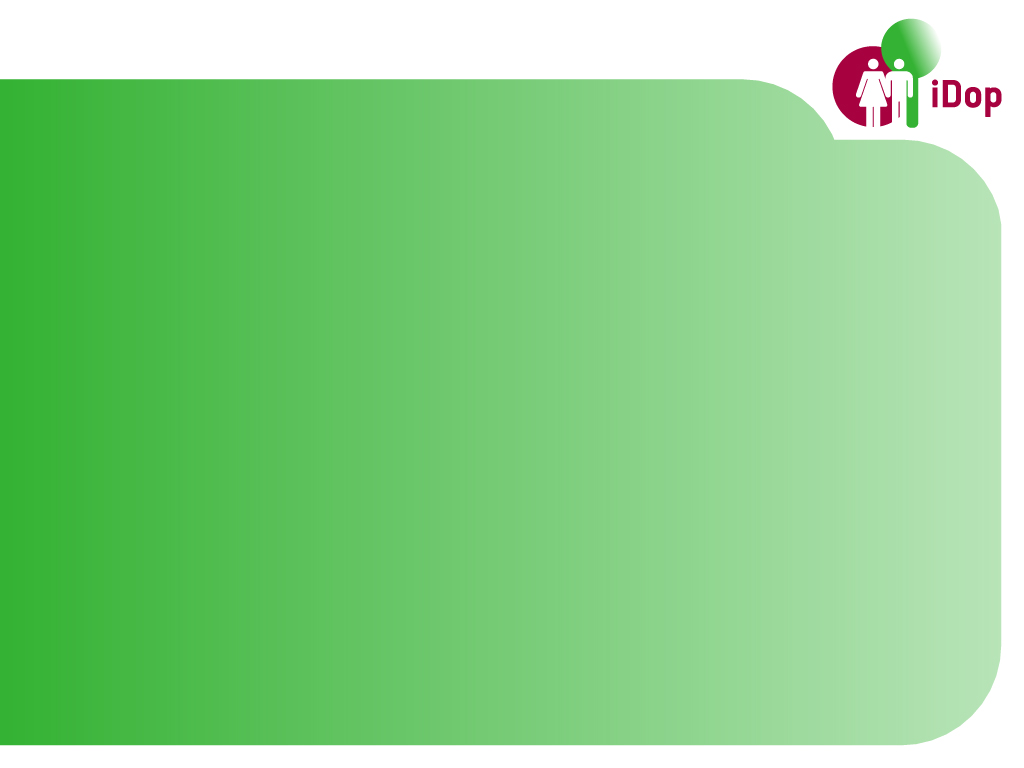 31 mei 2012
3. Actiepunt: Nieuwbouw richtenop jong en oud (KT)

- Opstellen deelplan Mariëndaalterrein
- Bij nieuwbouw letten op dorpse karakter
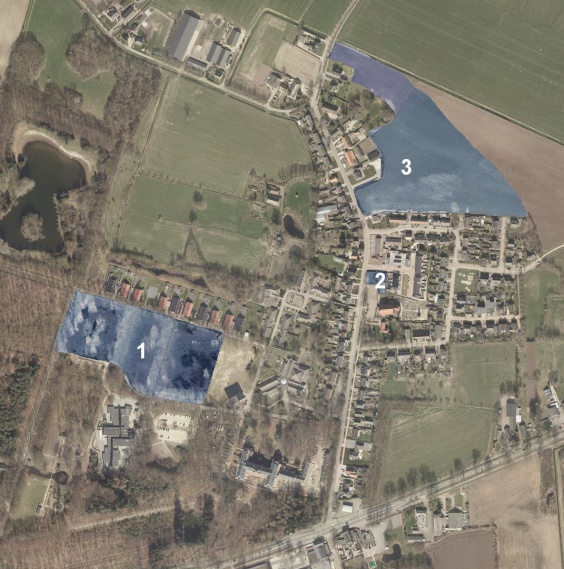 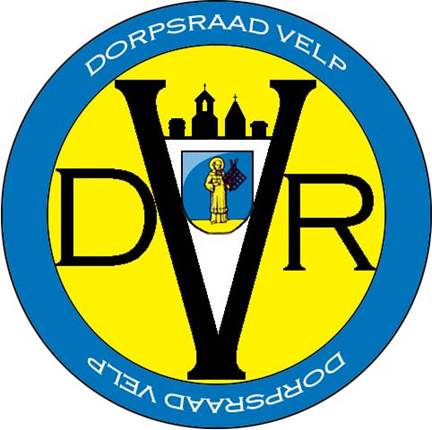 [Speaker Notes: Voorbeeld van volgdia’s.
NB: nieuwe dia maken met dia dupliceren]
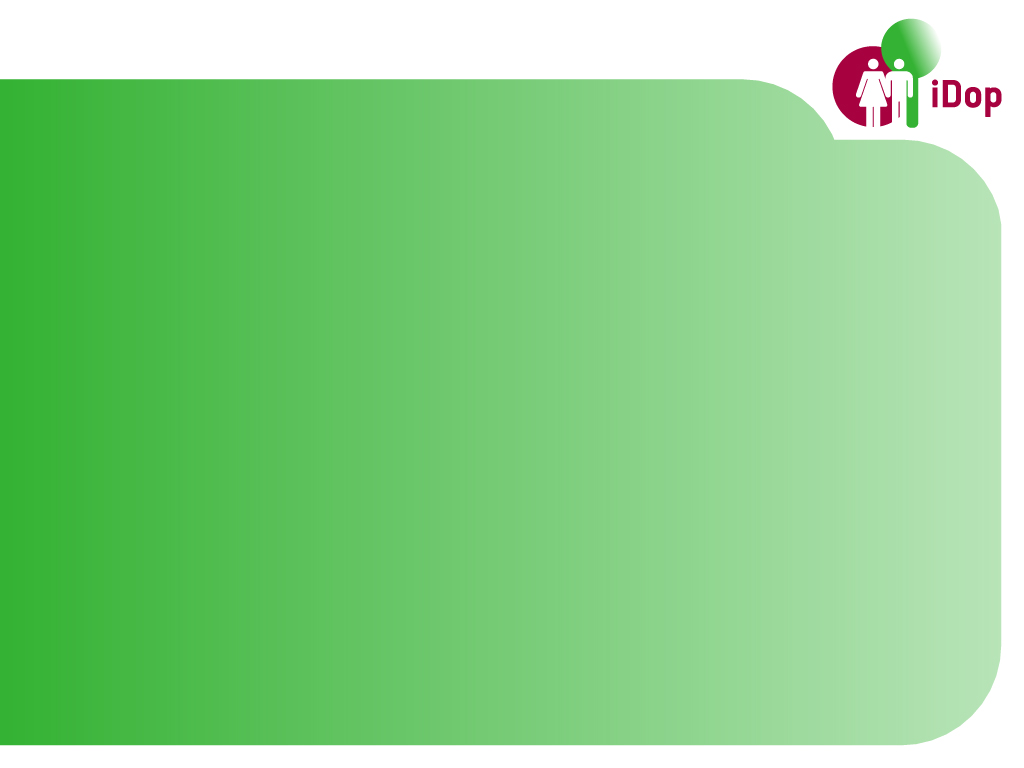 31 mei 2012
4. Knelpunt: opwaarderen ‘t Trefpunt
Trefpunt meer als centrale ontmoetingsplek
Diverse voorzieningen ontbreken
Invloed DRV op beheer en exploitatie
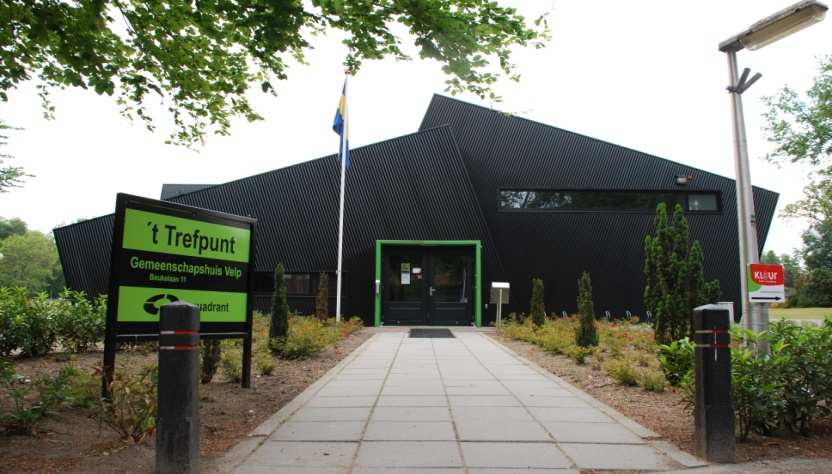 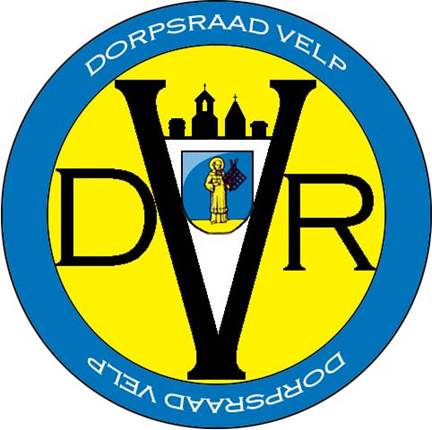 [Speaker Notes: Voorbeeld van volgdia’s.
NB: nieuwe dia maken met dia dupliceren]
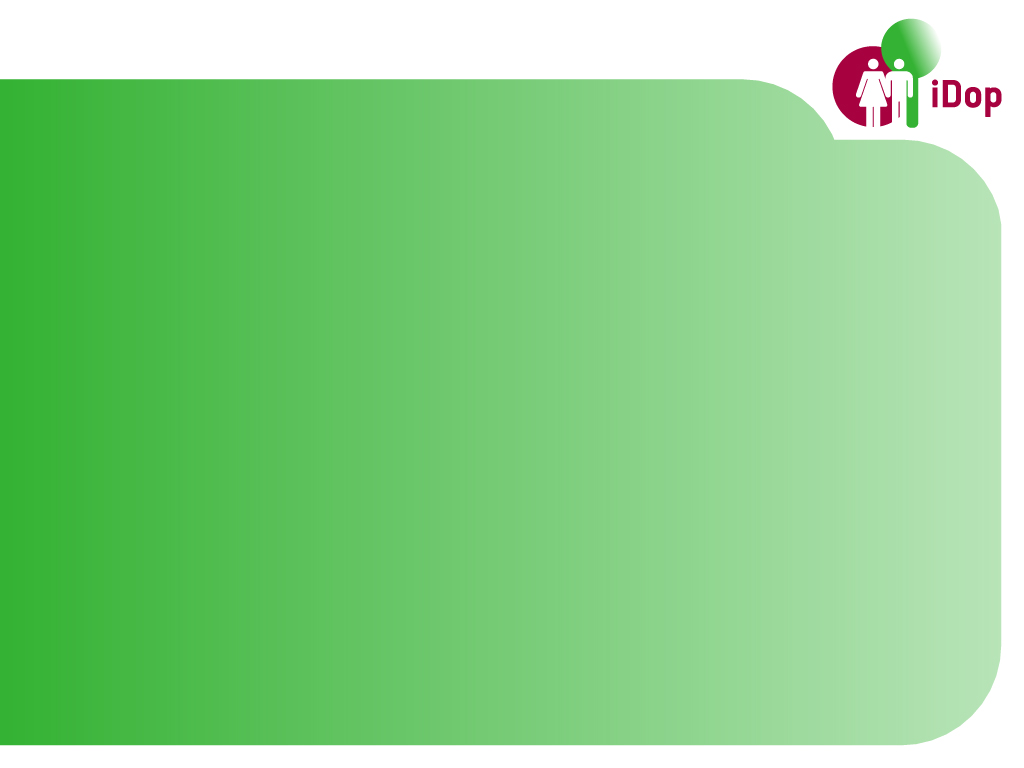 31 mei 2012
4. Actiepunt: opwaarderen Trefpunt (KT)
Zoeken naar geschikte vorm beheer en exploitatie
Foyer inrichten als café met terras en ruime openingstijden
Toestaan kleinschalige feesten en extra activiteiten
Activiteiten organiseren (verschillende leeftijden)
Realiseren aanvullende voorzieningen (pin)
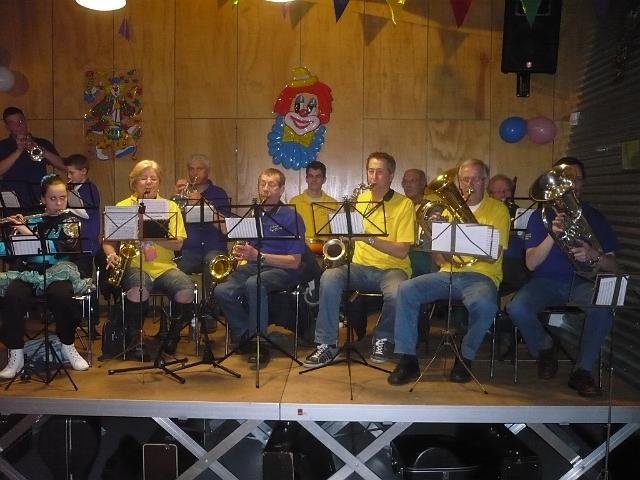 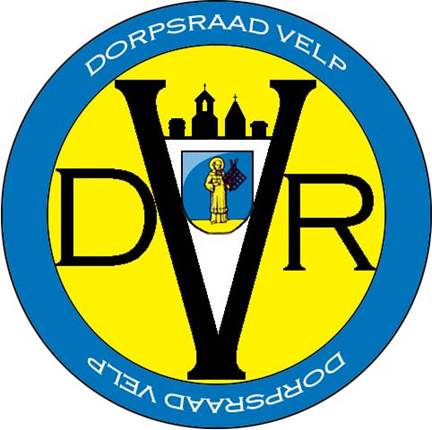 [Speaker Notes: Voorbeeld van volgdia’s.
NB: nieuwe dia maken met dia dupliceren]
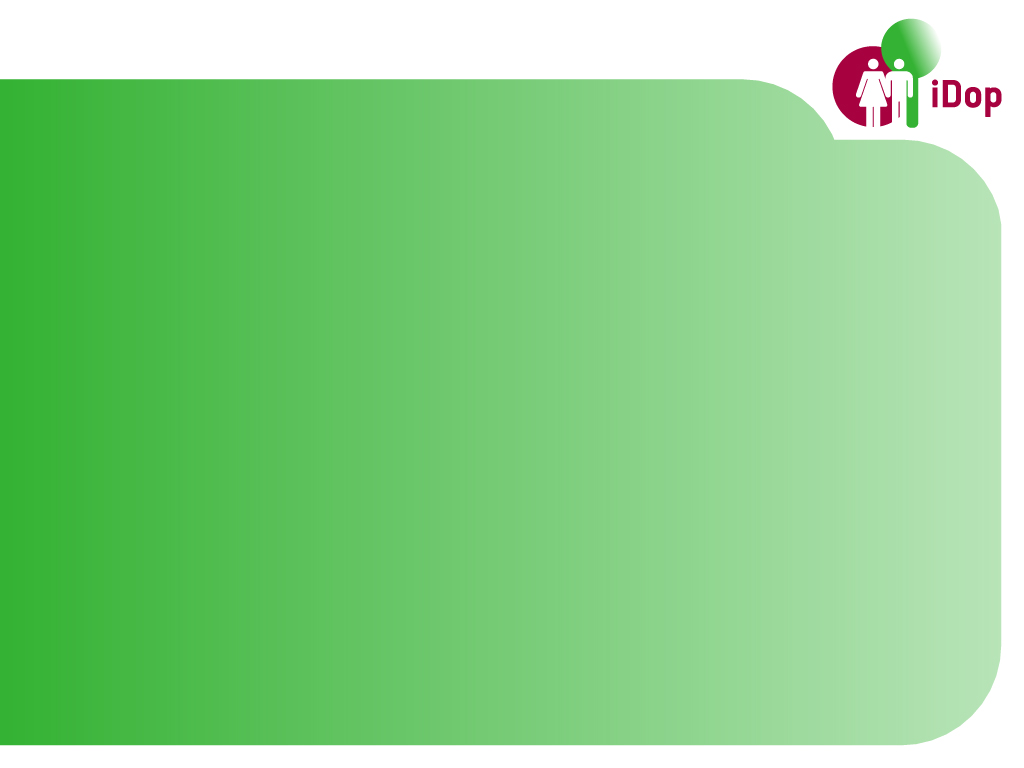 31 mei 2012
5. Knelpunt Herinrichting Tolschestraat
Te weinig uitstraling
Gebrek aan overzicht / rommelig 
Te hoge snelheid (> 30 km/uur)
Onveilige kruisingen
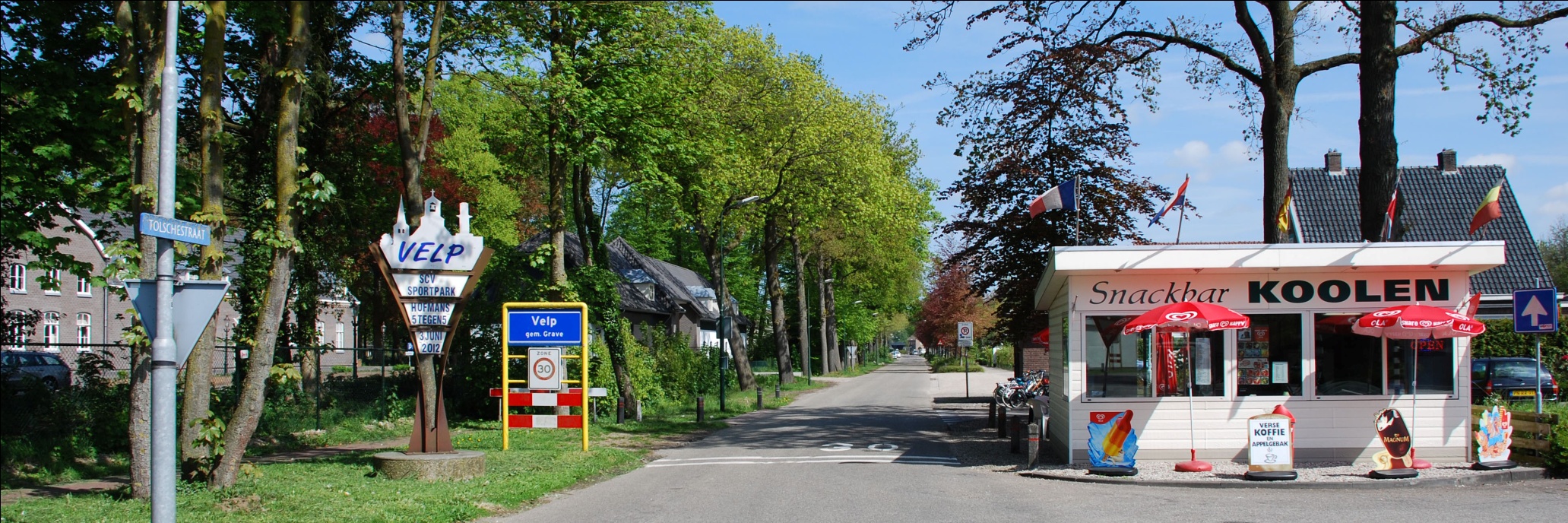 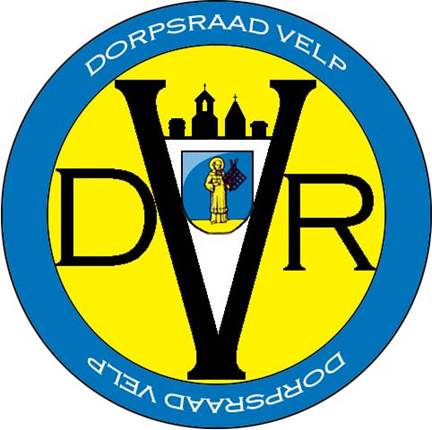 [Speaker Notes: Voorbeeld van volgdia’s.
NB: nieuwe dia maken met dia dupliceren]
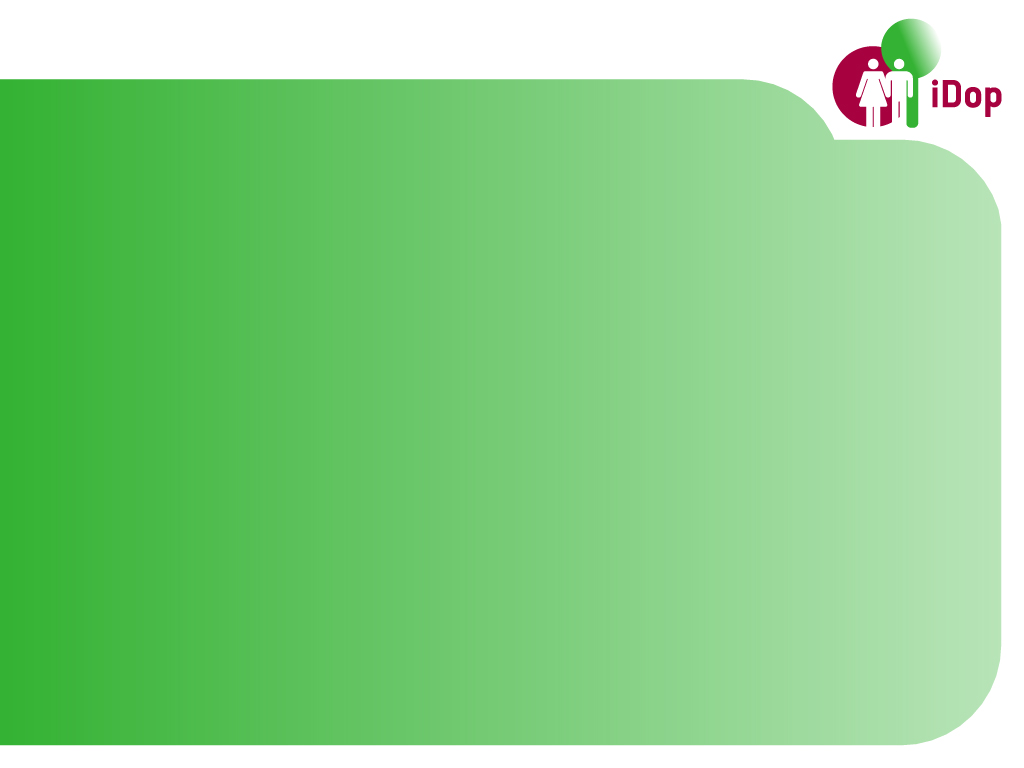 31 mei 2012
5. Actiepunt Herinrichting Tolschestraat (KT en MT)
Aangeven financiële kaders en randvoorwaarden
Oprichten werkgroep ‘Tolschestraat’
Opstellen plan van aanpak
Uitvoeren van het plan
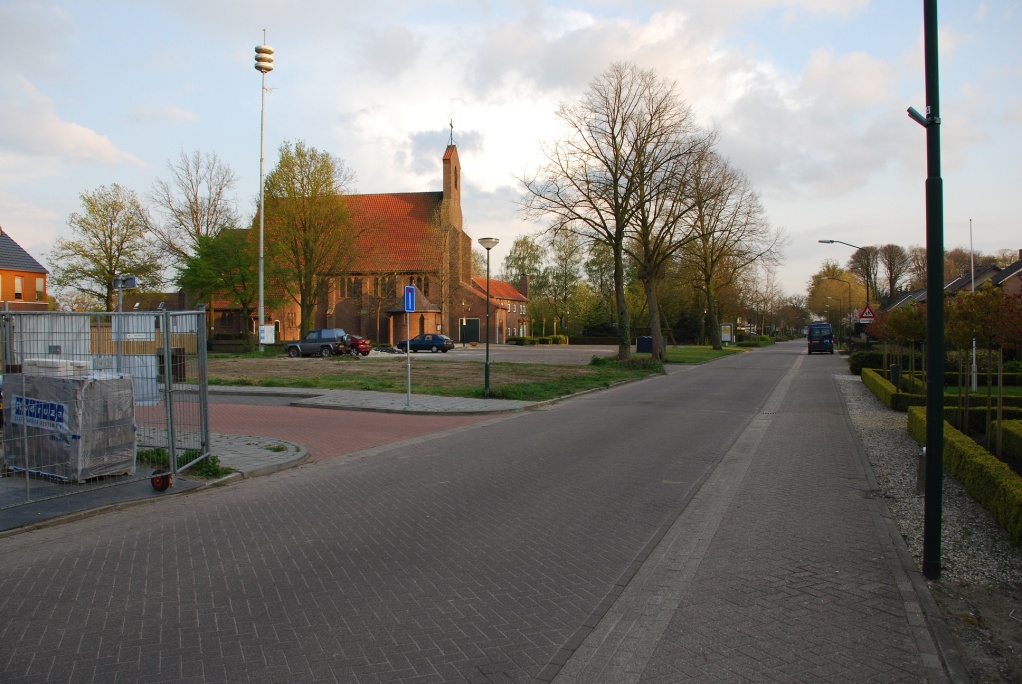 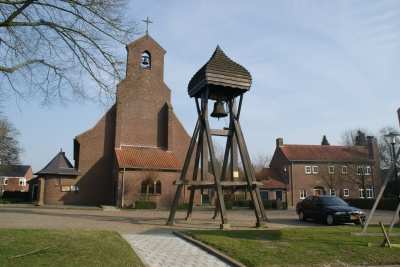 [Speaker Notes: Voorbeeld van volgdia’s.
NB: nieuwe dia maken met dia dupliceren]
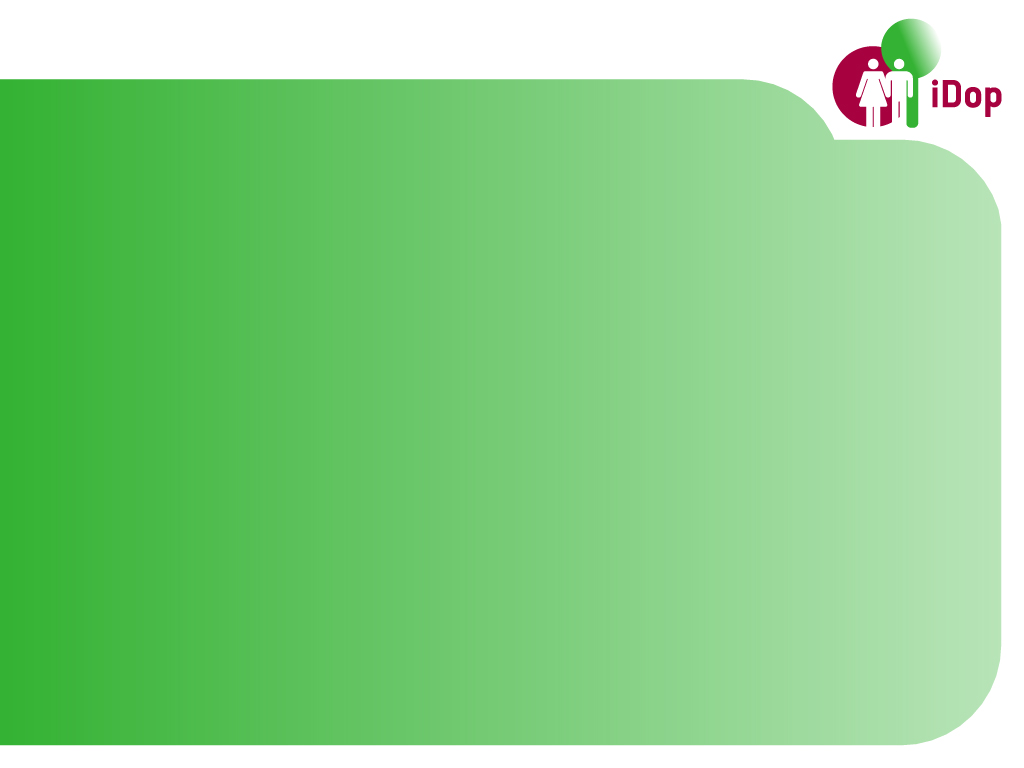 31 mei 2012
6. Knelpunt: waarborgen continuïteitverenigingen + bevorderen activiteiten

Zorg om voortbestaan verenigingen (vrijwilligers) 
Behoefte aan jeugd- en dorpsbrede activiteiten
Meer bekendheid geven aan activiteiten
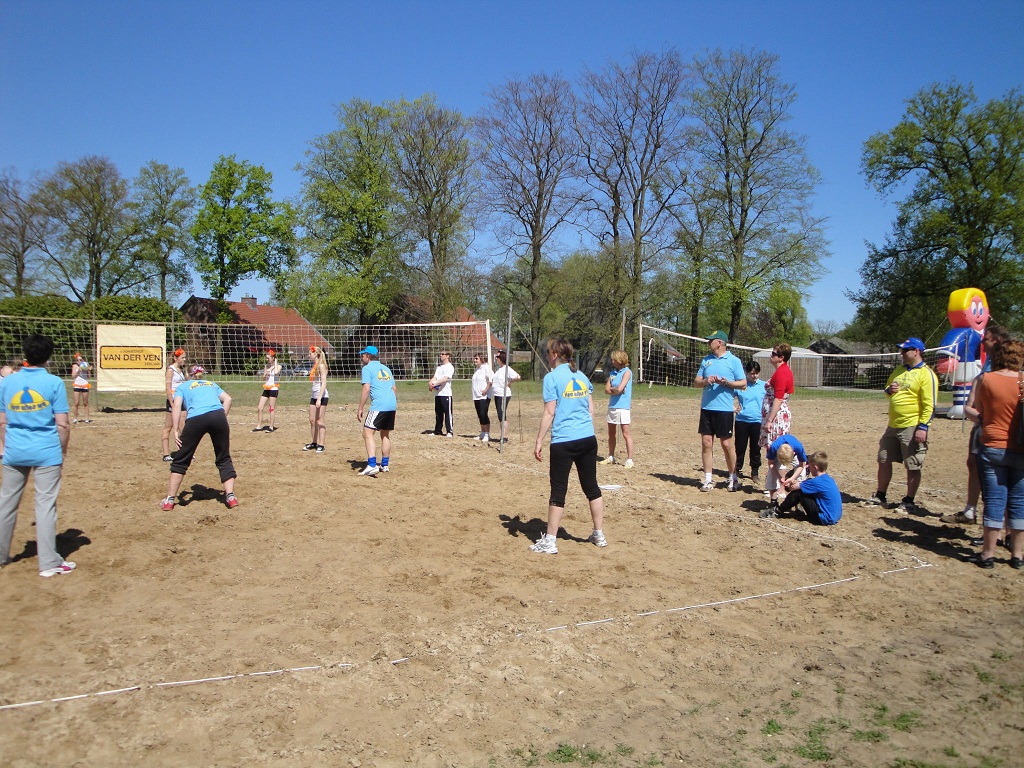 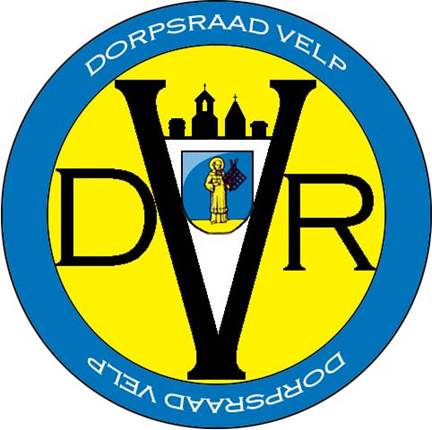 [Speaker Notes: Voorbeeld van volgdia’s.
NB: nieuwe dia maken met dia dupliceren]
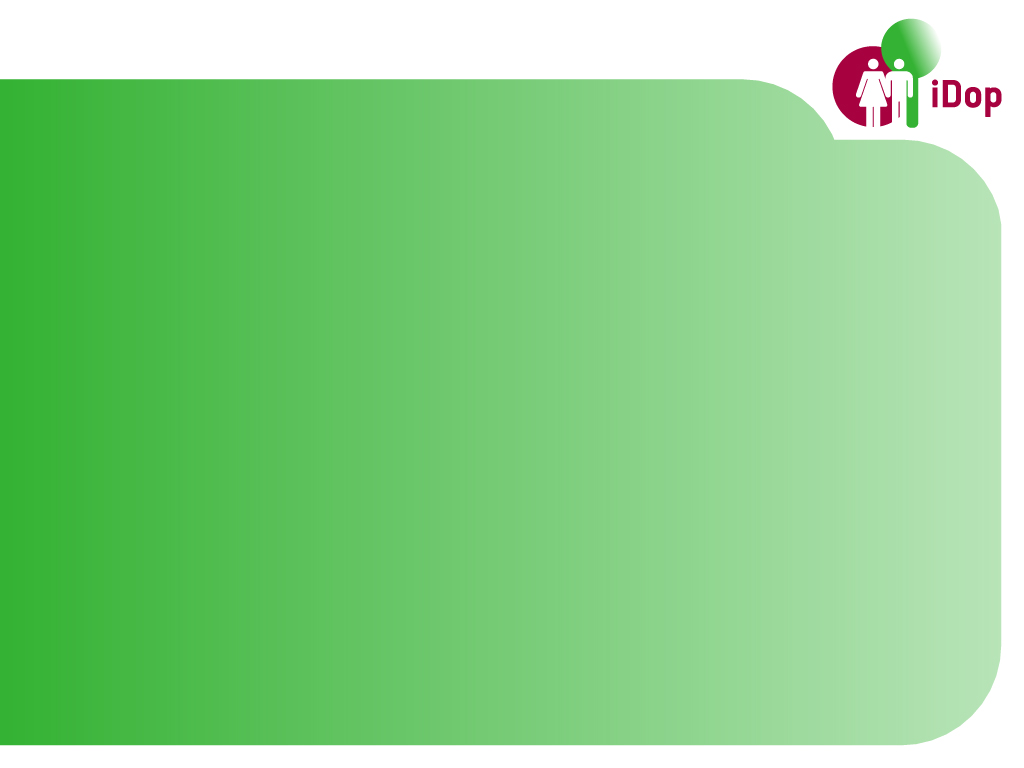 31 mei 2012
6. Actiepunt: waarborgen continuïteitverenigingen + bevorderen activiteiten (KT)

Samenwerking en afstemming activiteiten DRV + ver.
Nieuwe vrijwilligers zoeken (Radius/Maatsch.stage/jeugd)
Opzetten jeugdactiviteitencommissie (inzet jongerenwerk)
Ondersteuning jeugdactiviteitencommissie 
Verbreden van activiteiten met Kerst (werkgroep)
Bekendheid activiteiten via website DRV
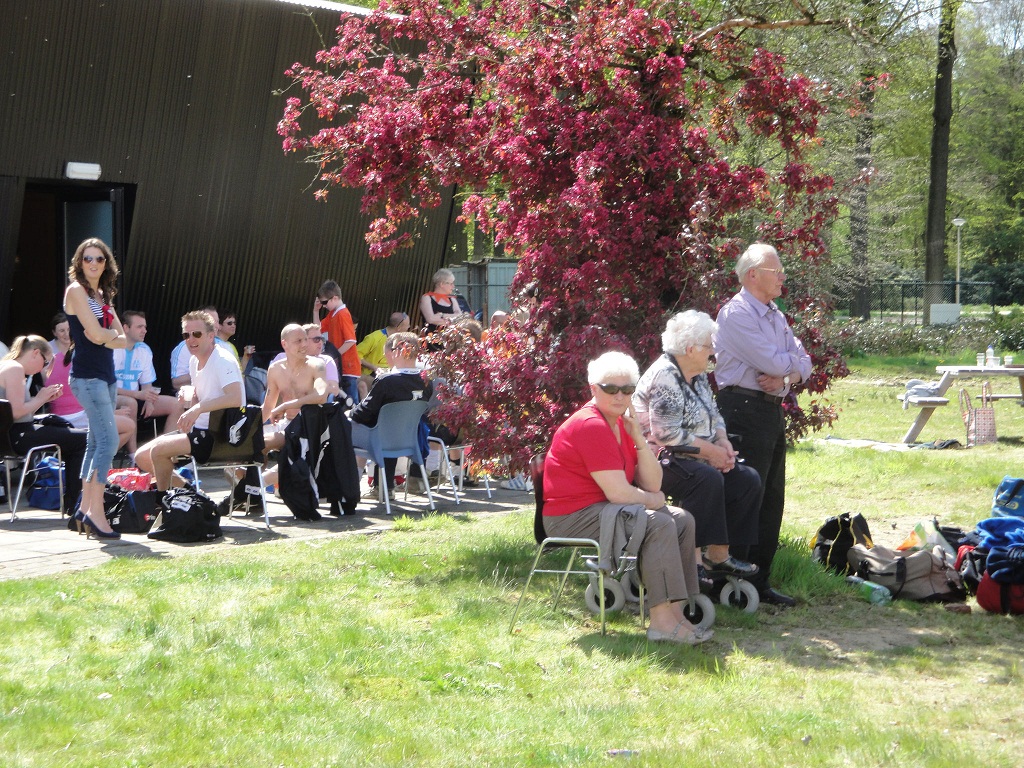 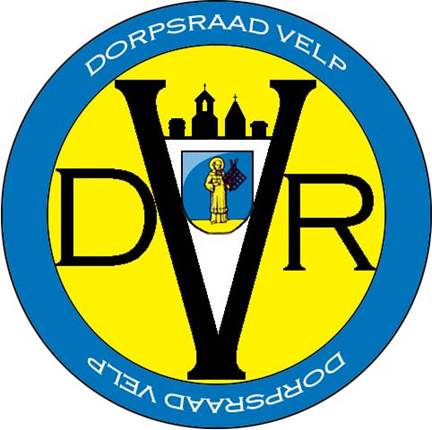 [Speaker Notes: Voorbeeld van volgdia’s.
NB: nieuwe dia maken met dia dupliceren]
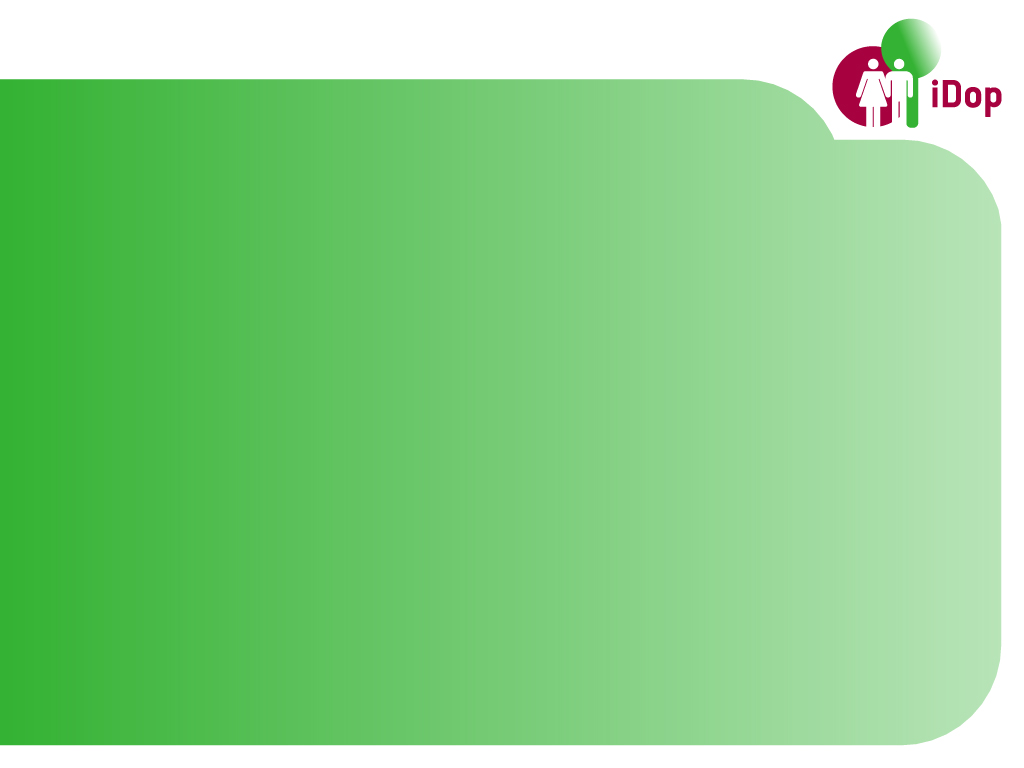 31 mei 2012
7. Zorg en voorzieningen voor ouderen
Knelpunt
Beter benutten zorgvoorzieningen in Velp 

Actie
Onderzoek mogelijkheden voor organiseren (nacht)zorgaan thuiswonende Velpenaren (KT/MT)
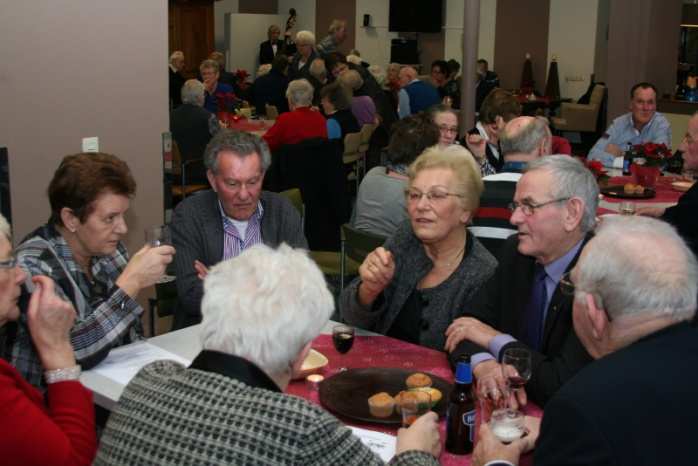 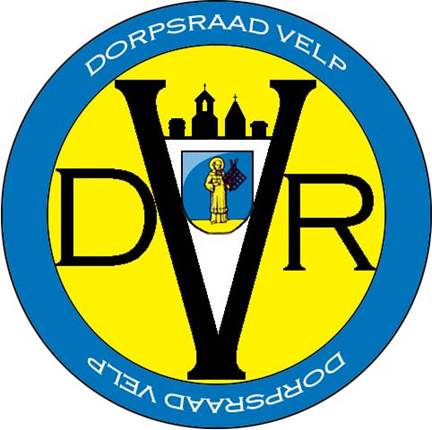 [Speaker Notes: Voorbeeld van volgdia’s.
NB: nieuwe dia maken met dia dupliceren]
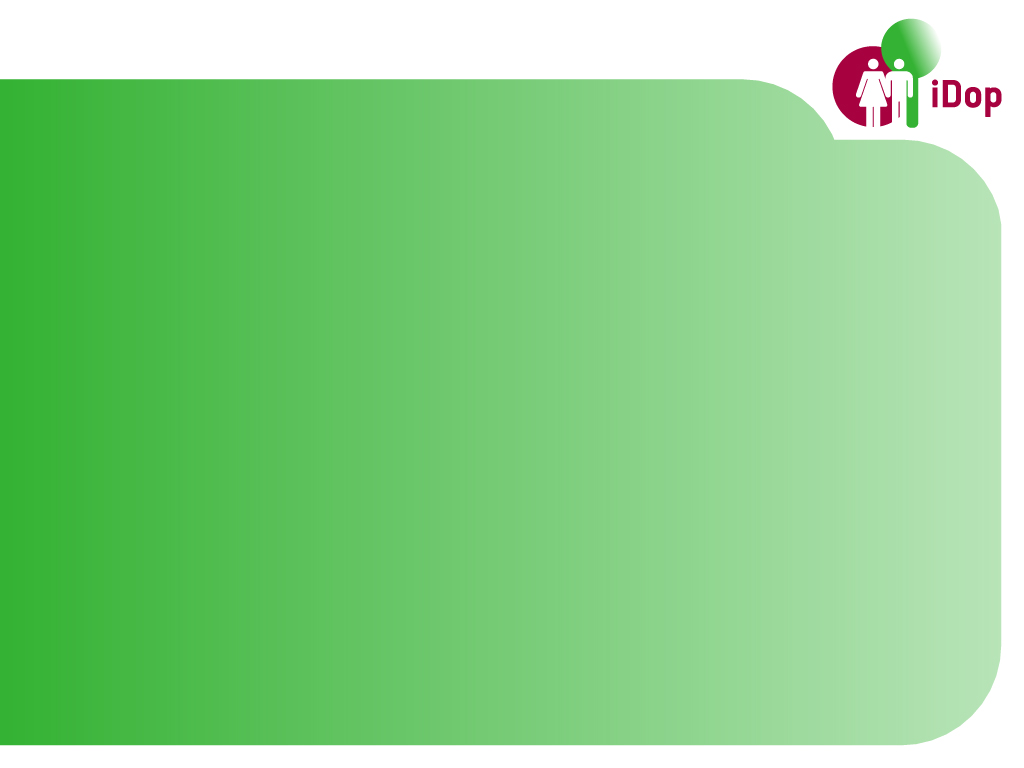 31 mei 2012
8. Praktische voorzieningen en onderhoud 
	openbare ruimte (KT)

Aanleveren restafval op mini-milieustraat
Verloedering Kazerne + braakliggende terreinen tegengaan
Onderhoud bestrating / aanleg trottoir Oud-Velp
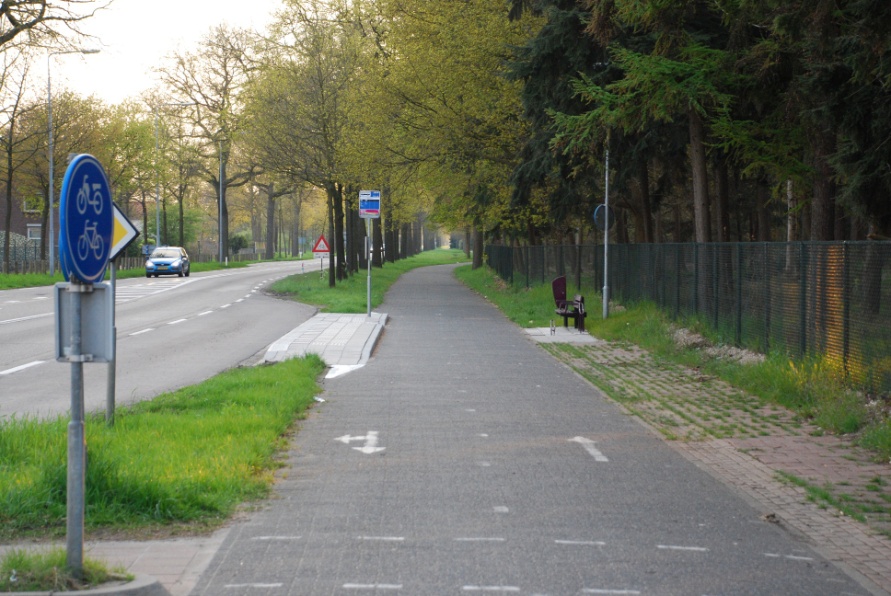 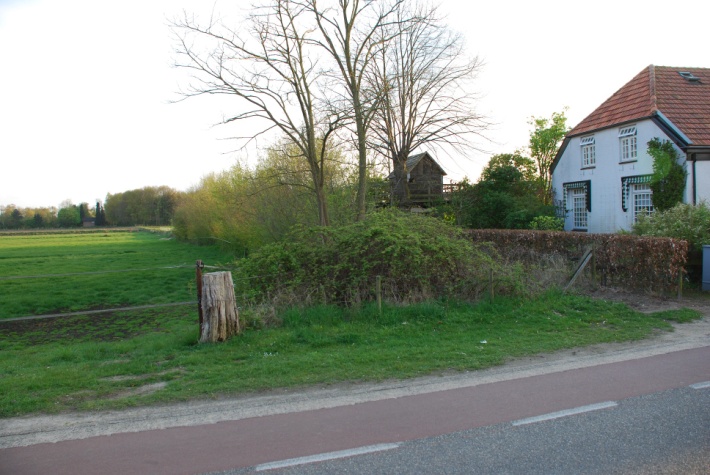 [Speaker Notes: Voorbeeld van volgdia’s.
NB: nieuwe dia maken met dia dupliceren]
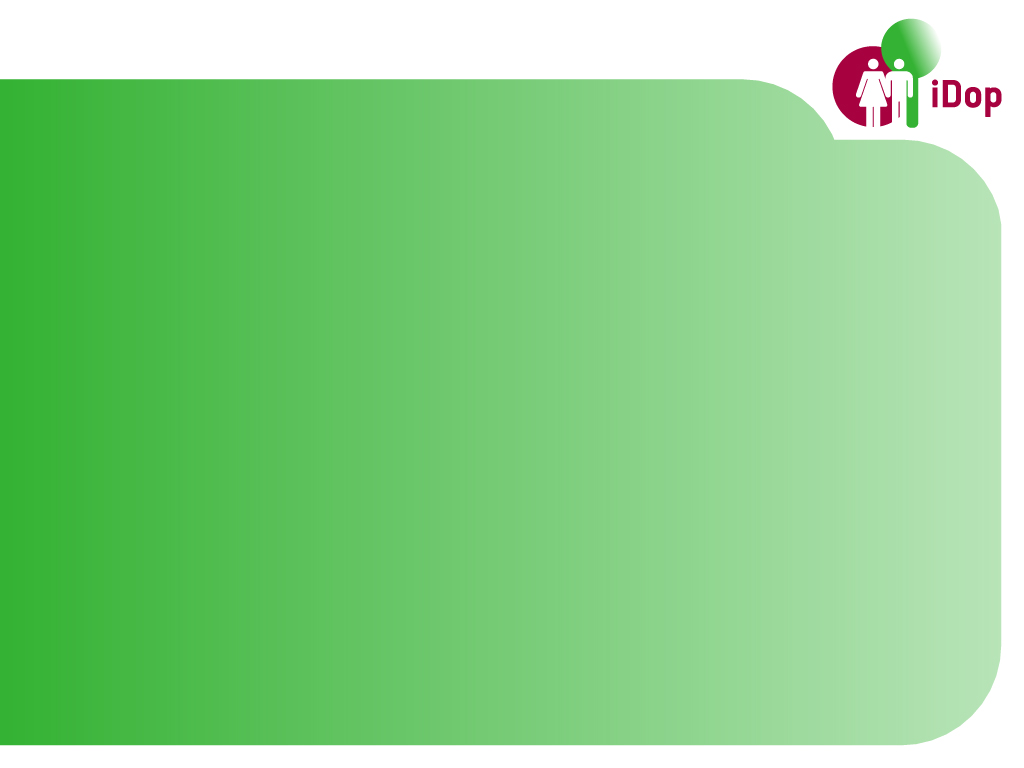 31 mei 2012
9. Knelpunten: Versterken relatie burger-dorpsraad-overheid
Slechte/trage afhandeling vergunningen/meldingen 
Veel wisseling contactambtenaar (betrokkenheid/kennisoverdracht)
Meer info/betrokkenheid m.b.t. ontwikkelingen in het dorp
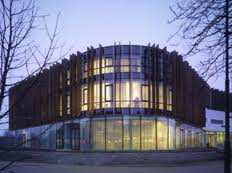 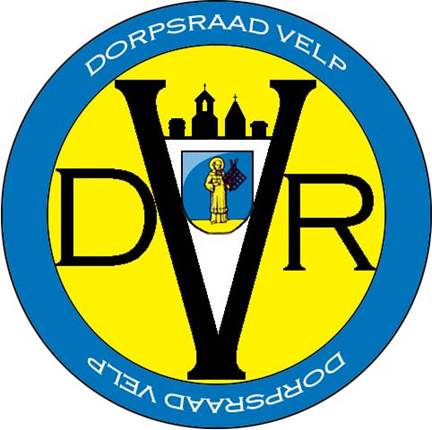 [Speaker Notes: Voorbeeld van volgdia’s.
NB: nieuwe dia maken met dia dupliceren]
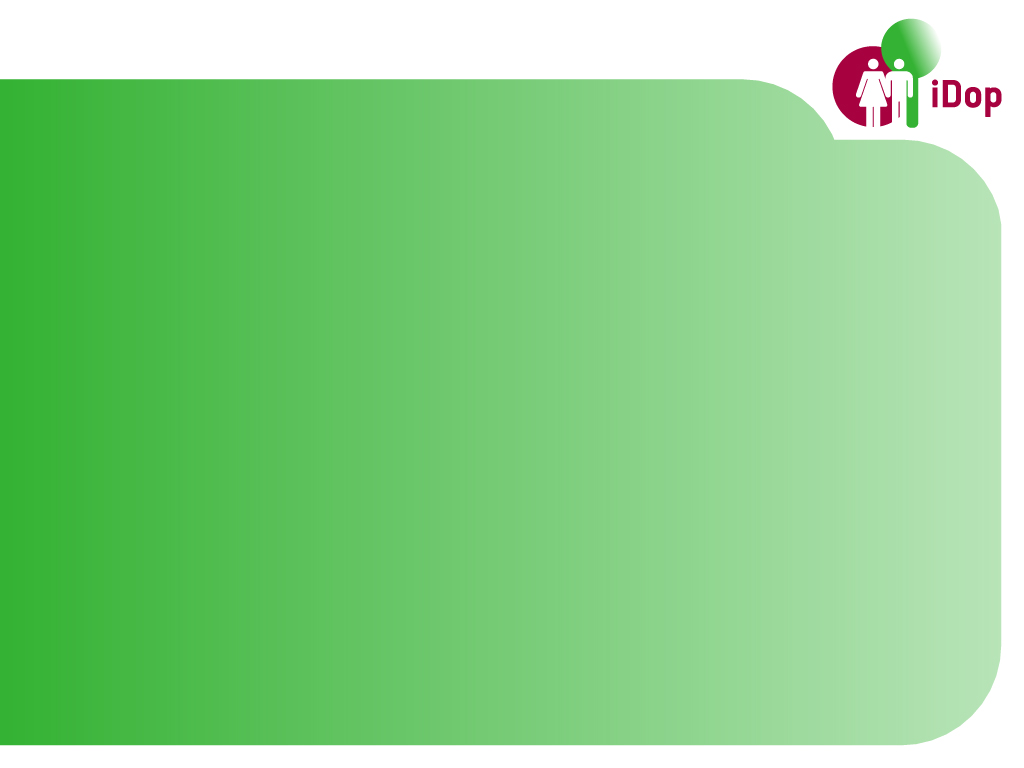 31 mei 2012
9. Actiepunt Versterken relatie burger-dorpsraad-overheid (KT)

Duidelijkheid over (on)mogelijkheden en reactietermijn
Afstemming evenementen bij vergunningverlening
Afspraken nakomen/adequaat reageren
Meer informatie (via nieuwsbladen, website dorpsraad, bijeenkomsten) 
Samen oppakken actiepunten iDop
Bespreken voortgang dorpsraad-gemeente
Jaarlijkse terugkoppeling door college aan inwoners
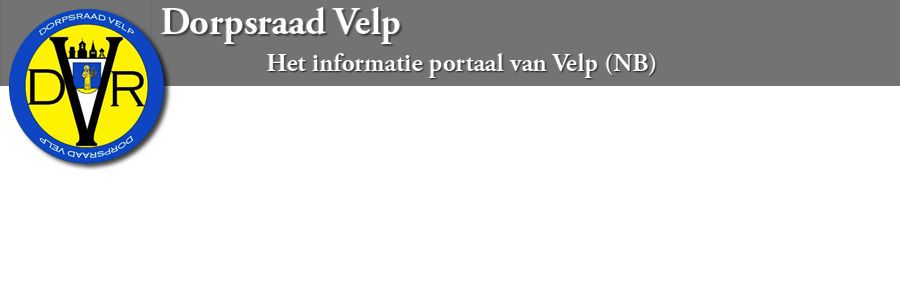 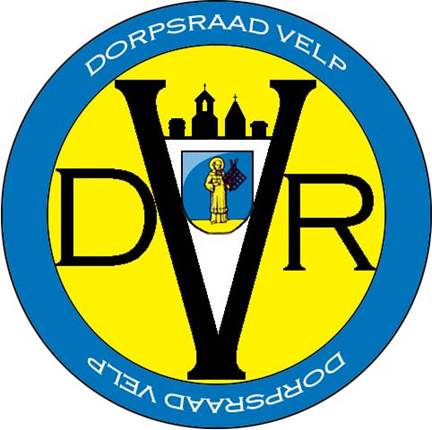 [Speaker Notes: Voorbeeld van volgdia’s.
NB: nieuwe dia maken met dia dupliceren]
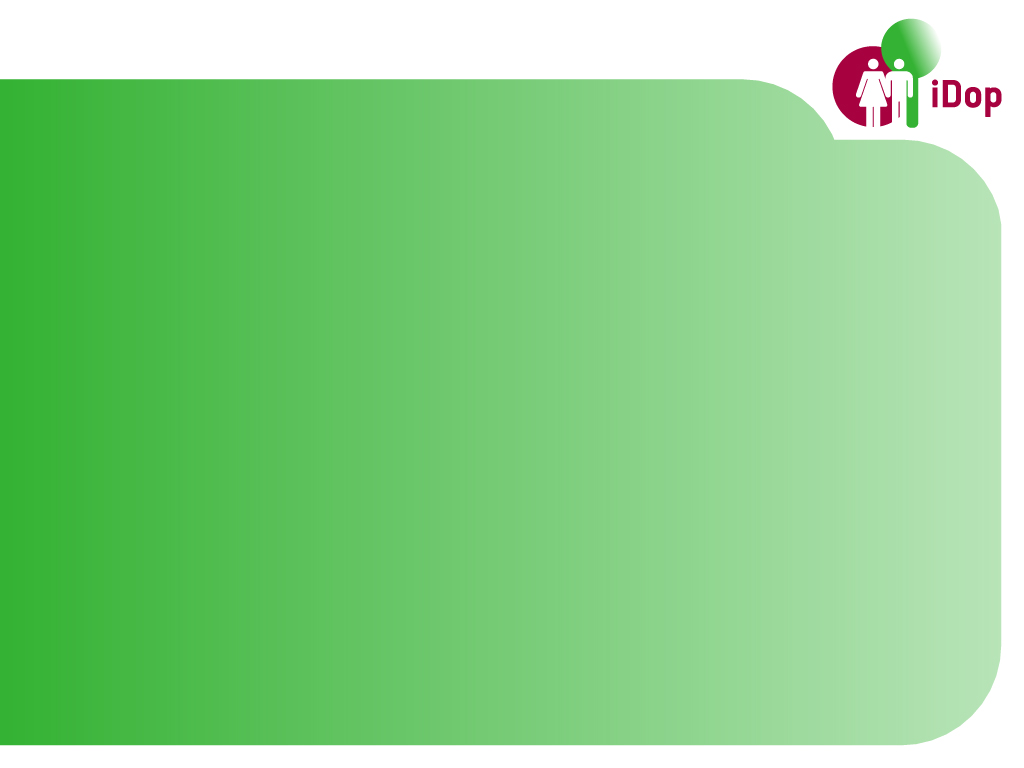 31 mei 2012
10. Knelpunten  Versterken recreatie en toerisme

Terrein Brabants Landschap verloedert
Natuur en culturele waarden onvoldoende benut 
Visvijver mag niet meer worden gebruikt
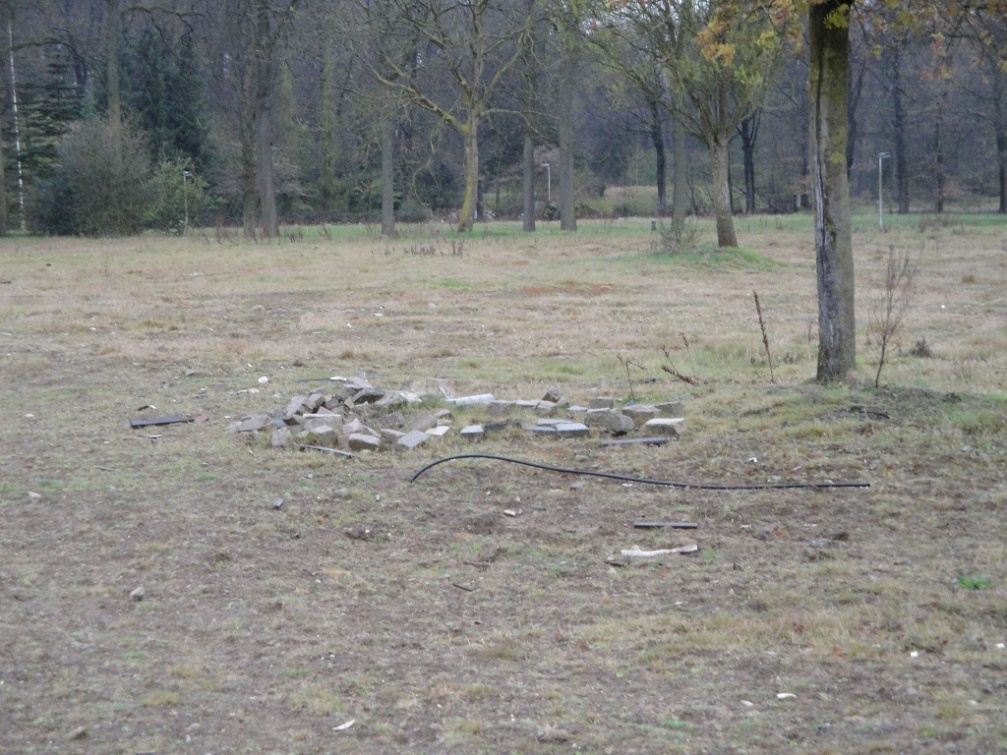 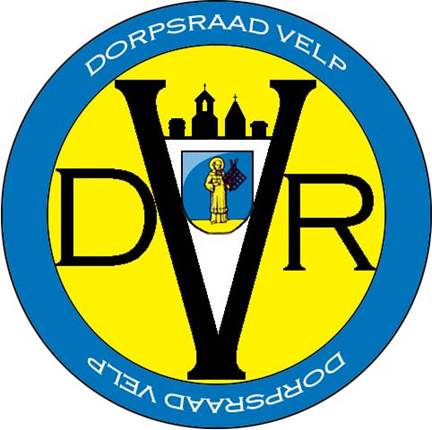 [Speaker Notes: Voorbeeld van volgdia’s.
NB: nieuwe dia maken met dia dupliceren]
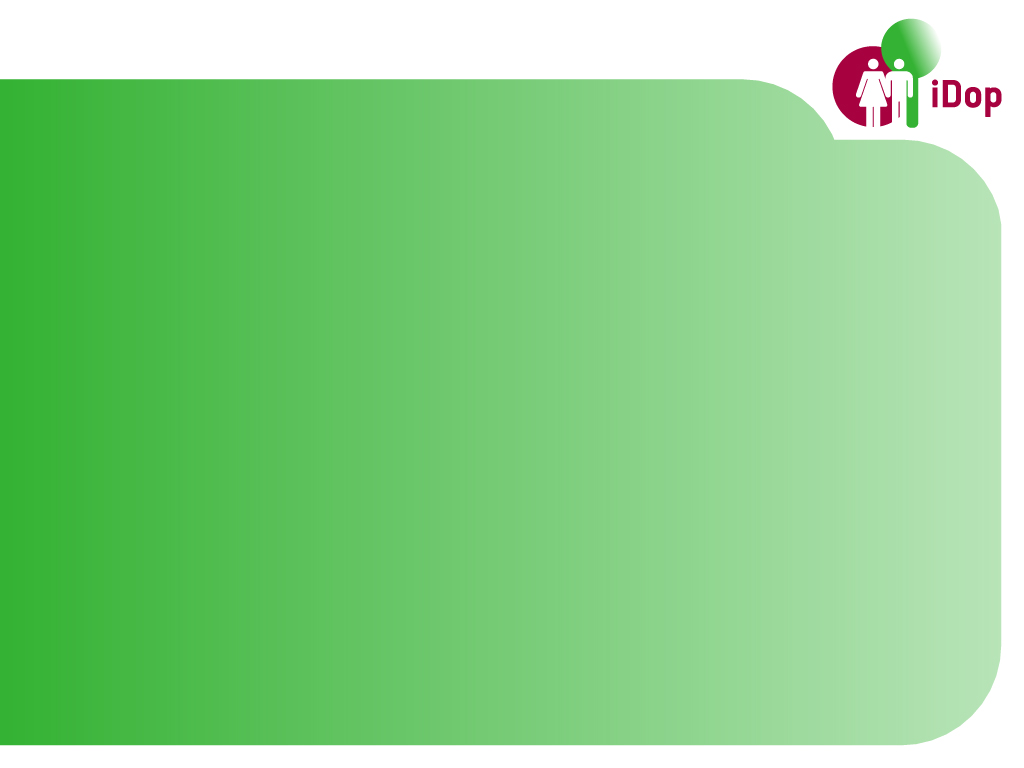 31 mei 2012
10. Actiepunt (1)  Versterken recreatie en toerisme (KT/MT)
Oprichten werkgroep “natuur en recreatie”
Opzetten cultuurroute met infoborden
Zorg voor behoud cultureel erfgoed
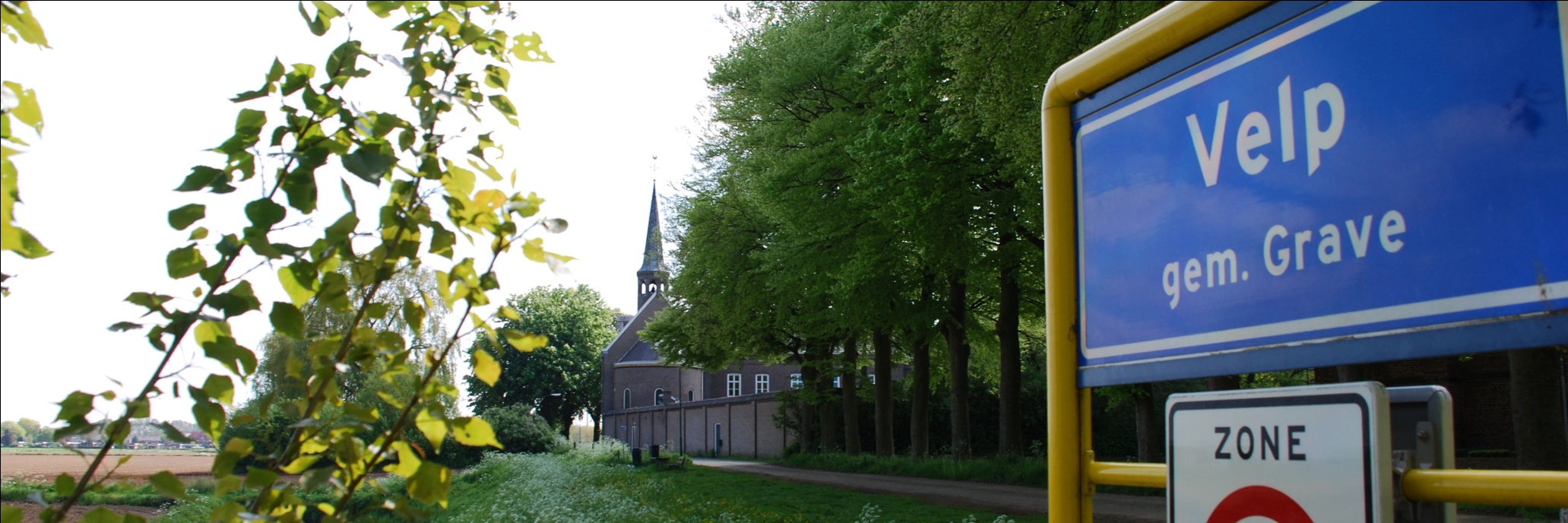 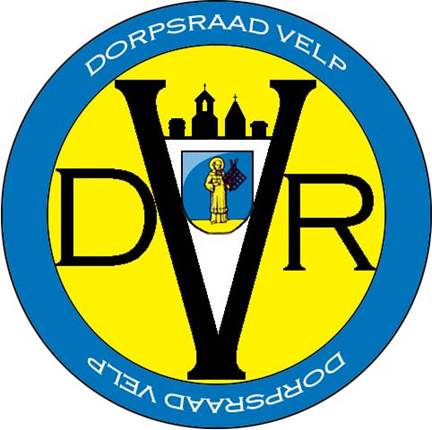 [Speaker Notes: Voorbeeld van volgdia’s.
NB: nieuwe dia maken met dia dupliceren]
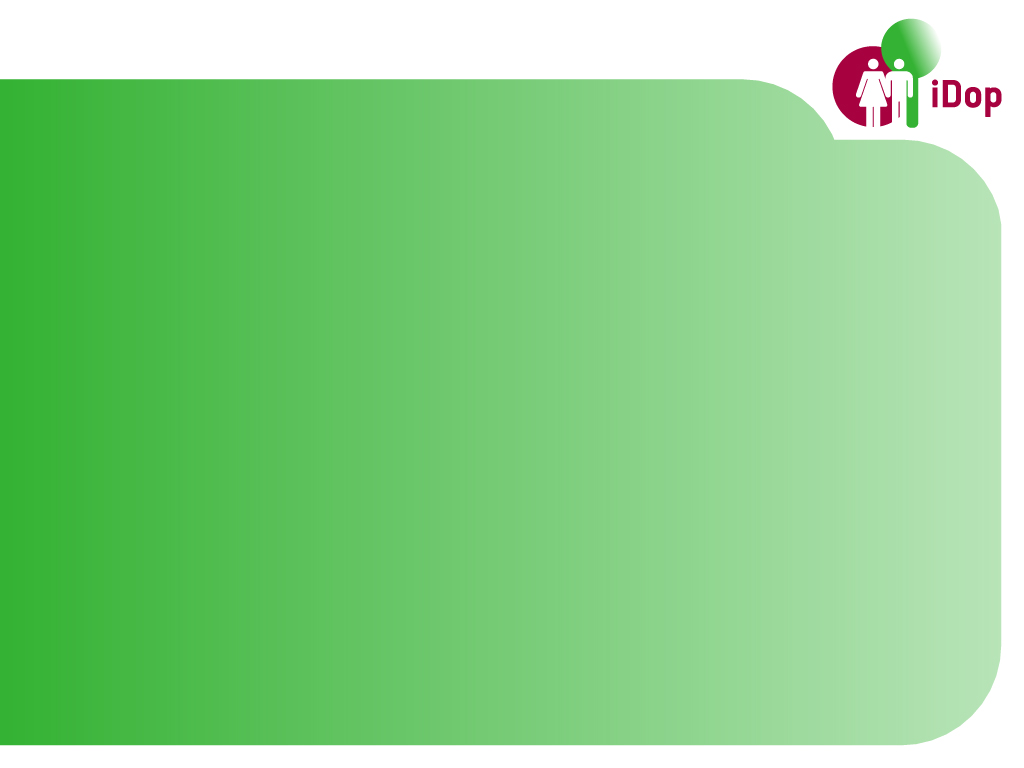 31 mei 2012
10. Actiepunt (2)  Versterken recreatie en toerisme (KT/MT)
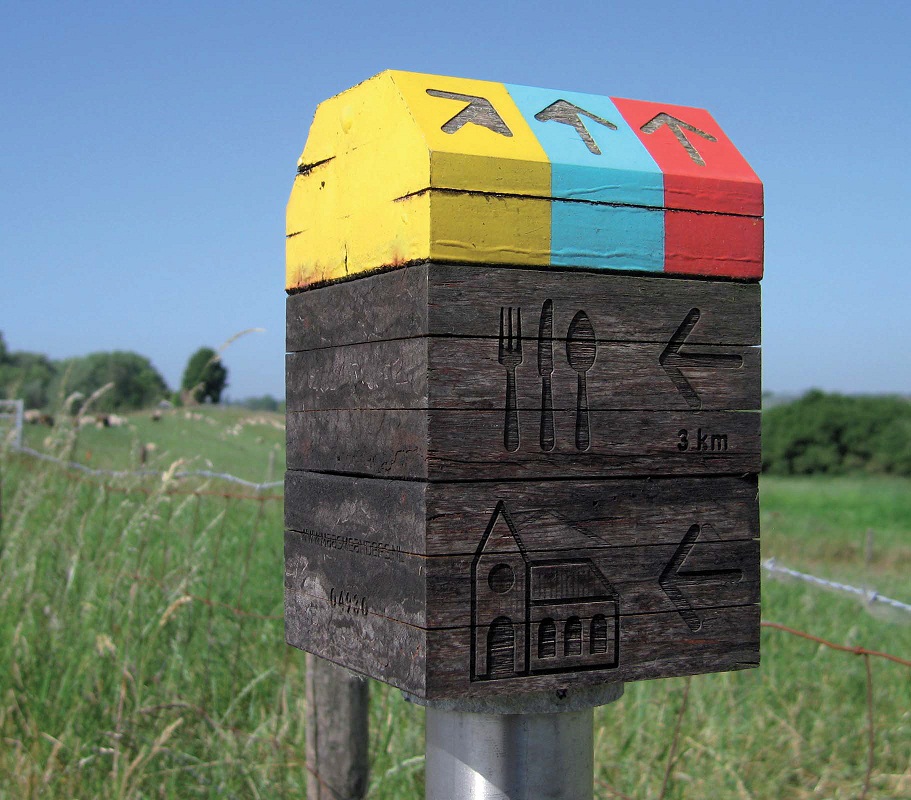 (Her)inrichten natuurgebied als wandelgebied
Gebruik visvijver toestaan voor vissen/schaatsen
Onderhoud visvijver/natuur d.m.v. sociale programma’s
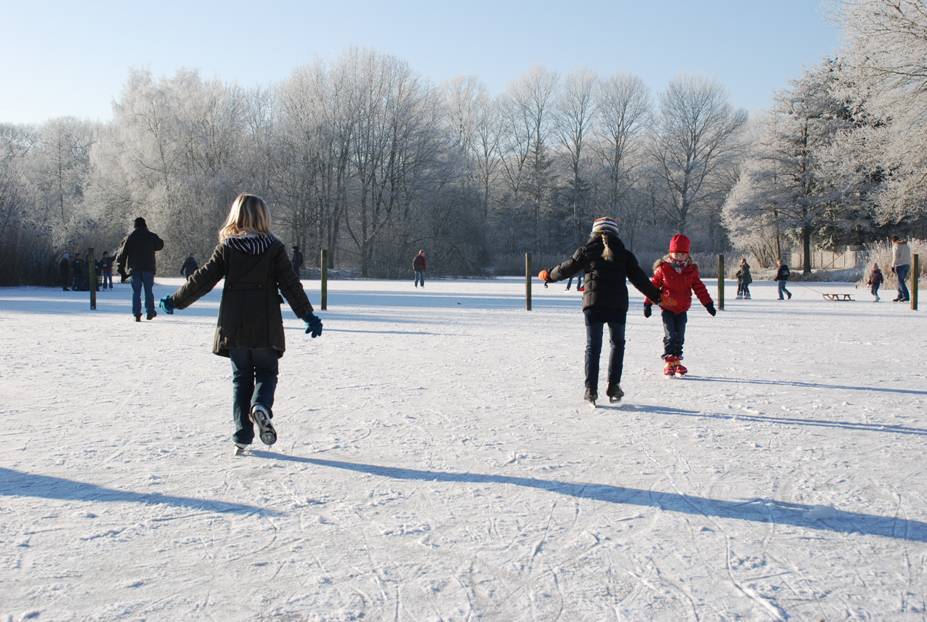 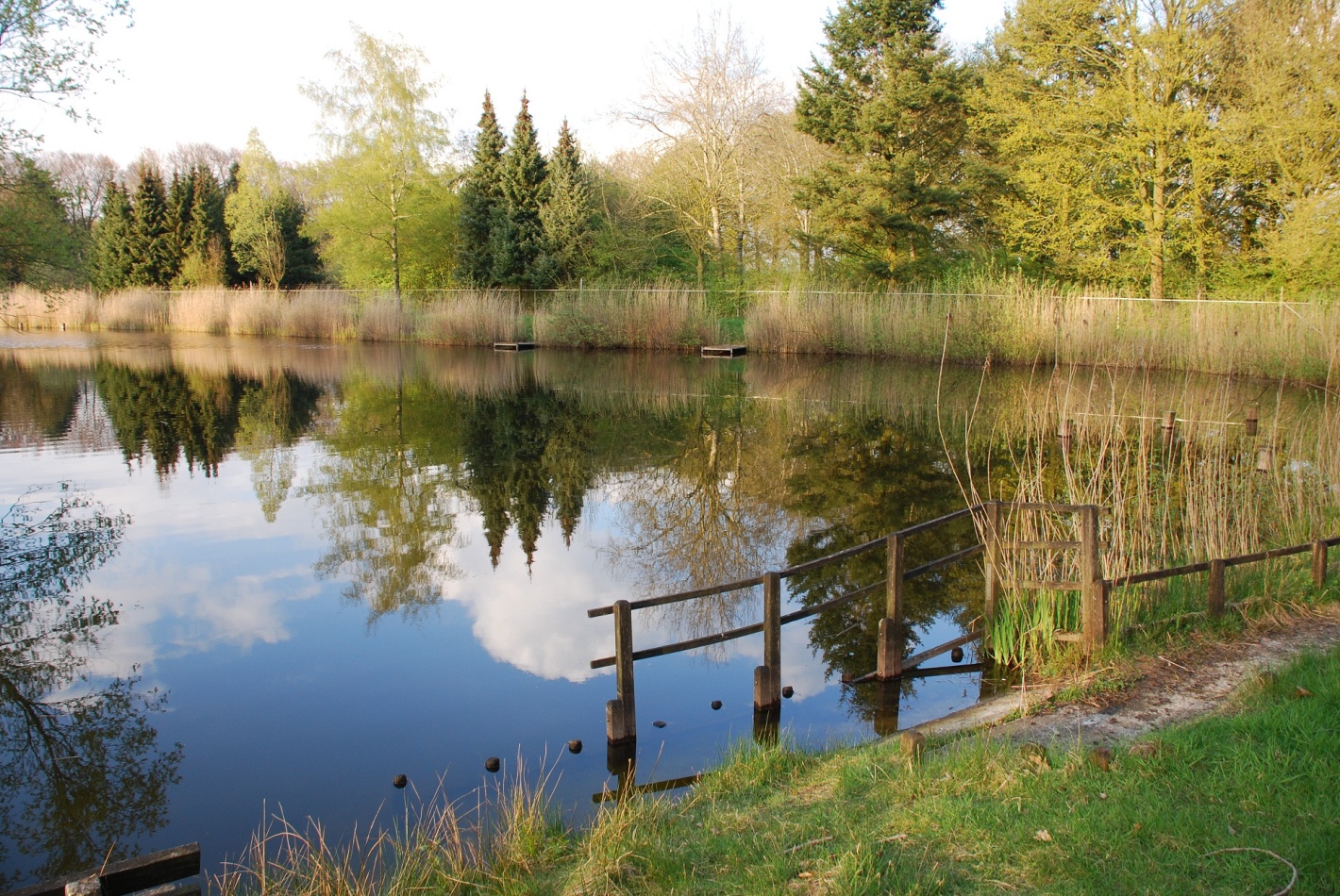 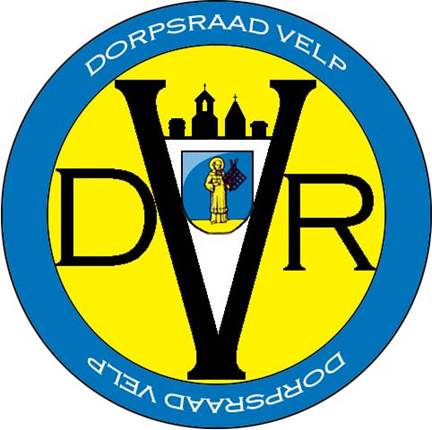 [Speaker Notes: Voorbeeld van volgdia’s.
NB: nieuwe dia maken met dia dupliceren]
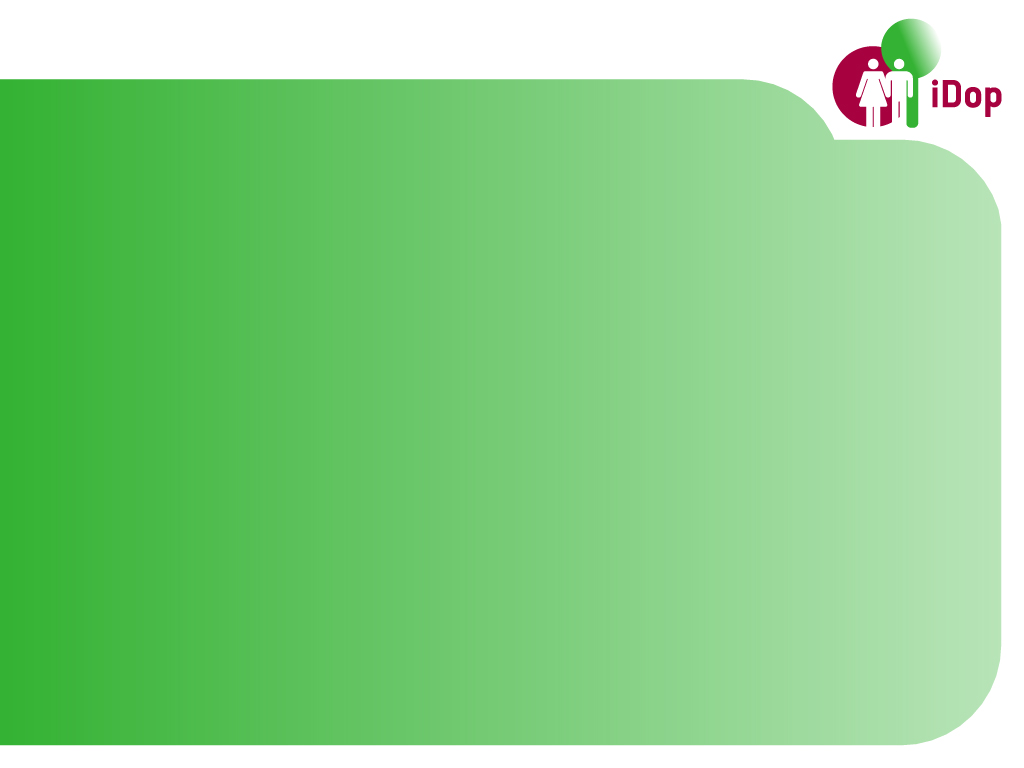 31 mei 2012
10. Actiepunt (3)  Versterken recreatie en toerisme (KT/MT)
(Her)inrichten natuurgebied als wandelgebied
Doortrekken wandelroute Paterswiel
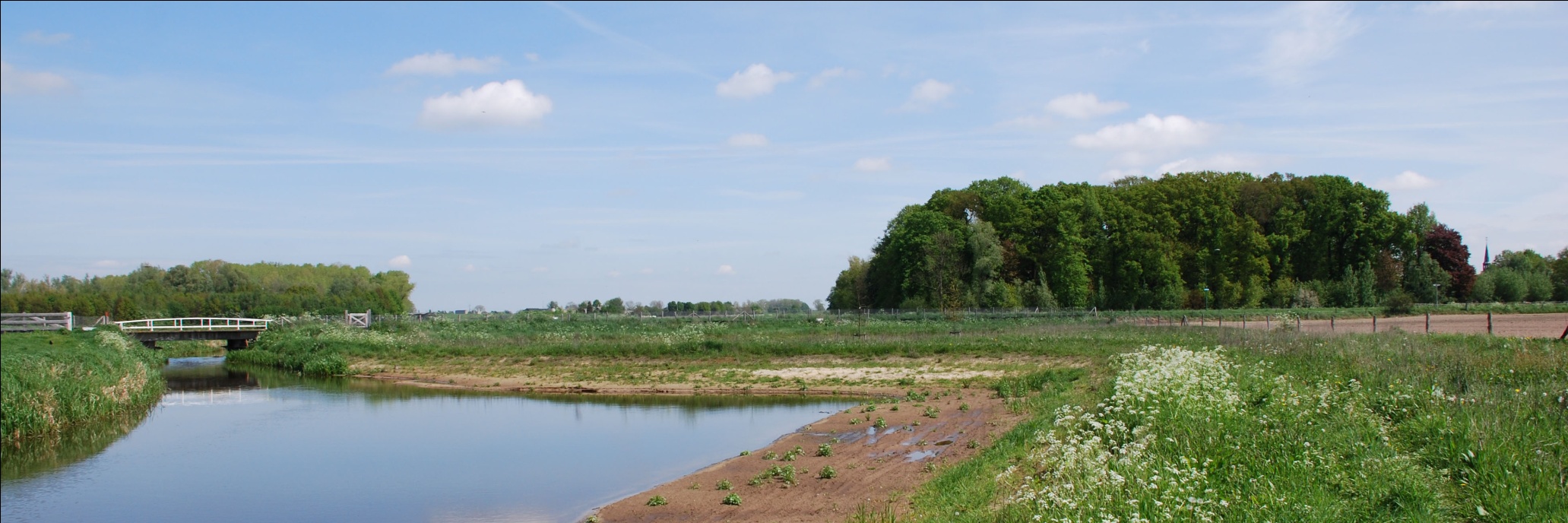 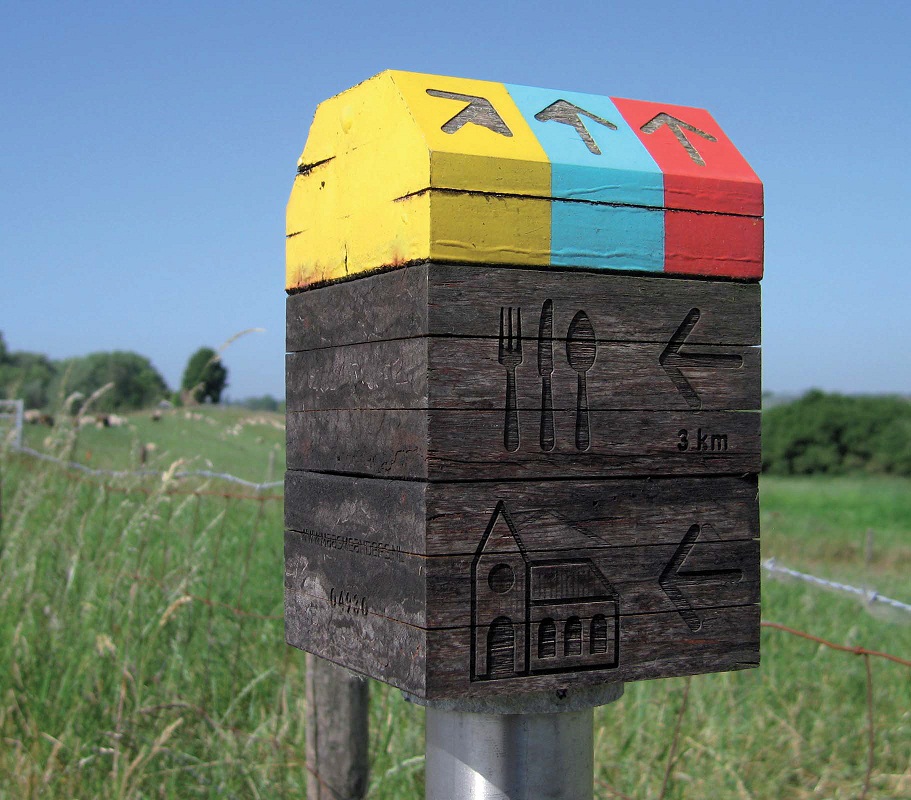 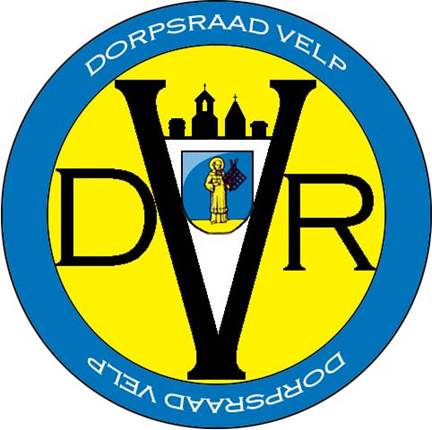 [Speaker Notes: Voorbeeld van volgdia’s.
NB: nieuwe dia maken met dia dupliceren]
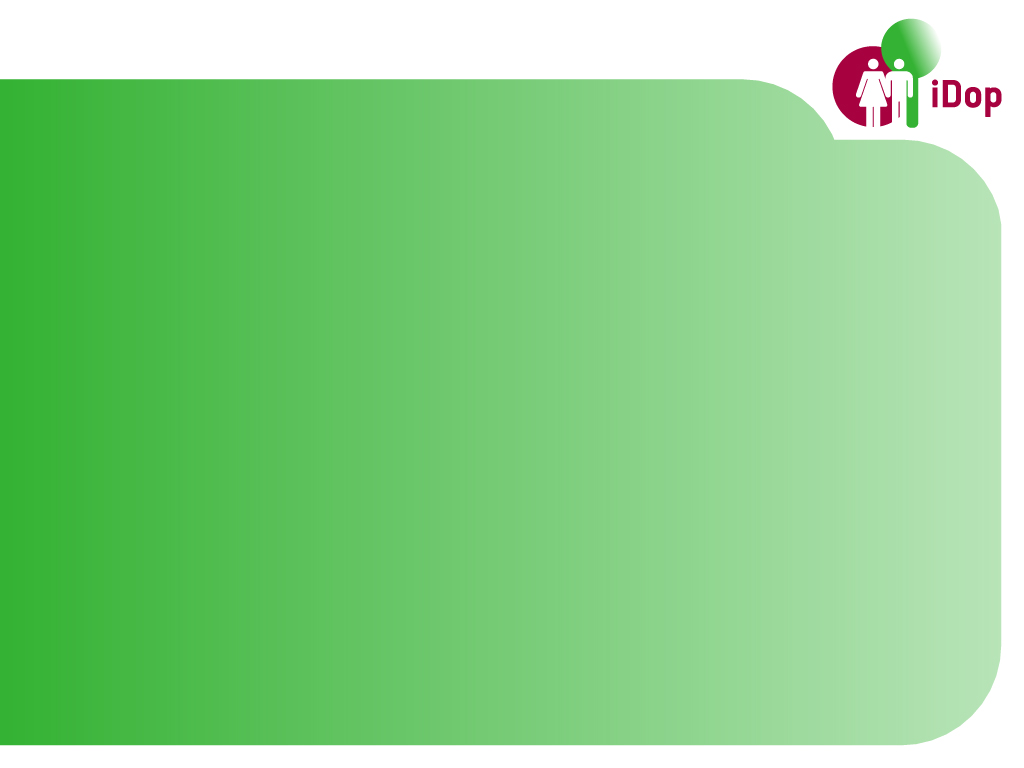 31 mei 2012
11. Knelpunt  “verplaatsen sportpark”
Bereikbaarheid sportpark

Onveilige oversteek (N324) naar sportpark

Voorkeur sportpark in nabijheid van kern
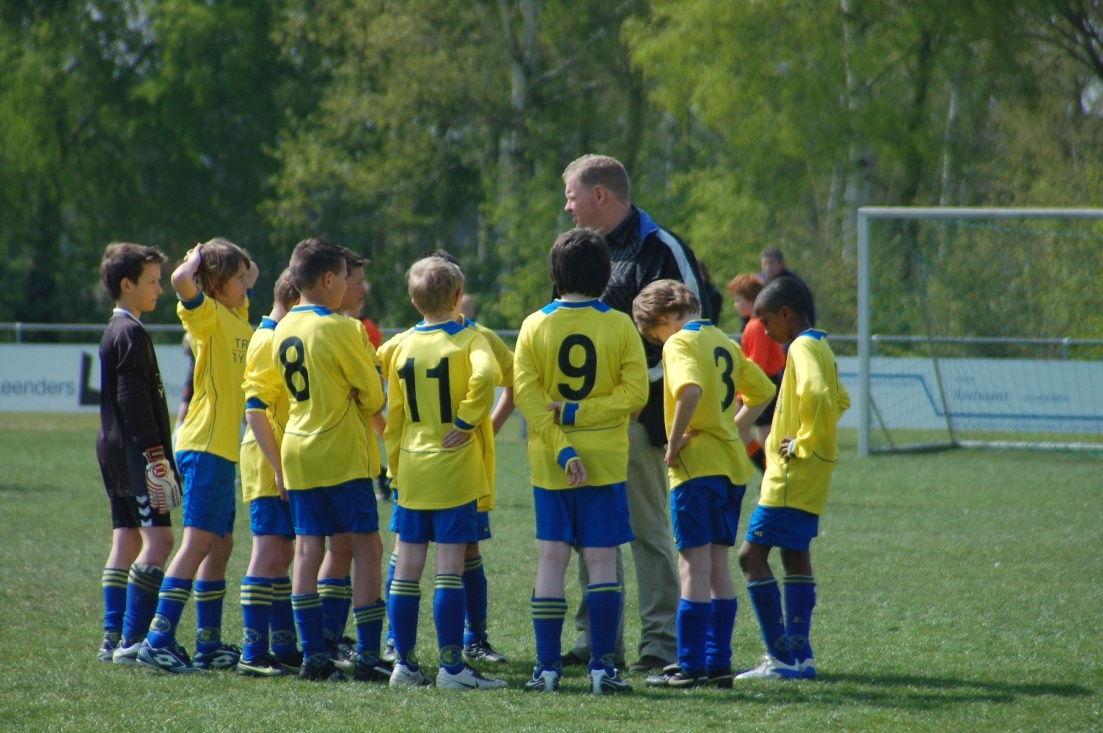 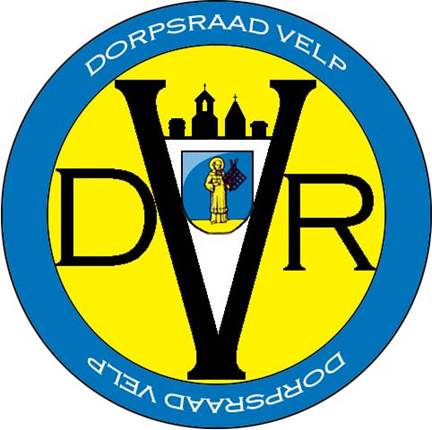 [Speaker Notes: Voorbeeld van volgdia’s.
NB: nieuwe dia maken met dia dupliceren]
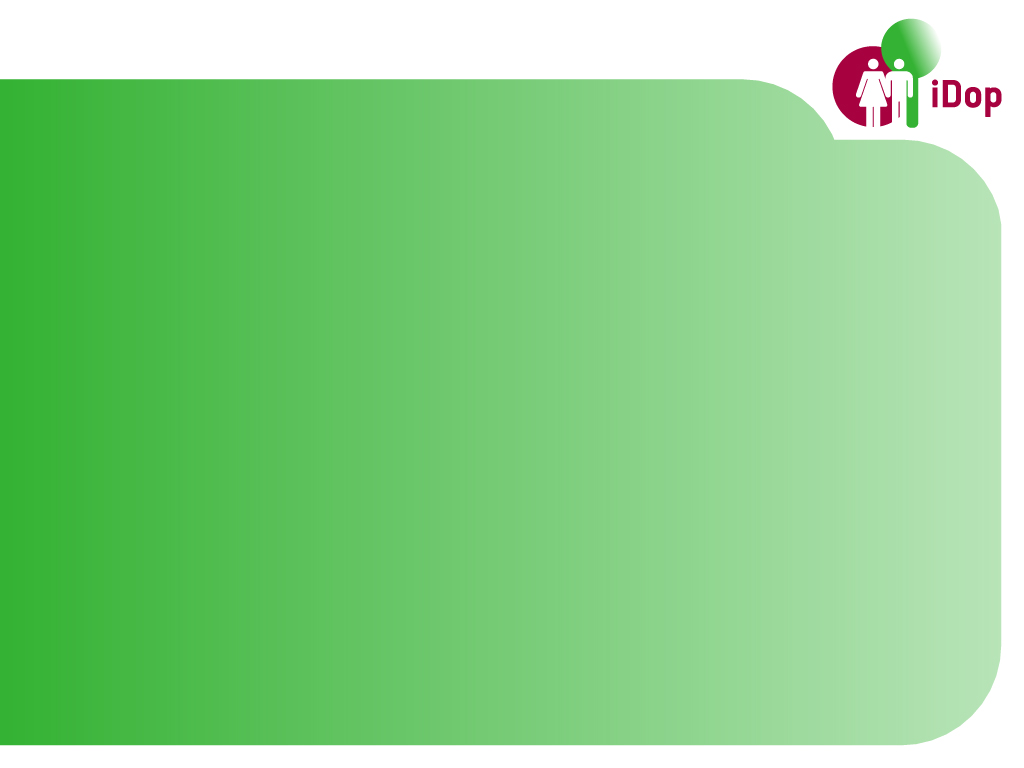 31 mei 2012
11. Actiepunt “verplaatsen sportpark”
Veilige route naar sportpark: aanpak oversteek N324 + verlichting (KT)
Peilen draagvlak voor nieuw gezamenlijk sportpark SCV ‘58 en GVV ’57 (MT)
Onderzoek mogelijkheden realisatie nieuw sportpark tussen Oud- en Nieuw Velp (“verbinden kernen”) (MT)
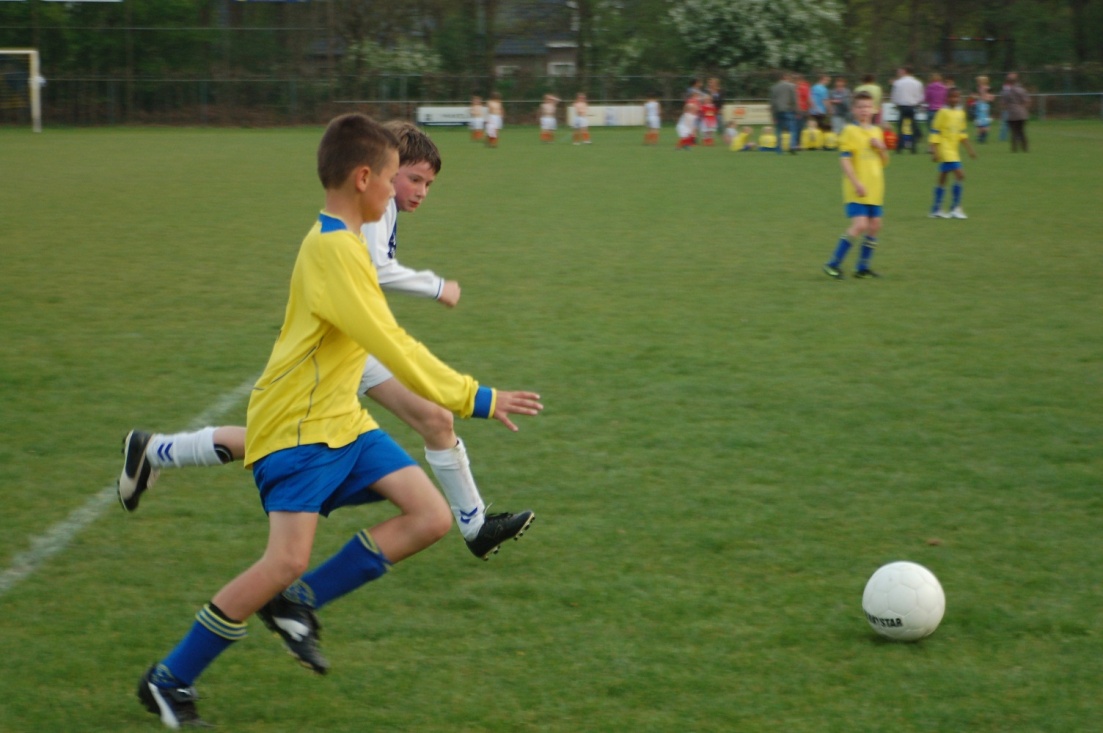 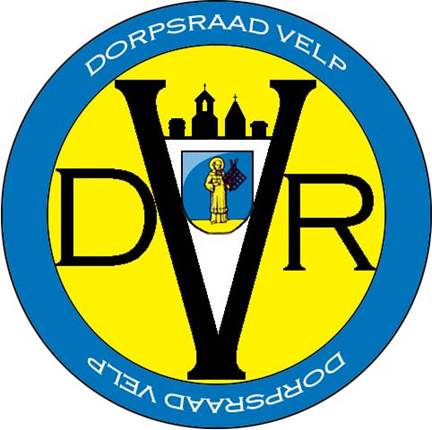 [Speaker Notes: Voorbeeld van volgdia’s.
NB: nieuwe dia maken met dia dupliceren]
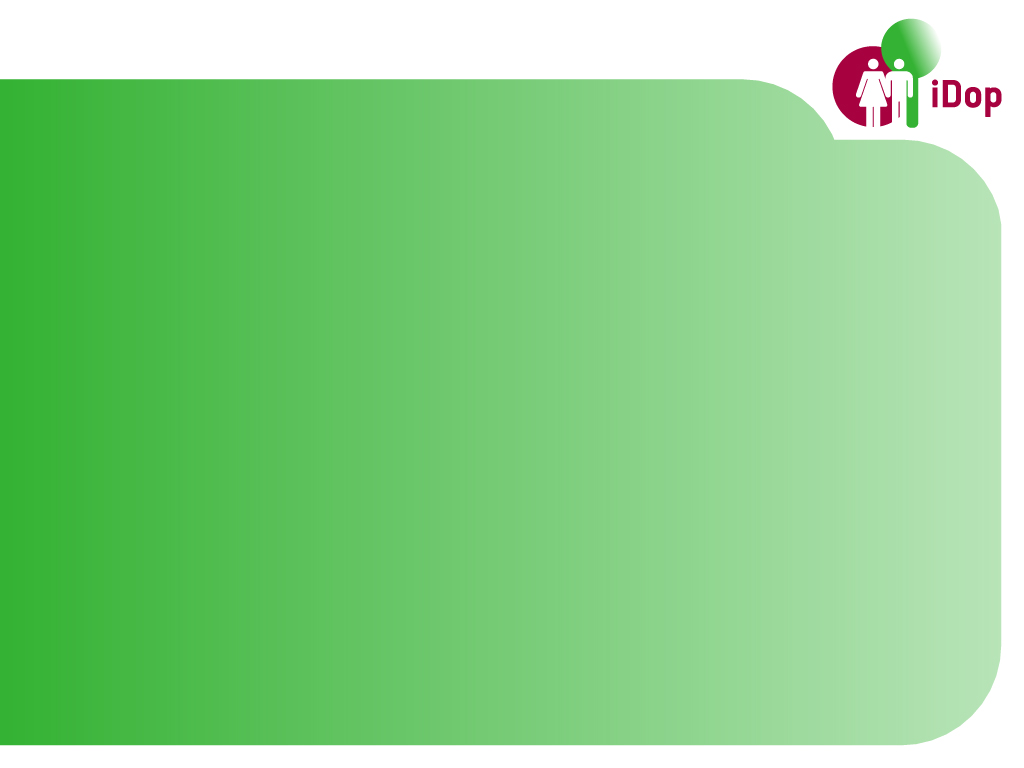 31 mei 2012
Hoe nu verder?
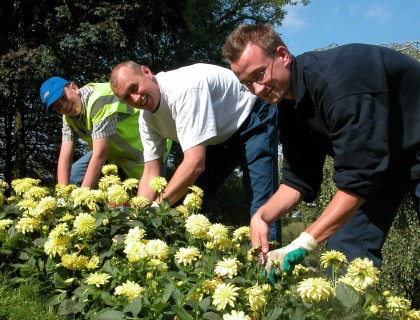 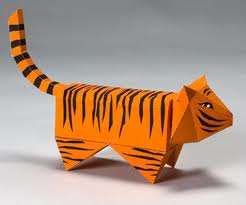 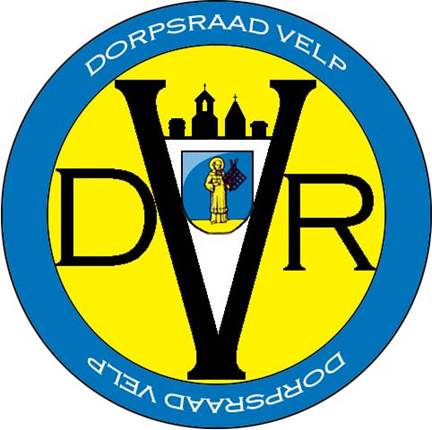 [Speaker Notes: Handen uit de mouwen, idop geen papieren tijger]
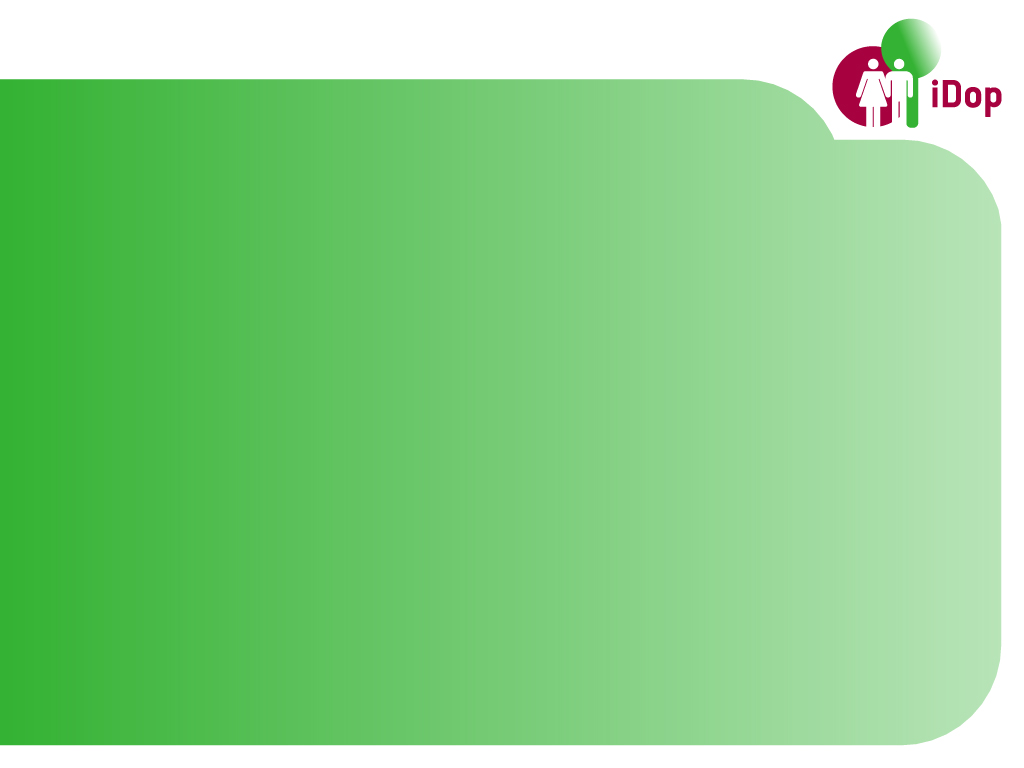 31 mei 2012
Wat verwacht Velp van de gemeente?

concrete verbetermaatregelen
uitspraak over rapport en acties
standpunt gemeente in folder (naslagwerk)
bewonersavond + actielijst:> welke acties (incl. kosten)> beschikbare middelen> wie kartrekker is (+ betrokkenen)> kaders (ruimtelijk en financieel)
coördinerend ambtenaar iDop
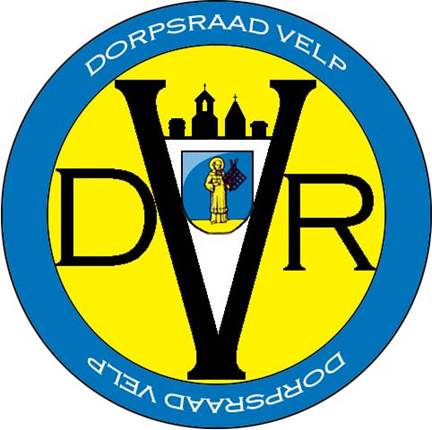 [Speaker Notes: Voorbeeld van volgdia’s.
NB: nieuwe dia maken met dia dupliceren]
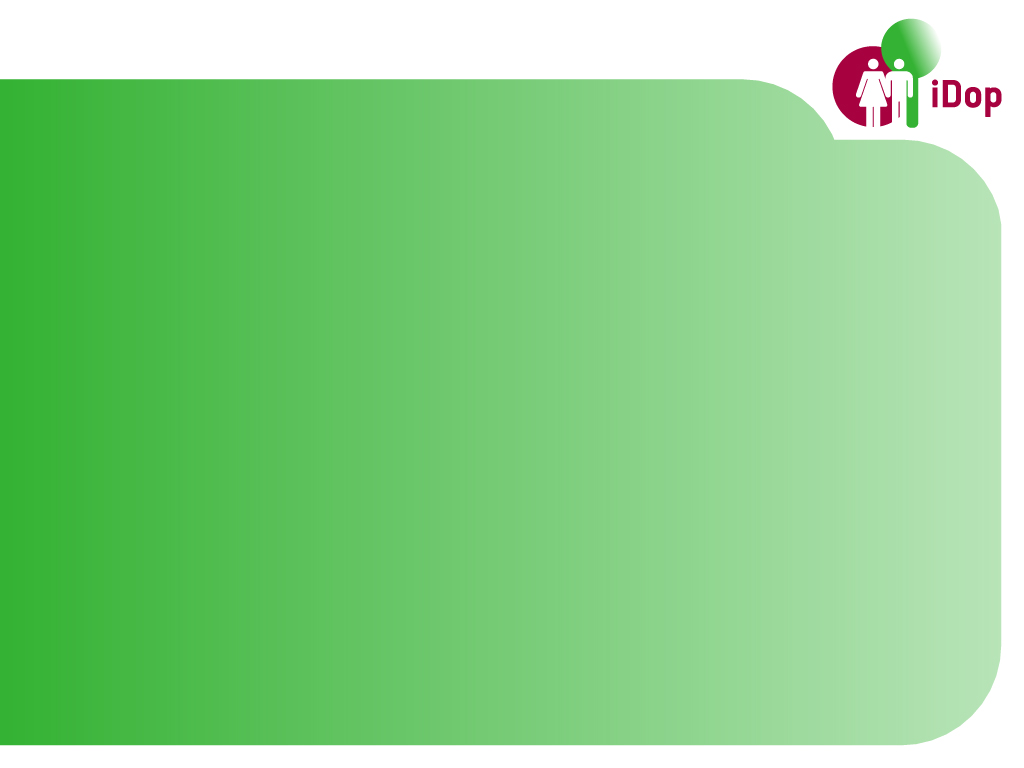 31 mei 2012
Wat kan gemeente van Velp verwachten?

Bijdrage vanuit klankbordgroep, verenigingenen DRV in werkgroepen
DRV als initiatiefnemer / toezichthouder
DRV als 1-ste aanspreekpunt
Afstemming s.v.z. actiepunten met DRV
Publicatie voortgang in media en via websites
Terugkoppeling via jaarlijkse collegebezoeken
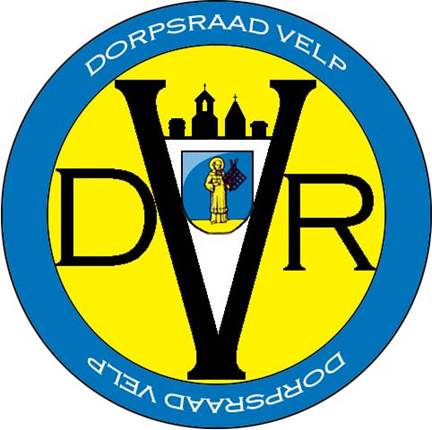 [Speaker Notes: Voorbeeld van volgdia’s.
NB: nieuwe dia maken met dia dupliceren]
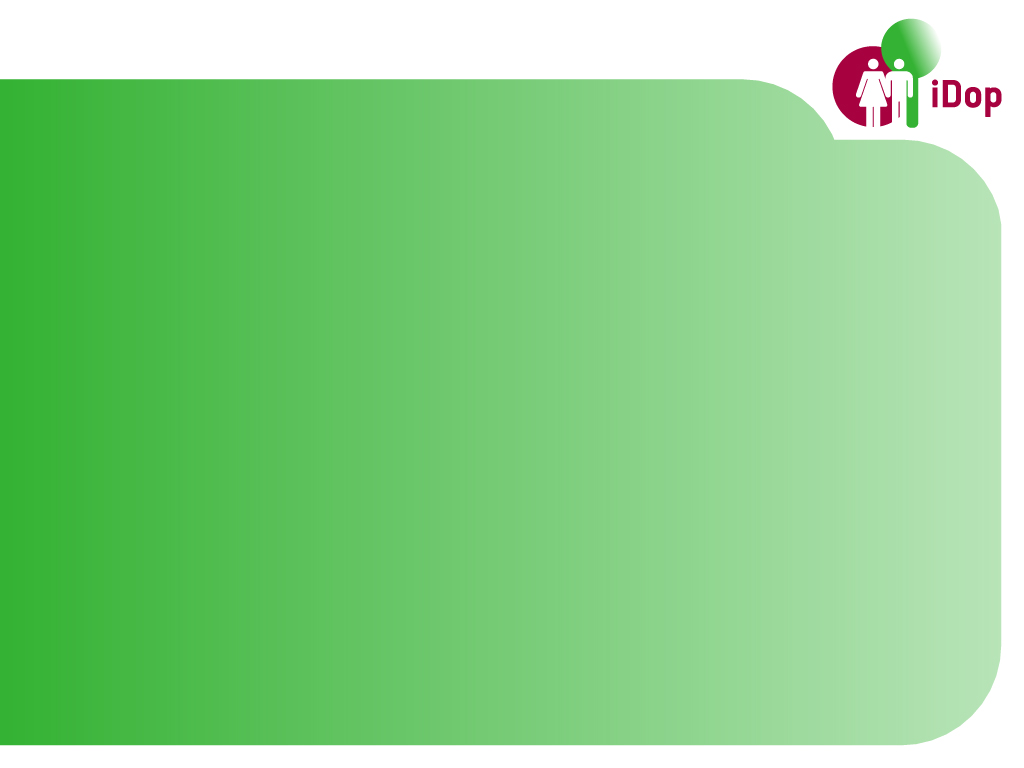 31 mei 2012
met dank aan:
- Leden Stuurgroep
- Leden Klankbordgroep
- Bezoekers bewonersavonden
Gemeente Grave: > wethouder Daandels
   > ambtelijke ondersteuning 
PON:> Jolanda Luijten> Henriëtte Maas
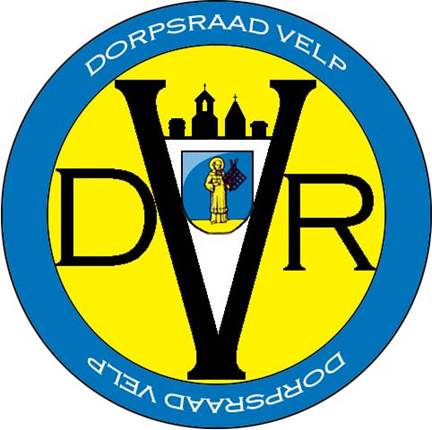 [Speaker Notes: Voorbeeld van volgdia’s.
NB: nieuwe dia maken met dia dupliceren]
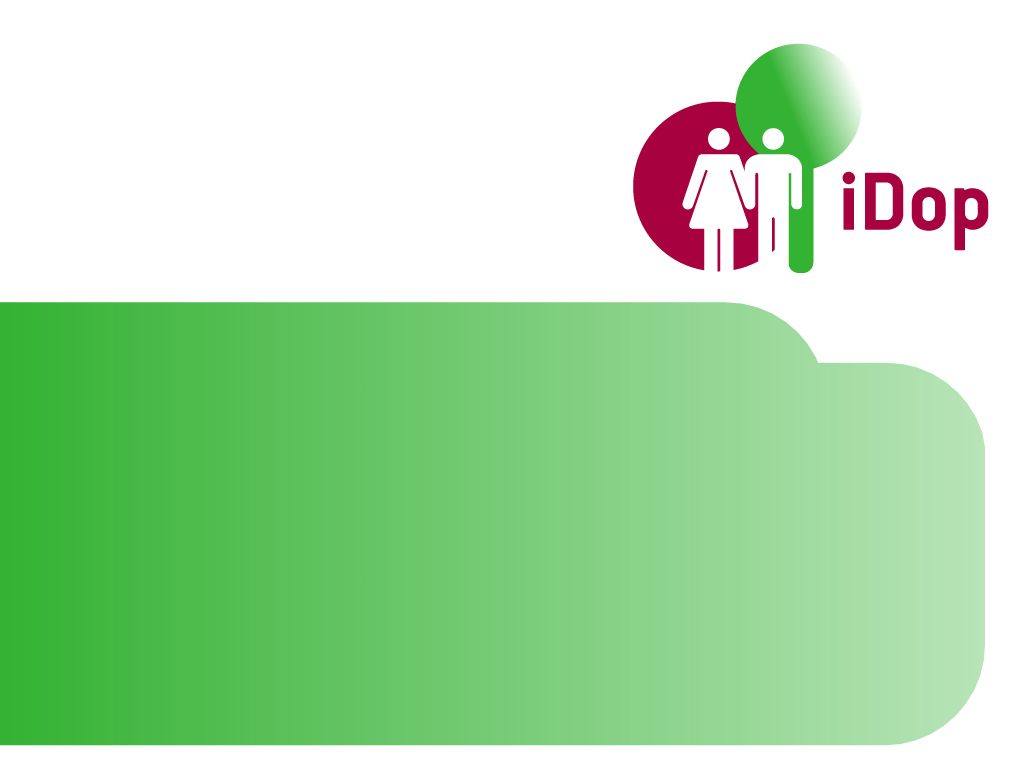 Dank voor uw aandacht!

Op de hoogte blijven? Bezoek www.dorpsraadvelp.com
of         www.grave.nl 

of mail dorpsraadvelp@live.nl
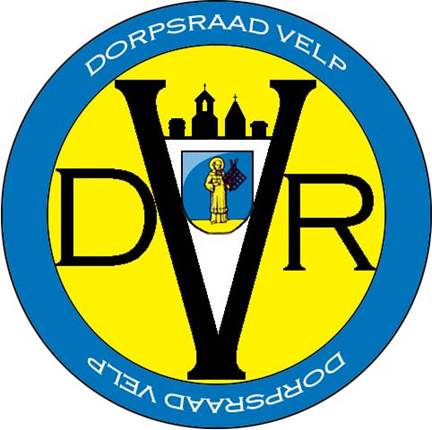 [Speaker Notes: Start pagina]